İHALE PARSELLERİ KATALOĞU
PLAN ve PROJE MÜDÜRLÜĞÜ 
Harita ve Taşınmaz Yönetim Şefliği 2023
TAŞINMAZ LİSTESİ
1.TAŞINMAZ
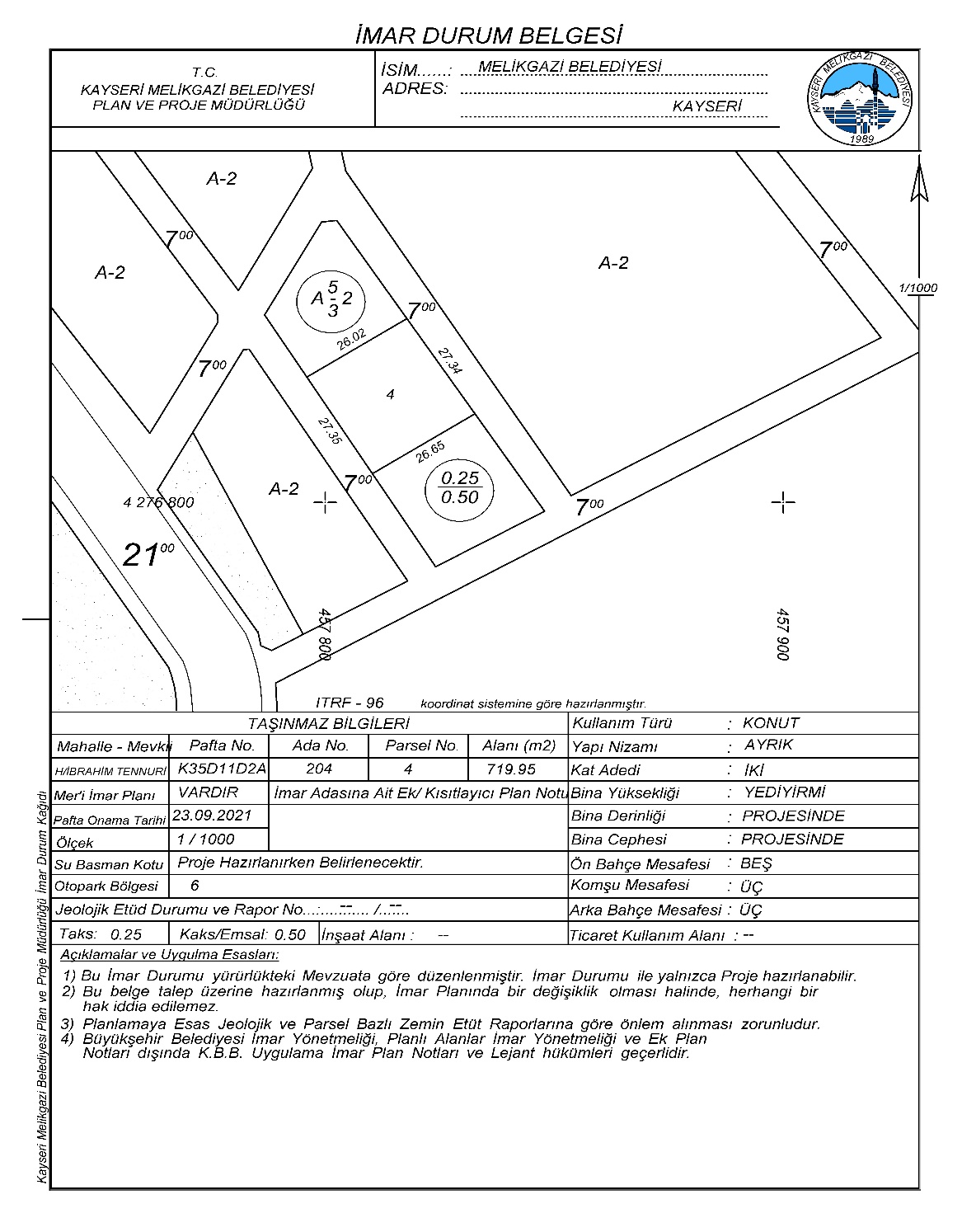 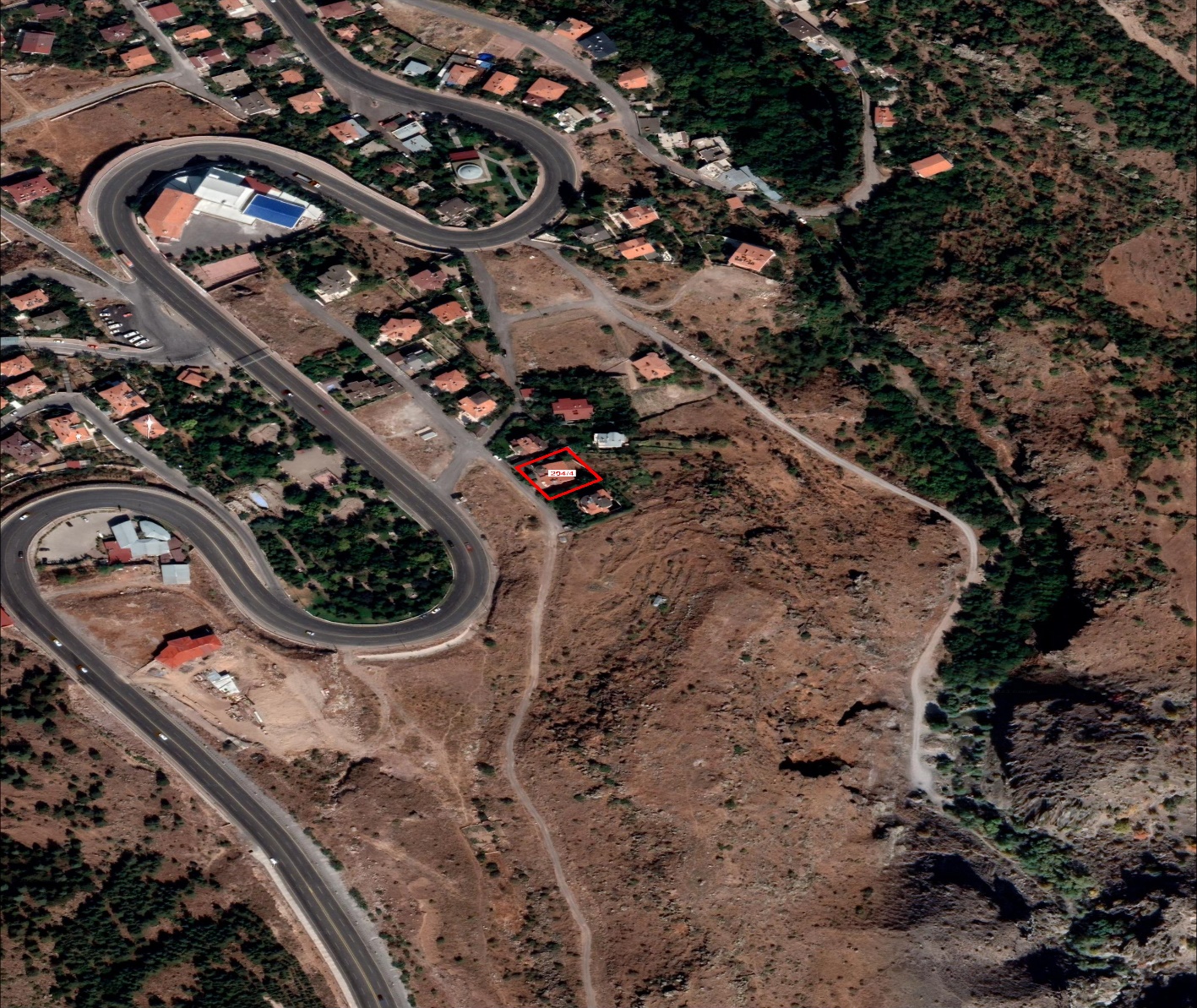 204 ADA 4 PARSEL
2.TAŞINMAZ
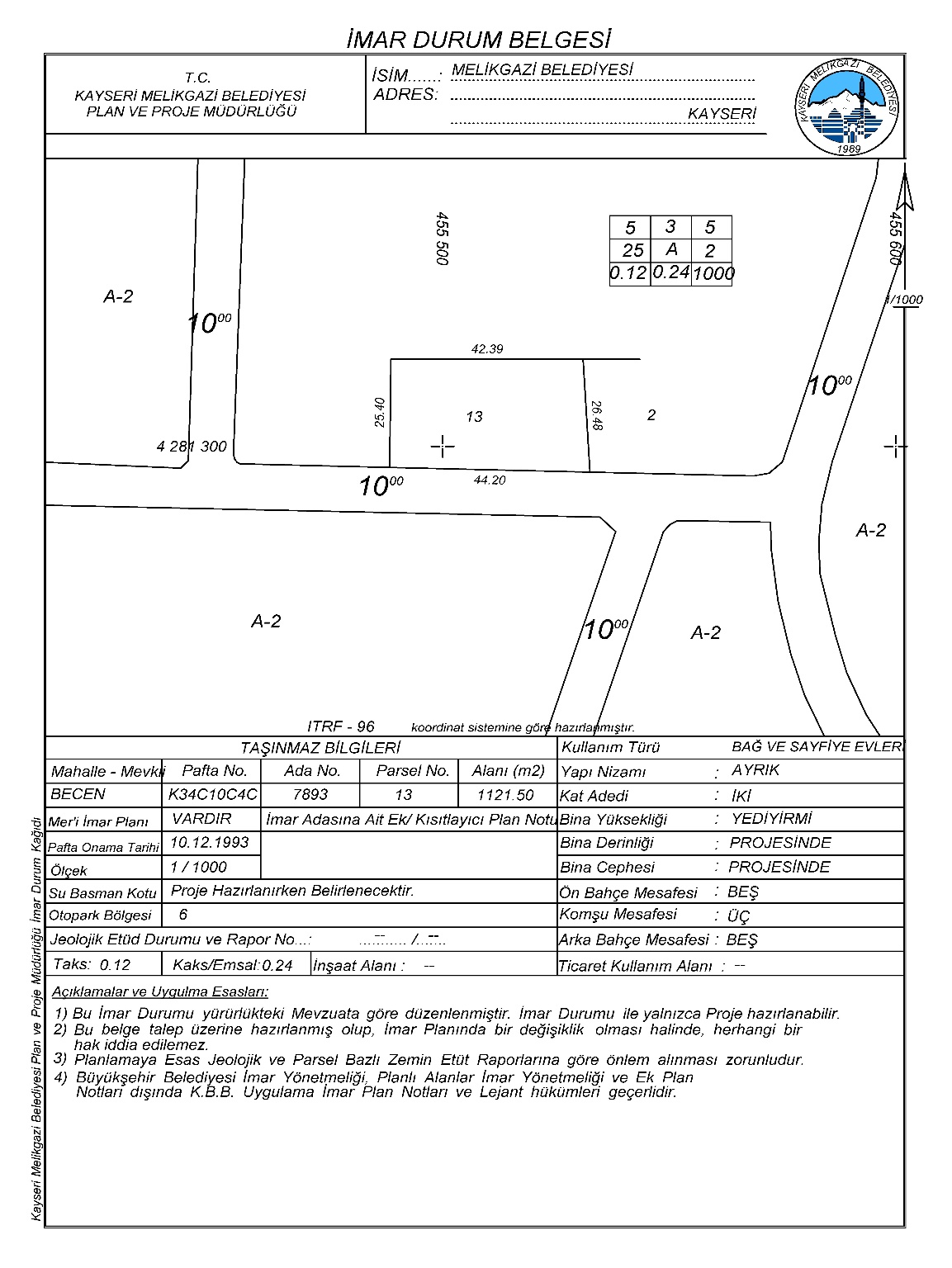 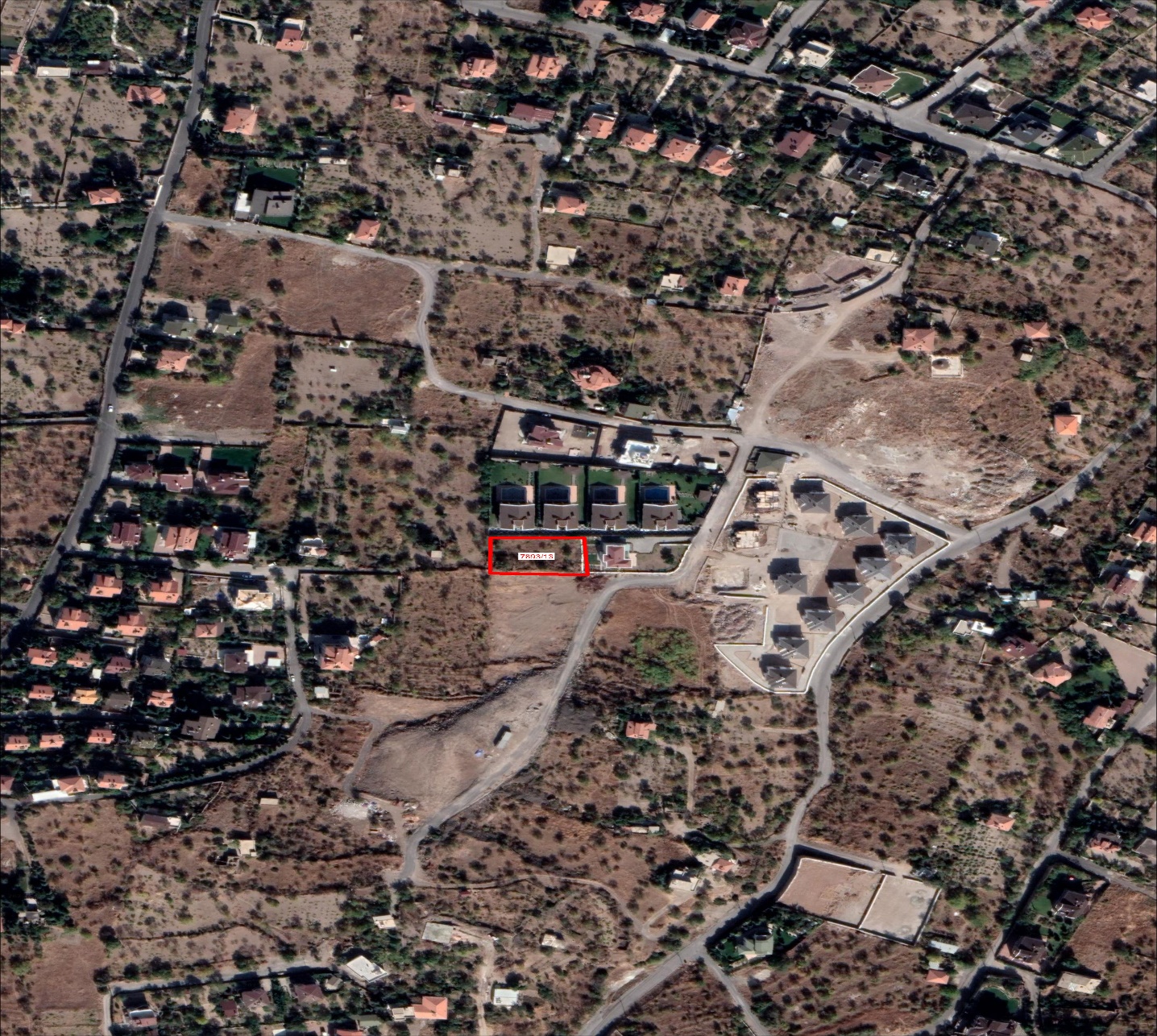 7893 ADA 13 PARSEL
3.TAŞINMAZ
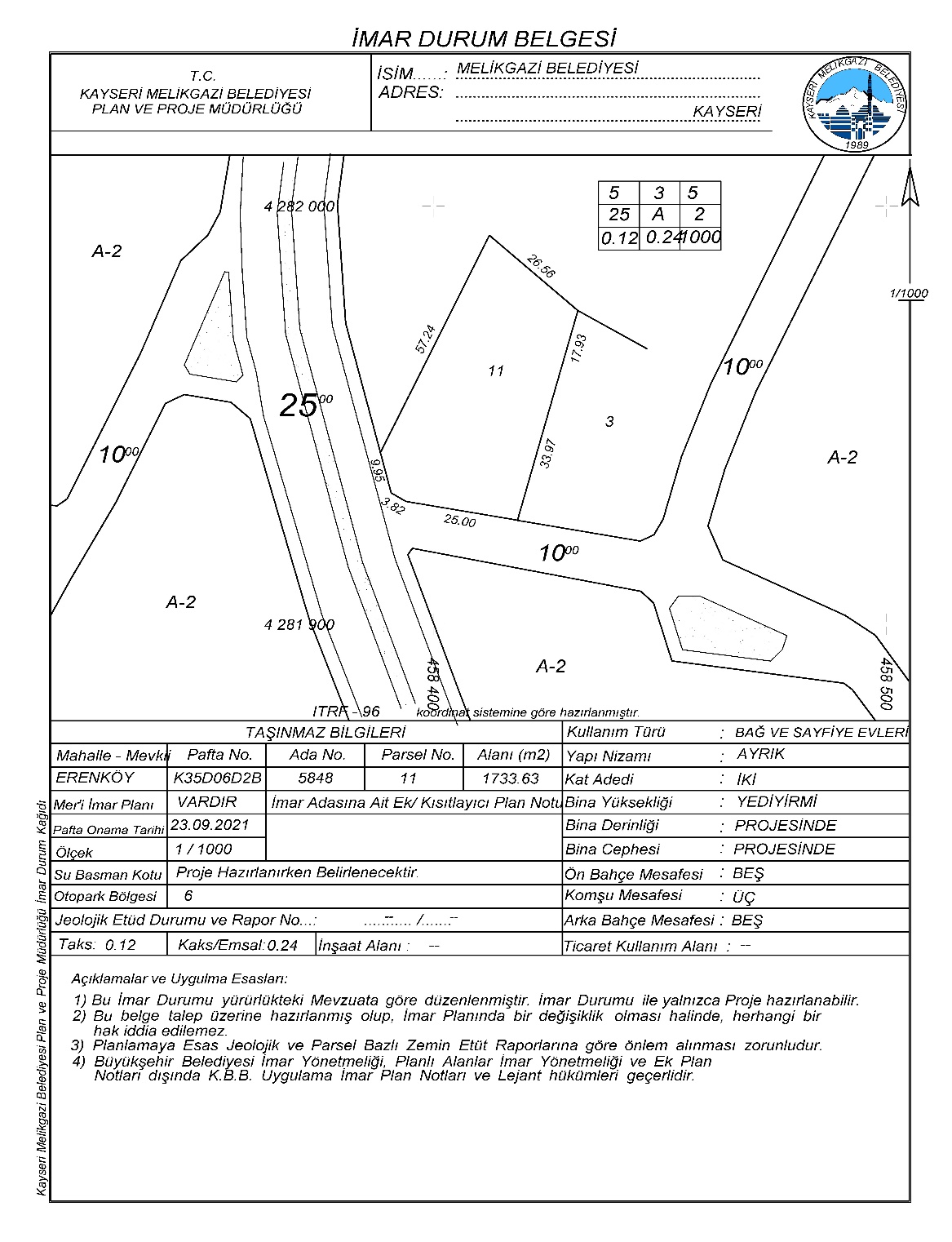 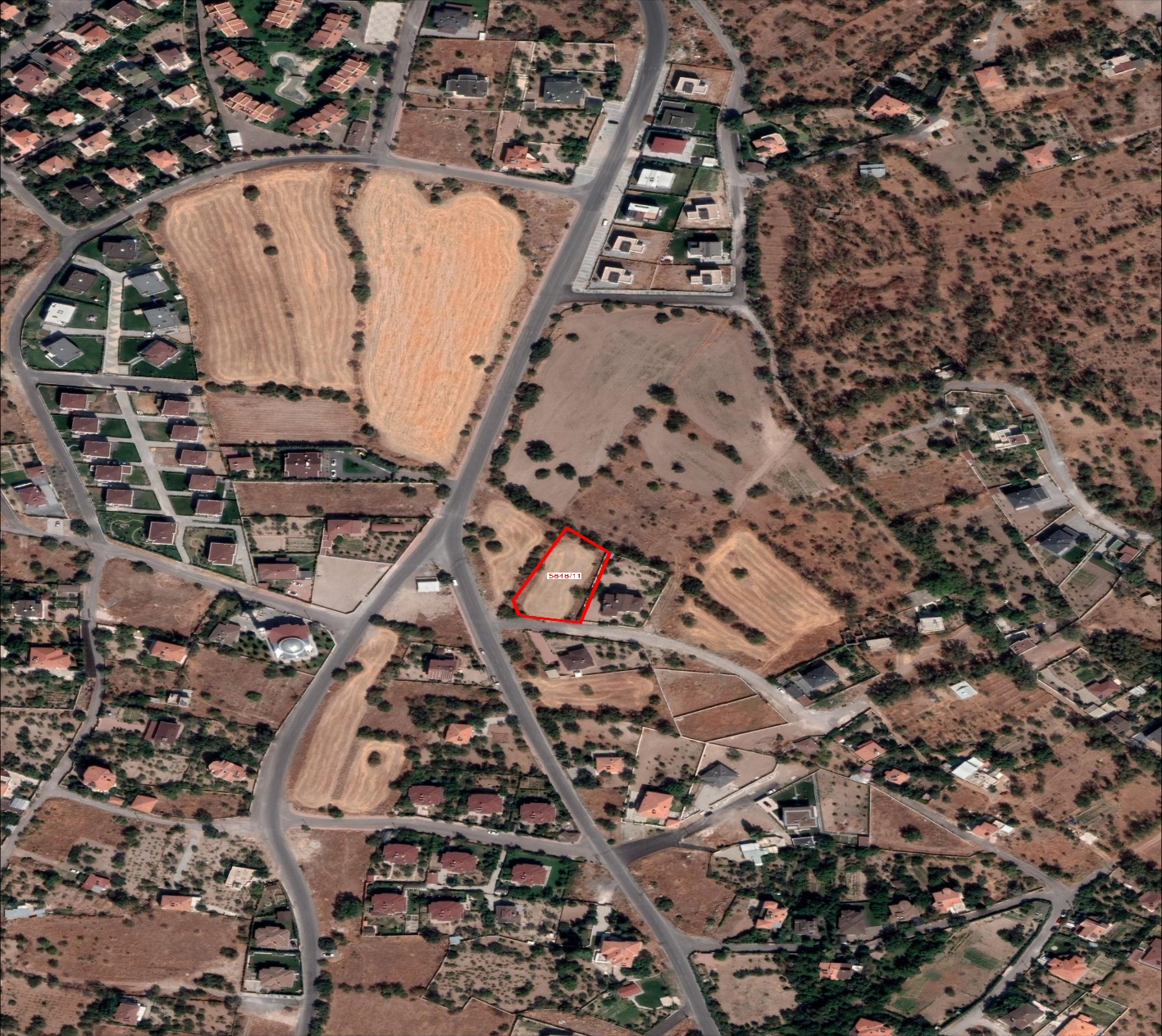 5848 ADA 11 PARSEL
4.TAŞINMAZ
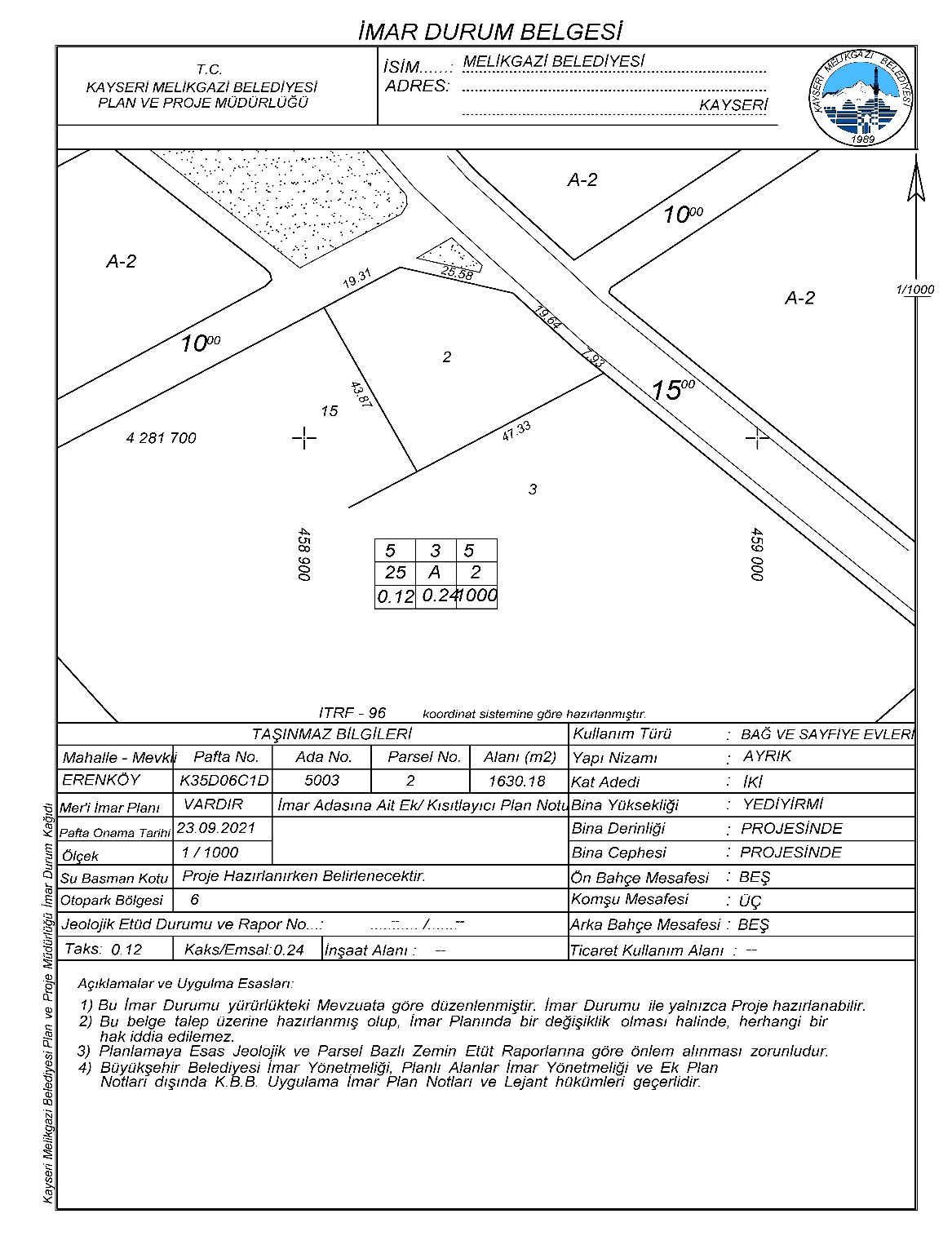 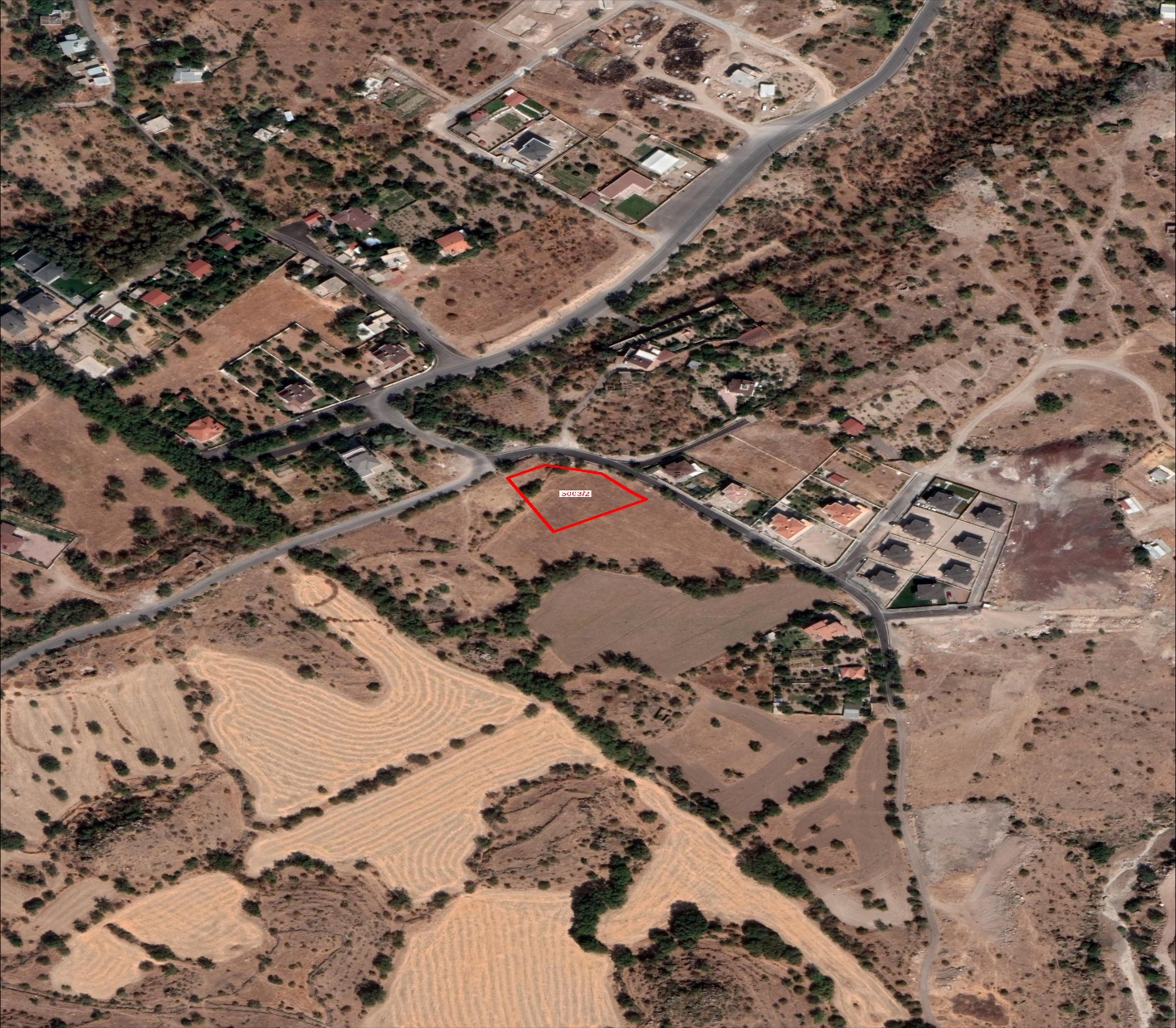 5003 ADA 2 PARSEL
5.TAŞINMAZ
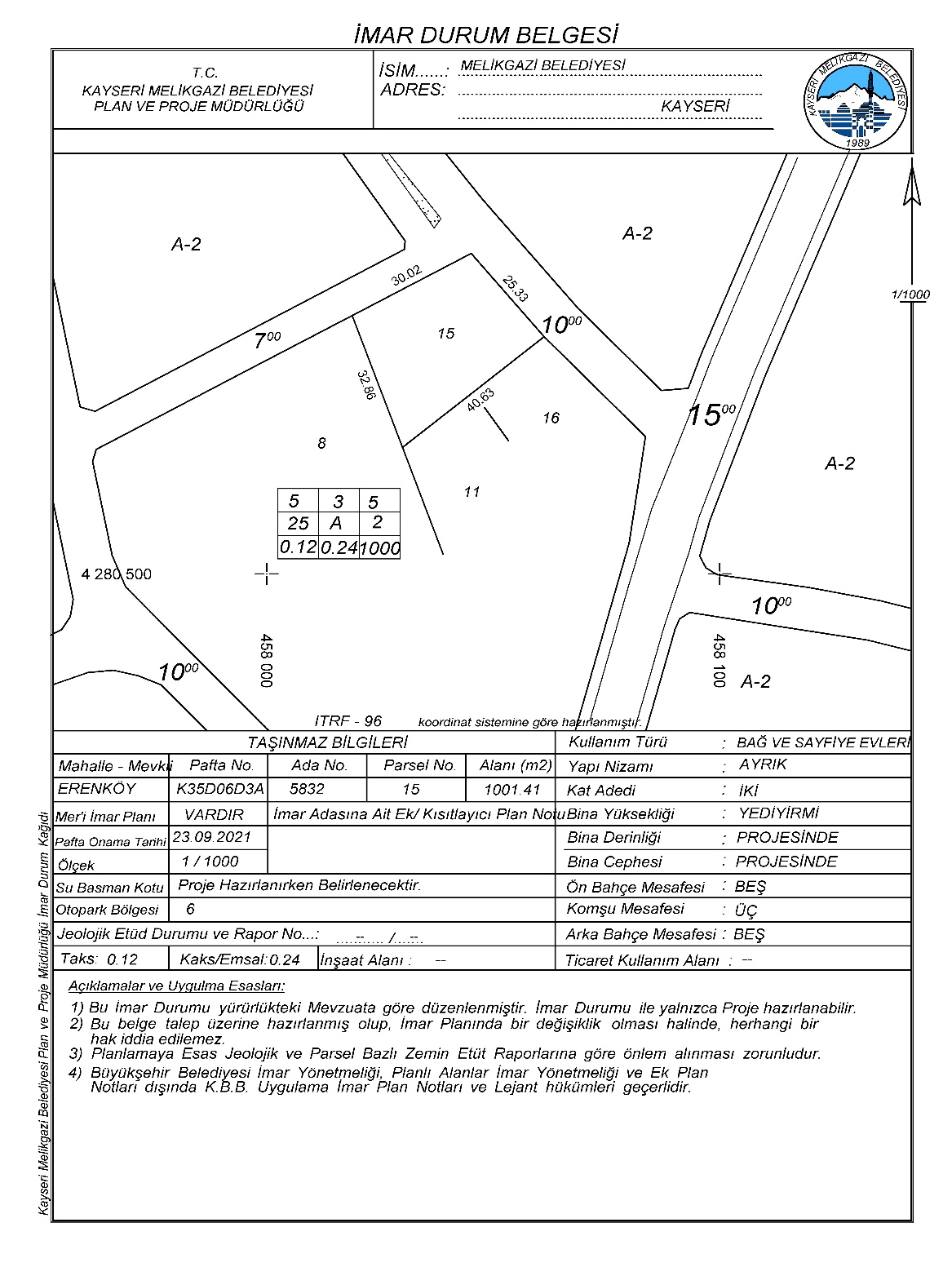 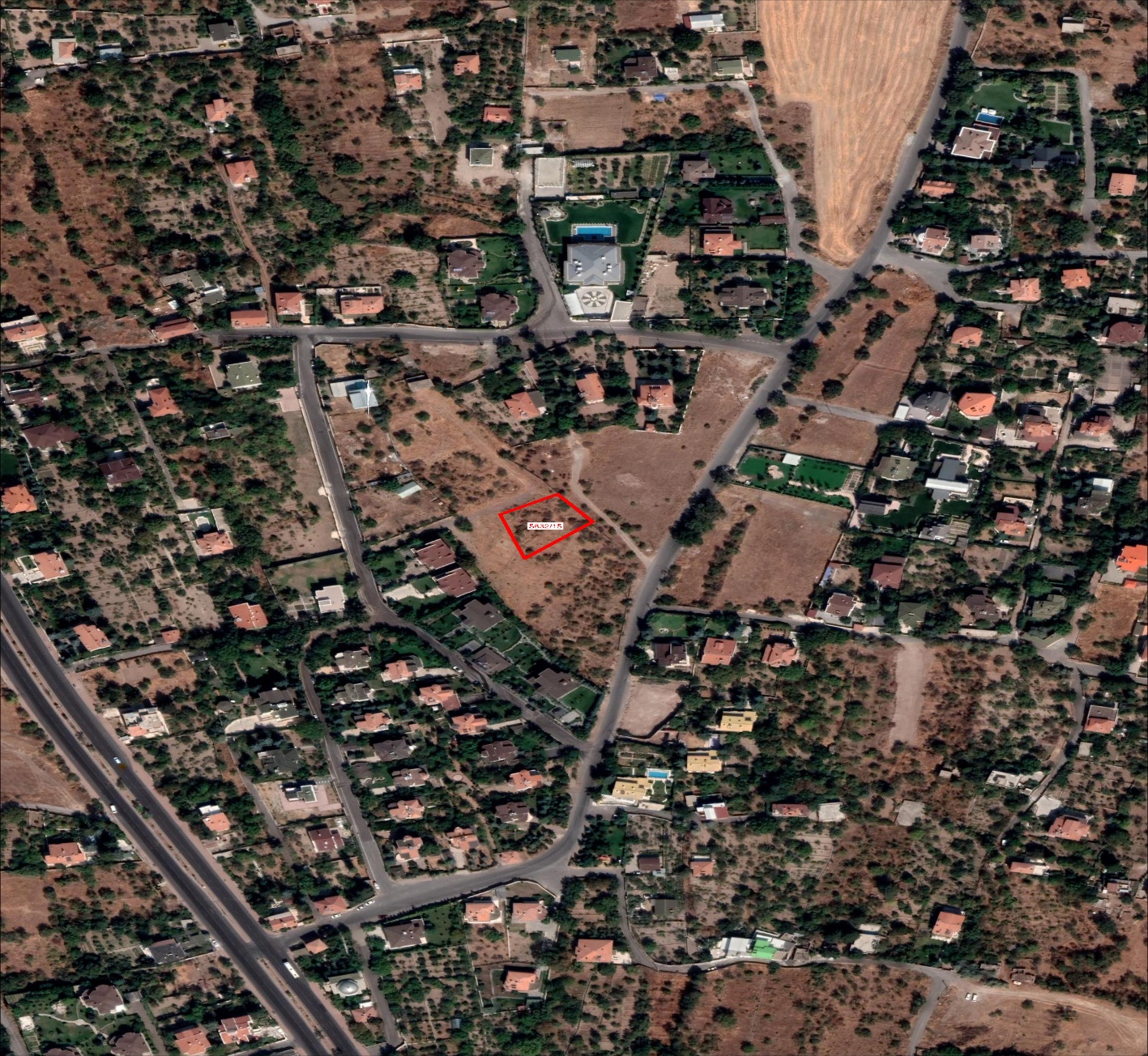 5832 ADA 15 PARSEL
6.TAŞINMAZ
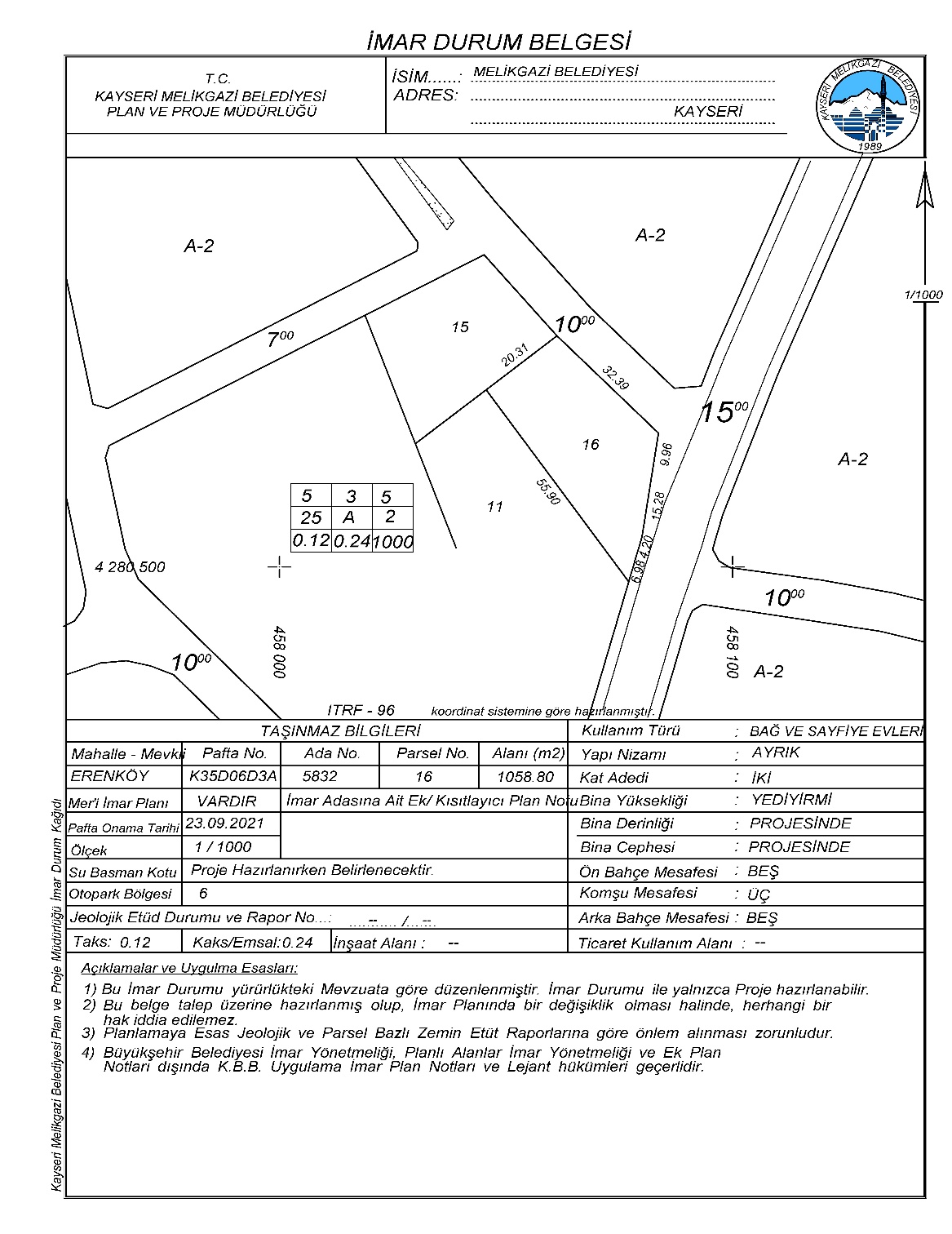 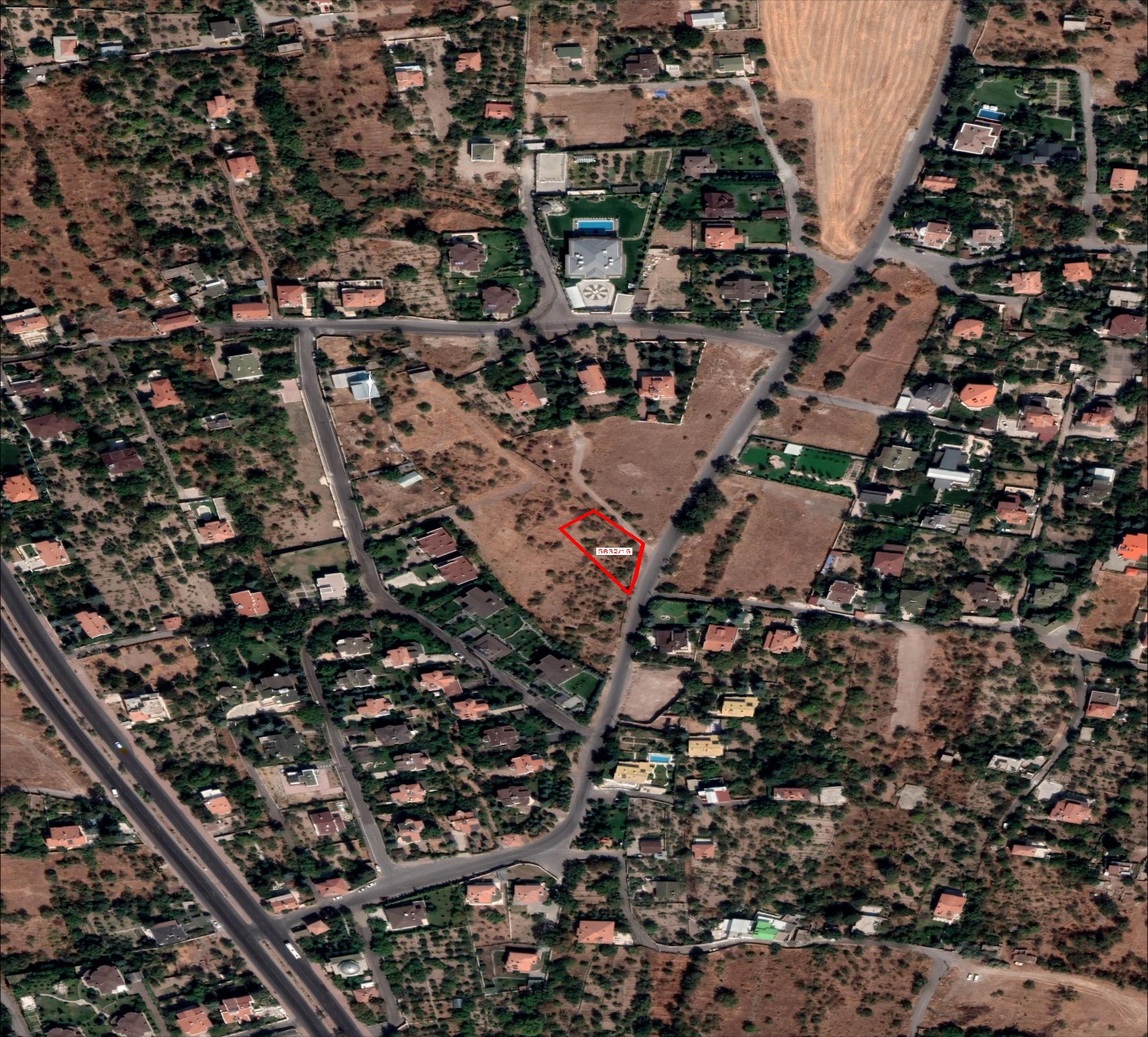 5832 ADA 16 PARSEL
7.TAŞINMAZ
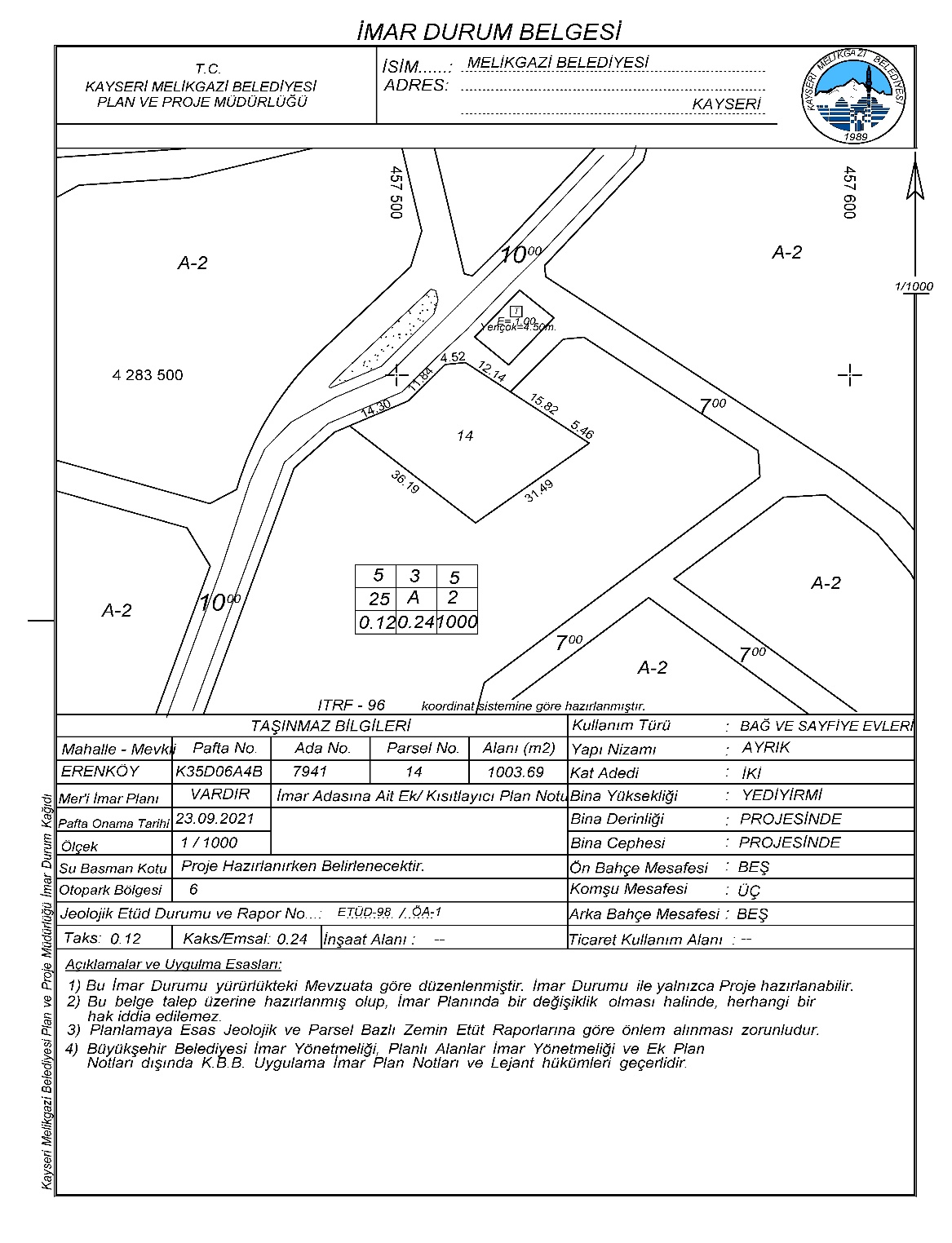 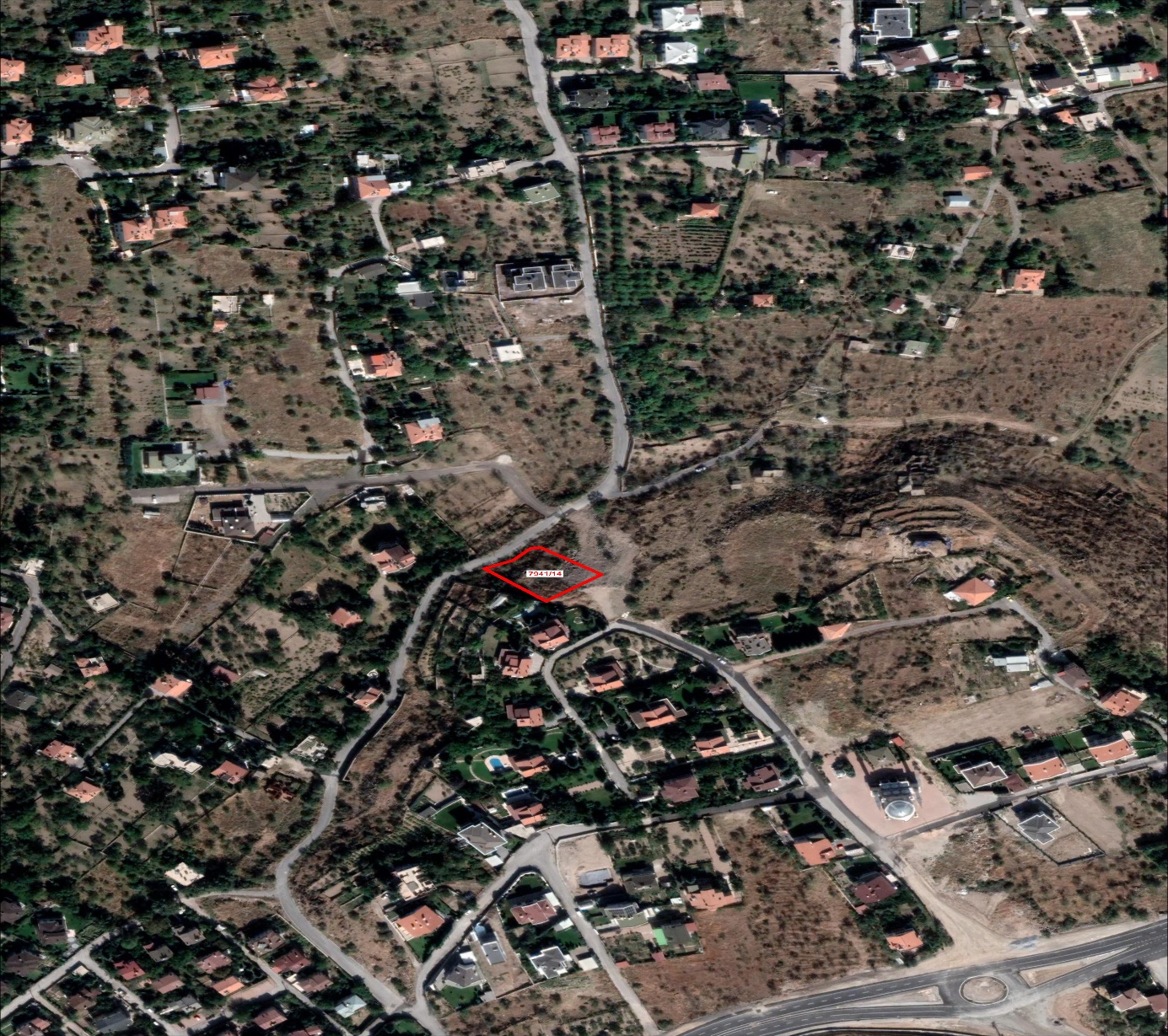 7941 ADA 14 PARSEL
8.TAŞINMAZ
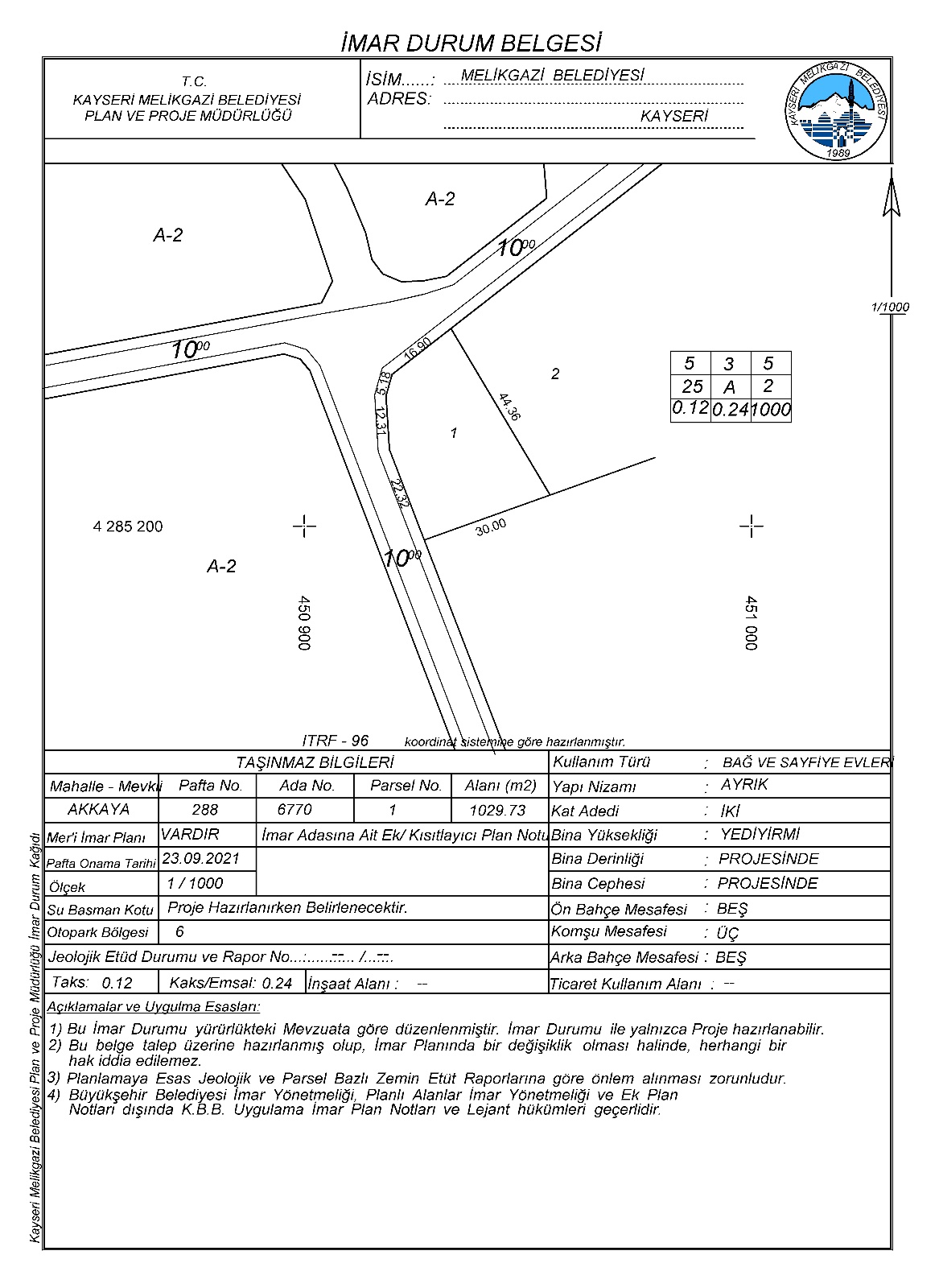 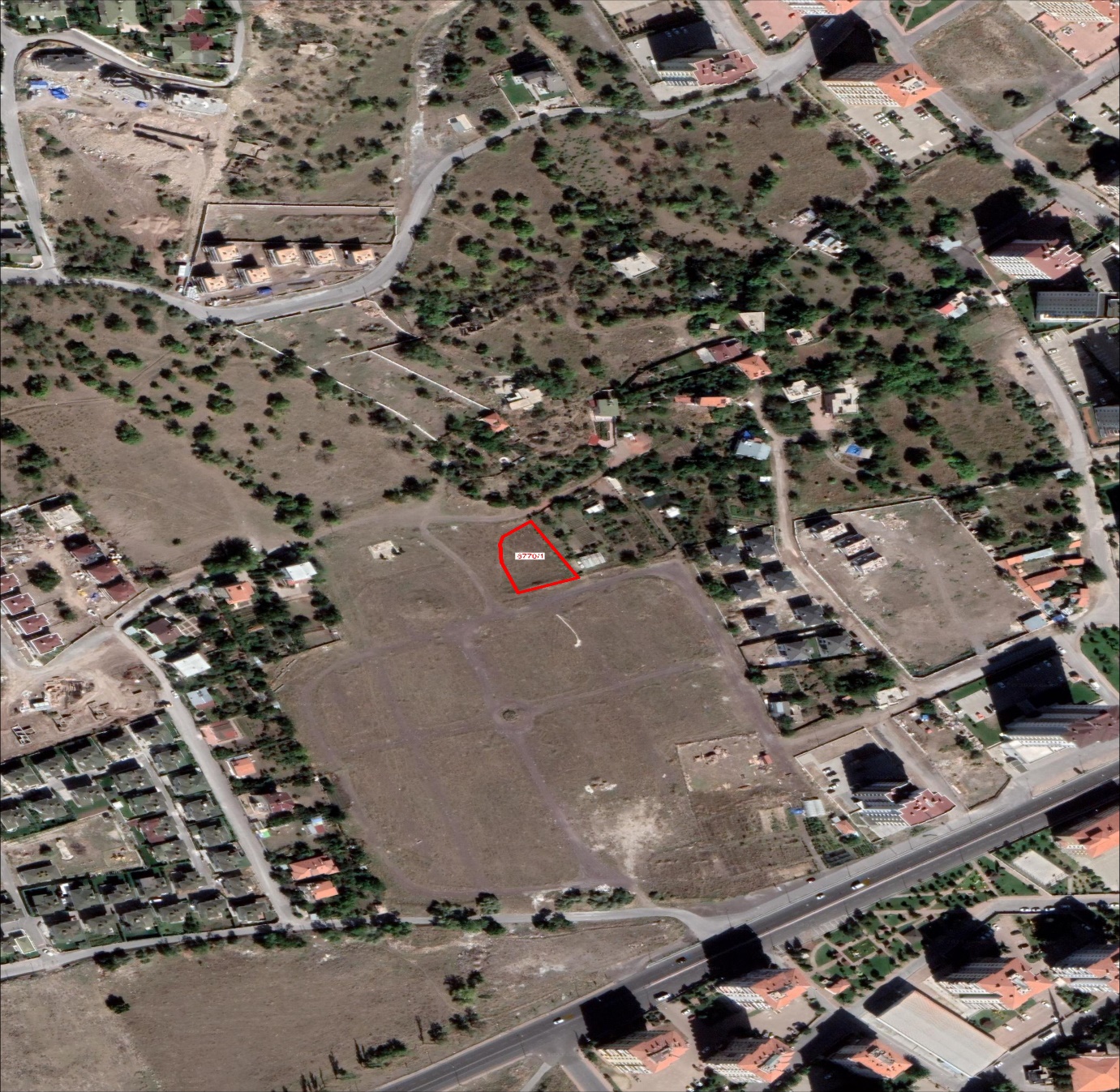 6770 ADA 1 PARSEL
9.TAŞINMAZ
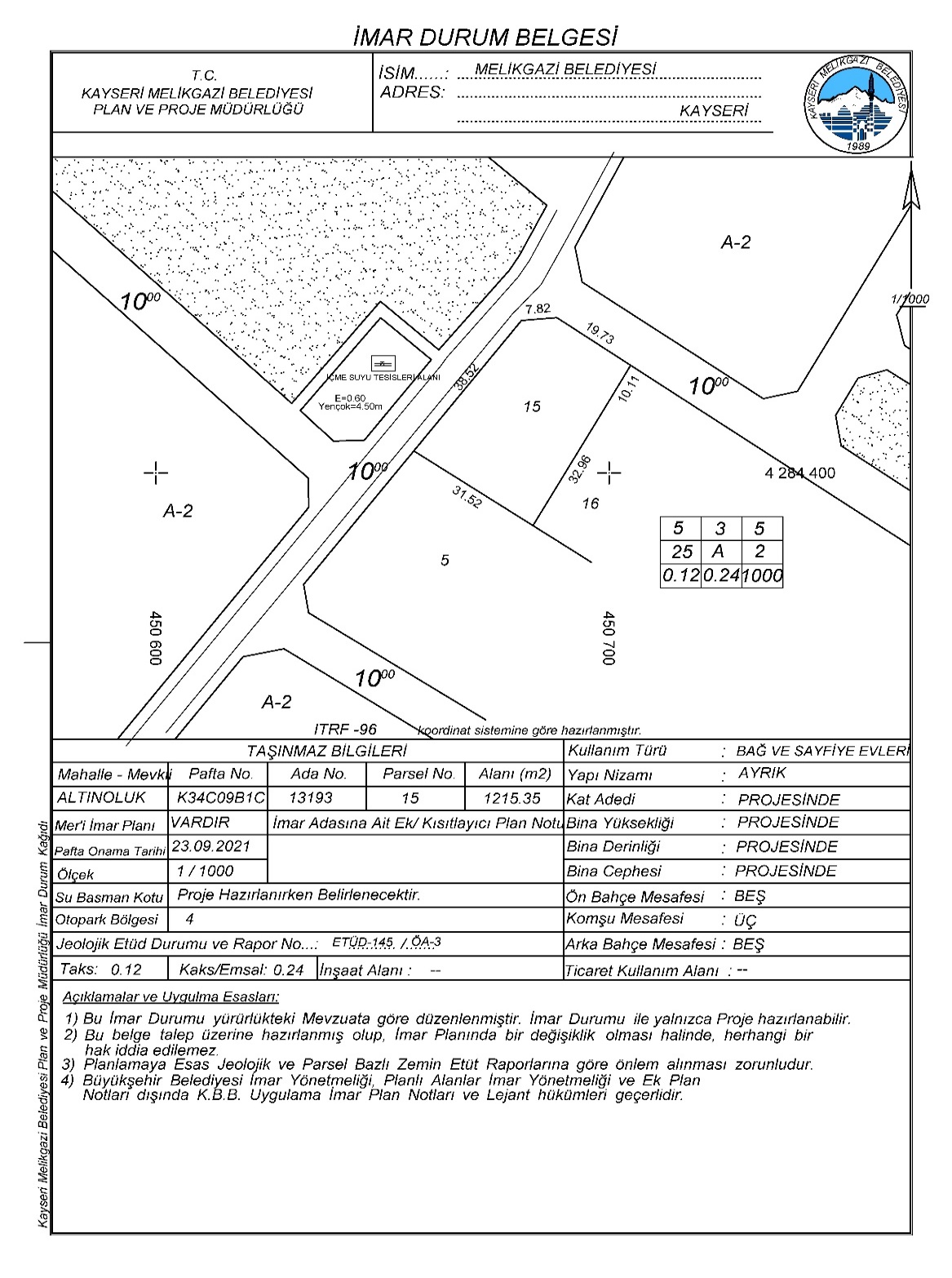 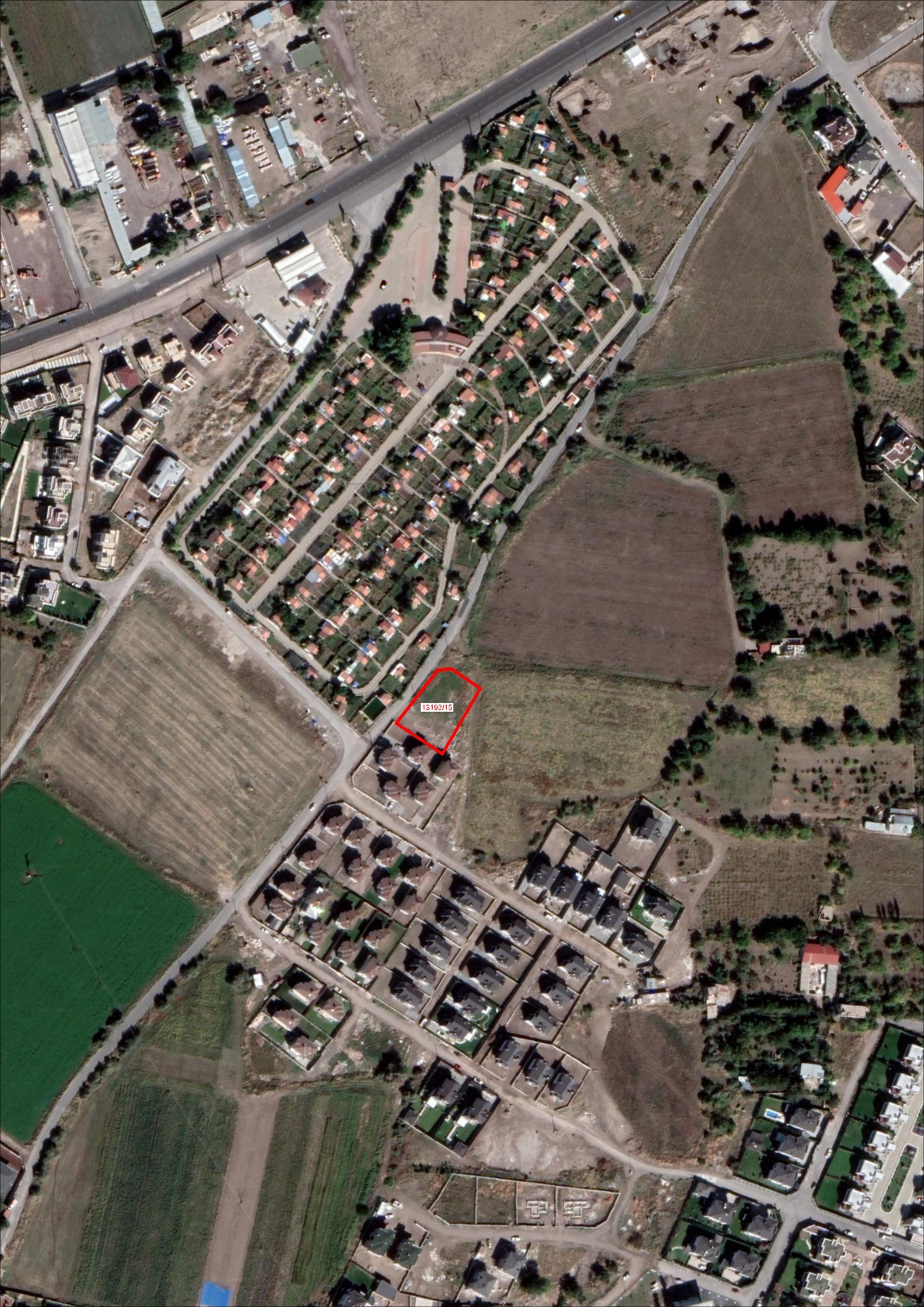 13193 ADA 15 PARSEL
10.TAŞINMAZ
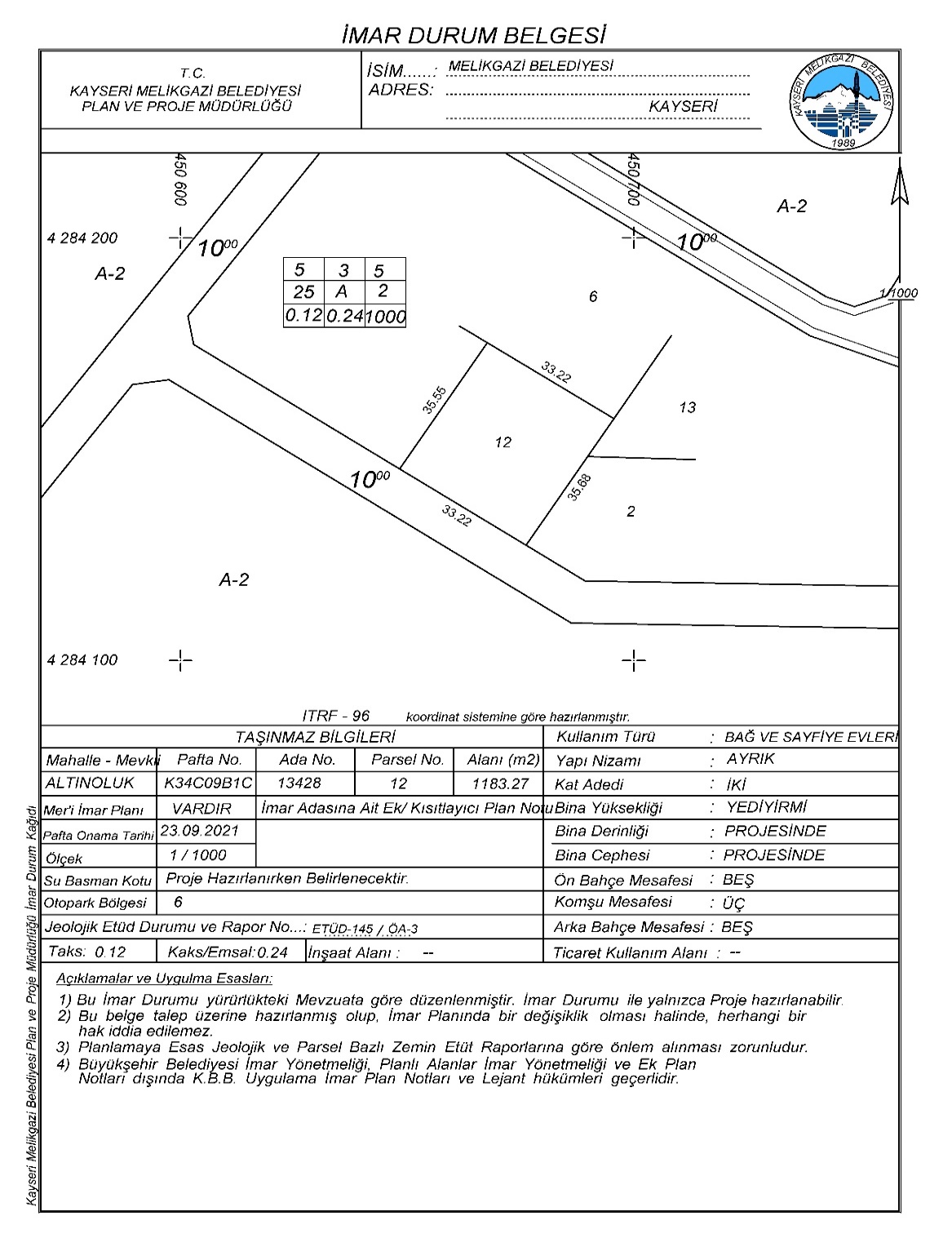 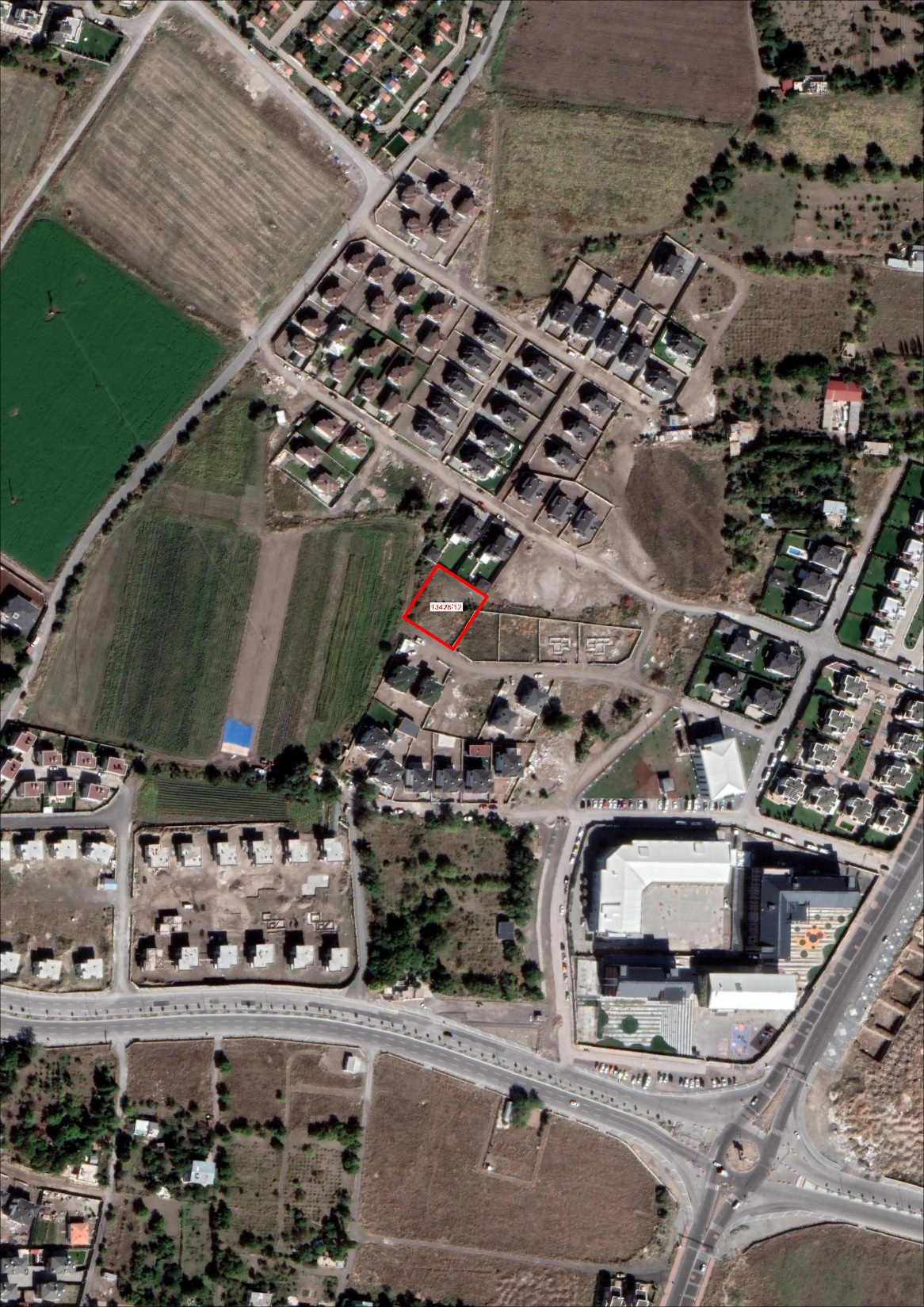 13428 ADA 12 PARSEL
11.TAŞINMAZ
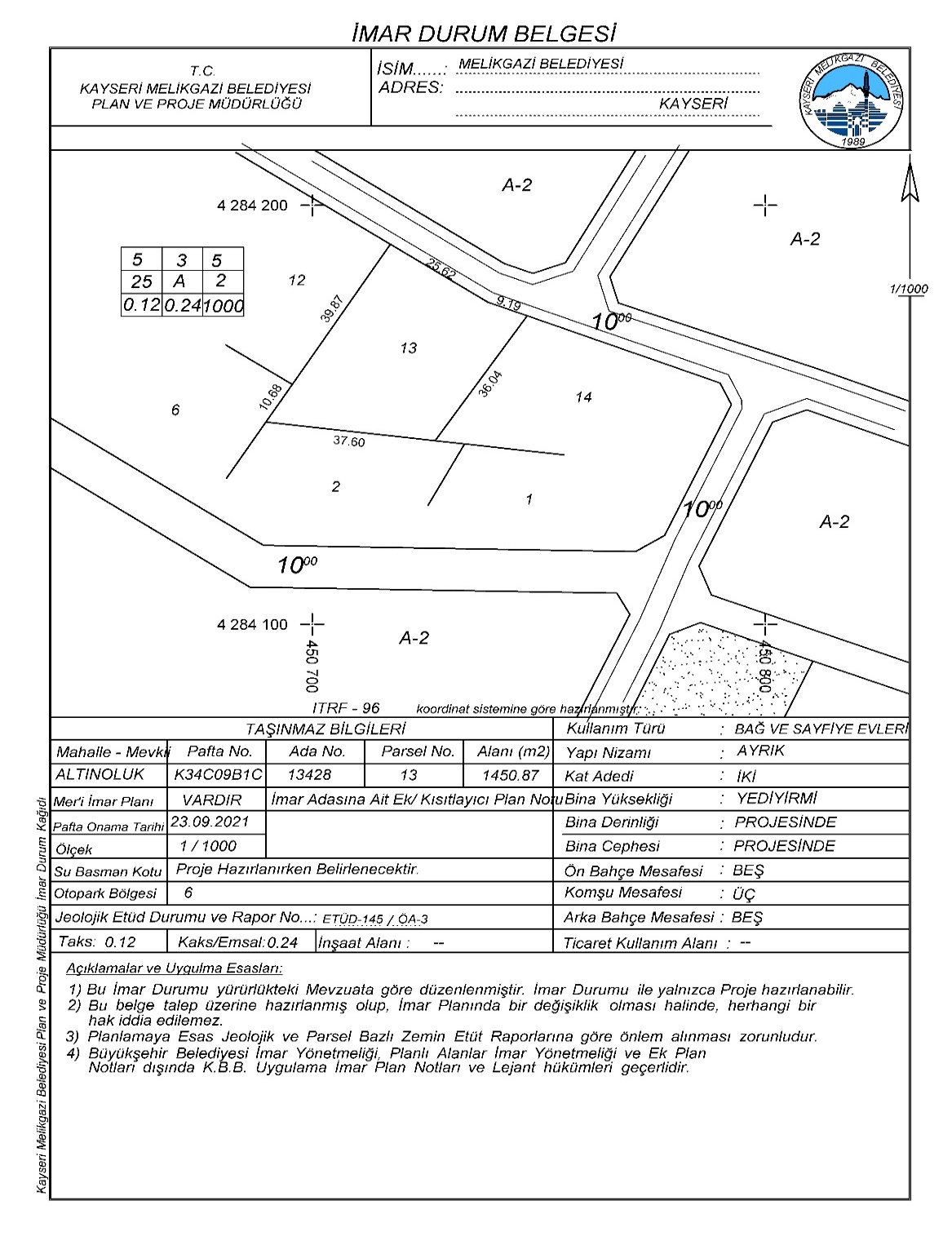 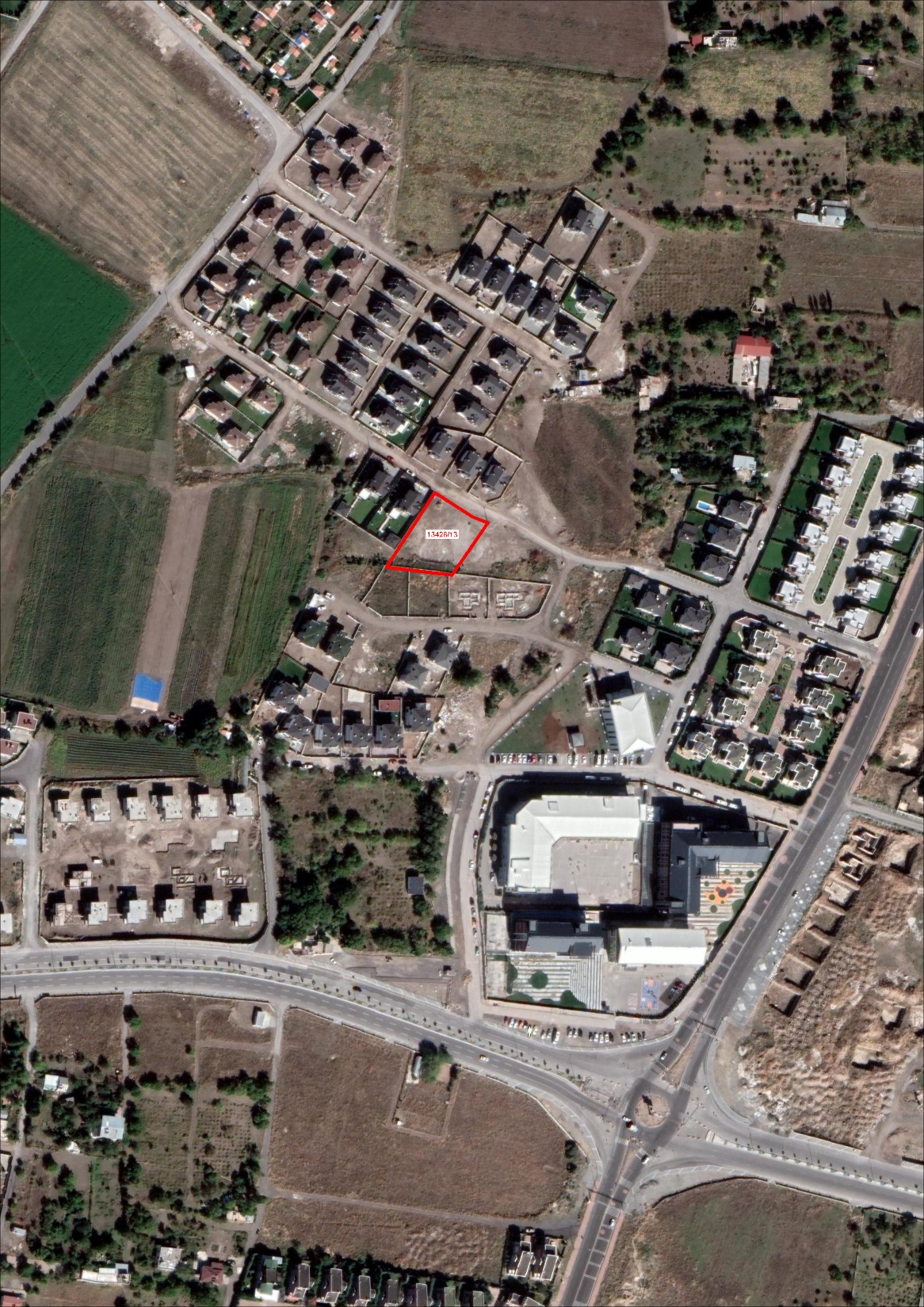 13428 ADA 13 PARSEL
12.TAŞINMAZ
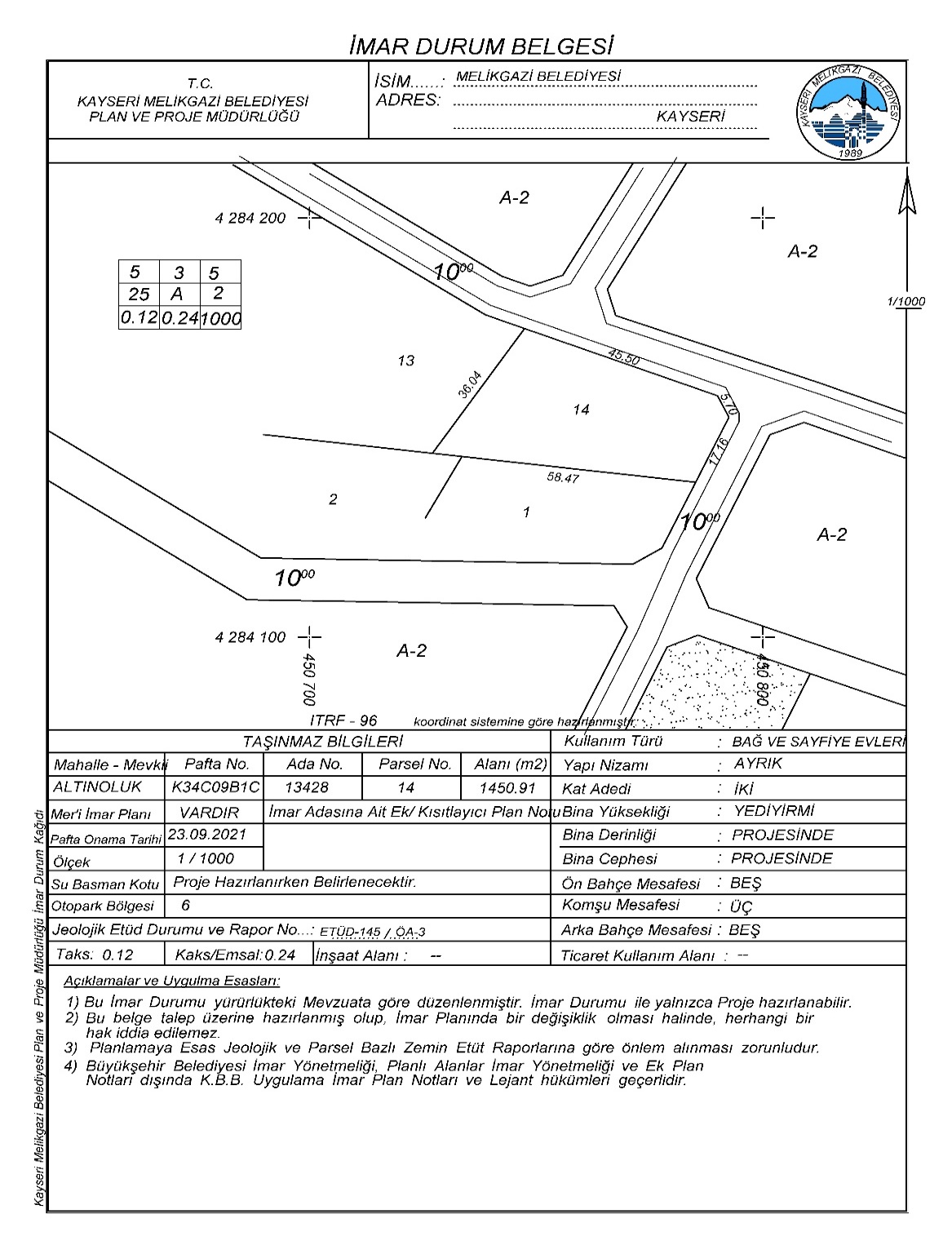 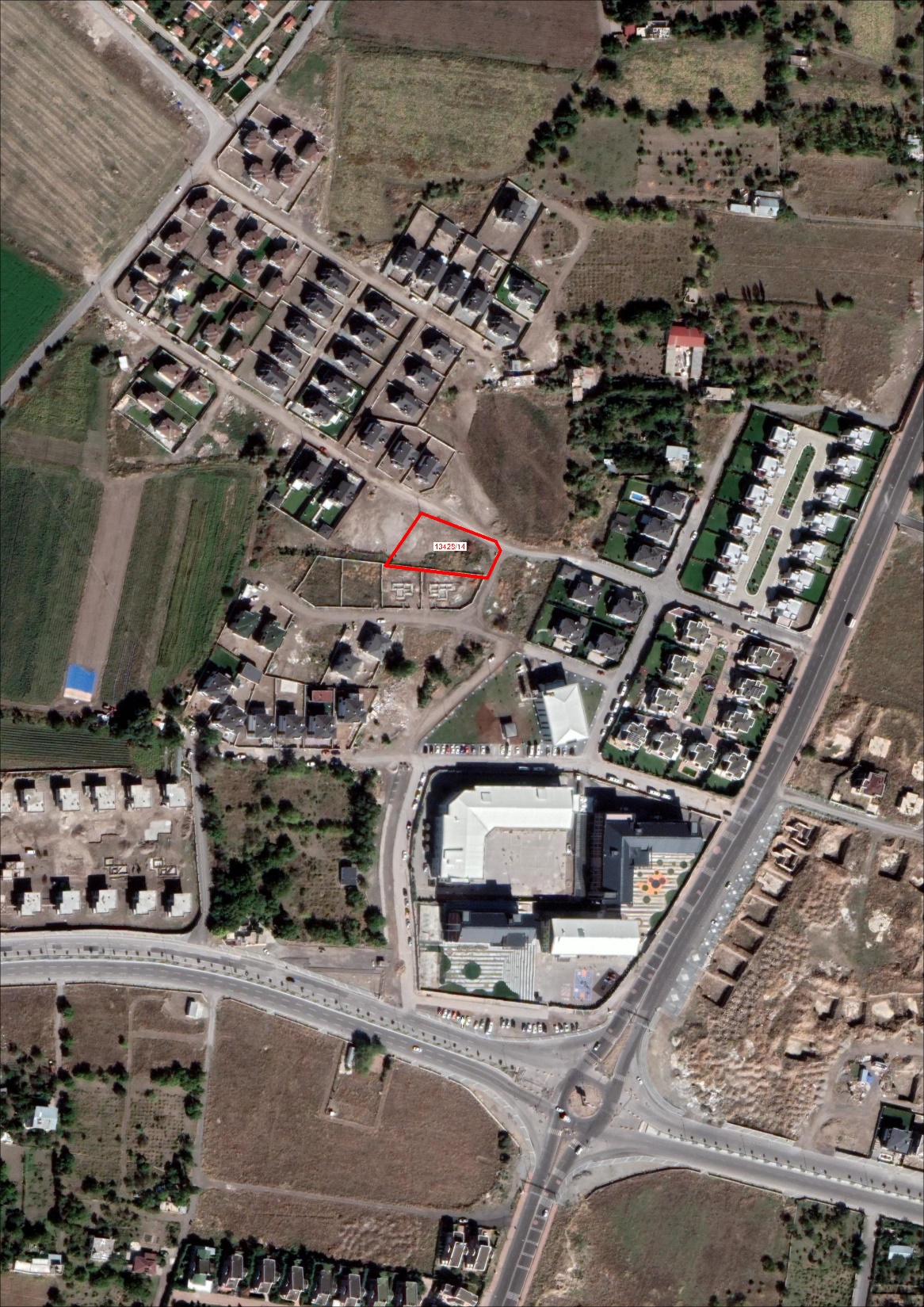 13428 ADA 14 PARSEL
13.TAŞINMAZ
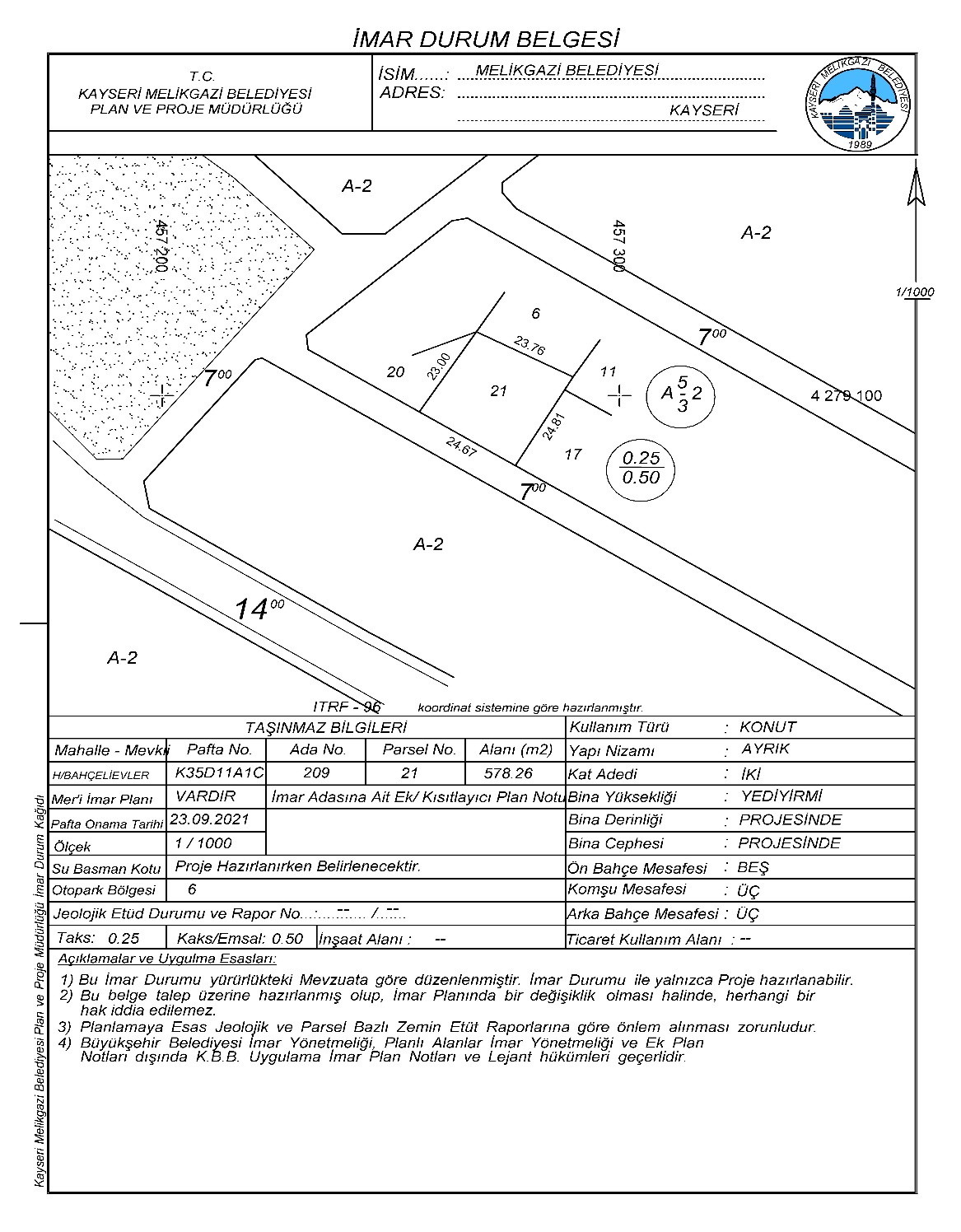 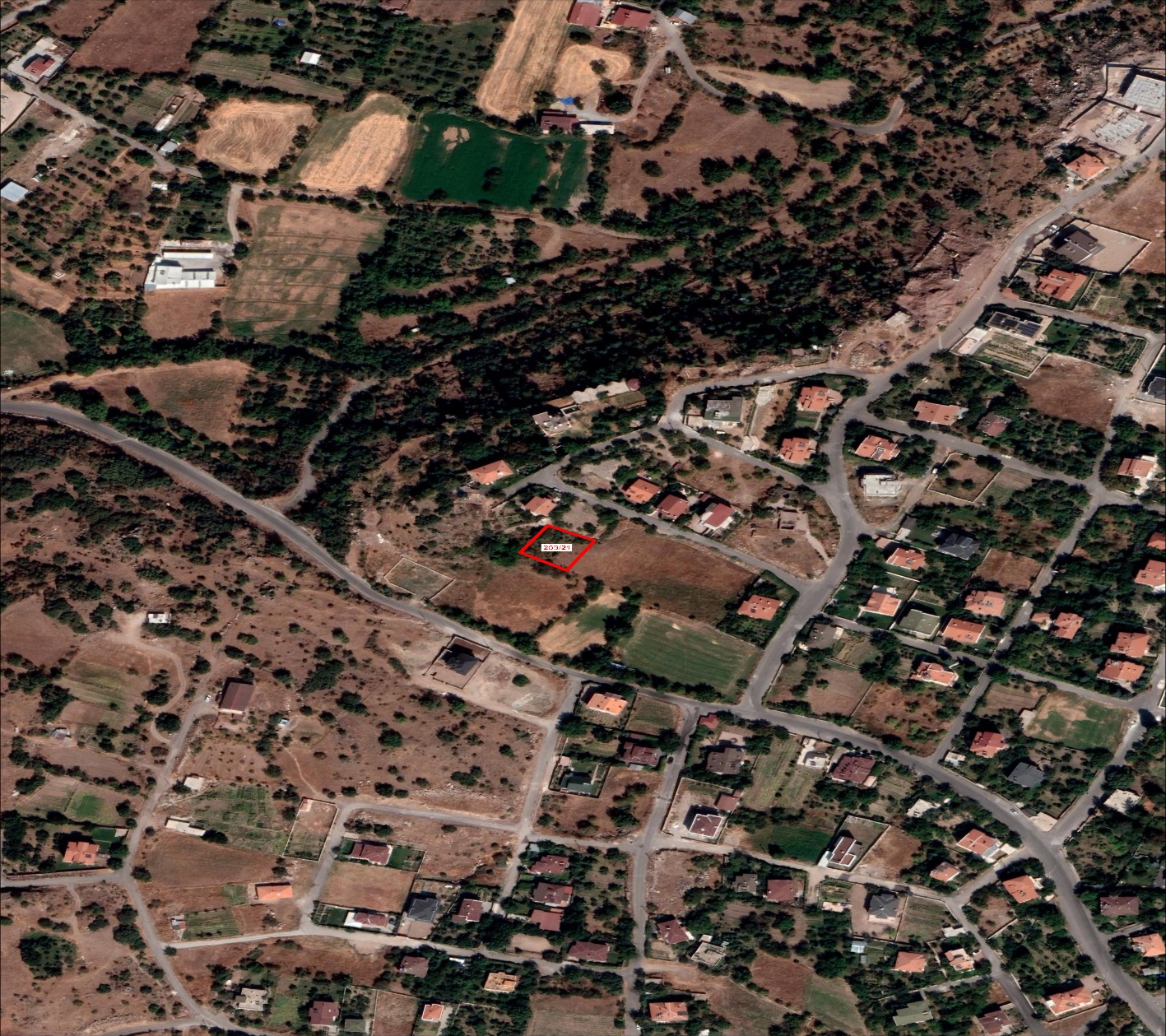 209 ADA 21 PARSEL
14.TAŞINMAZ
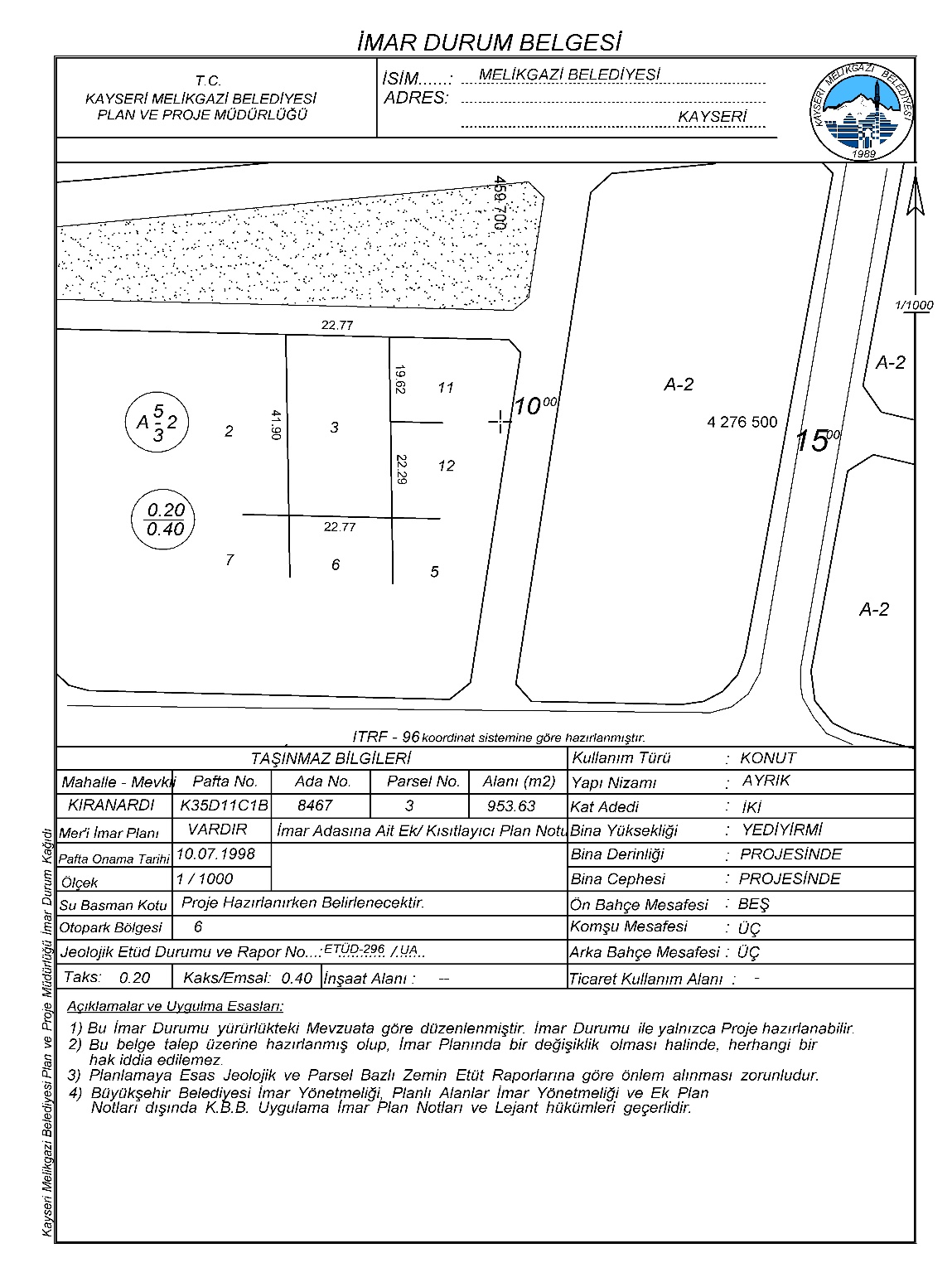 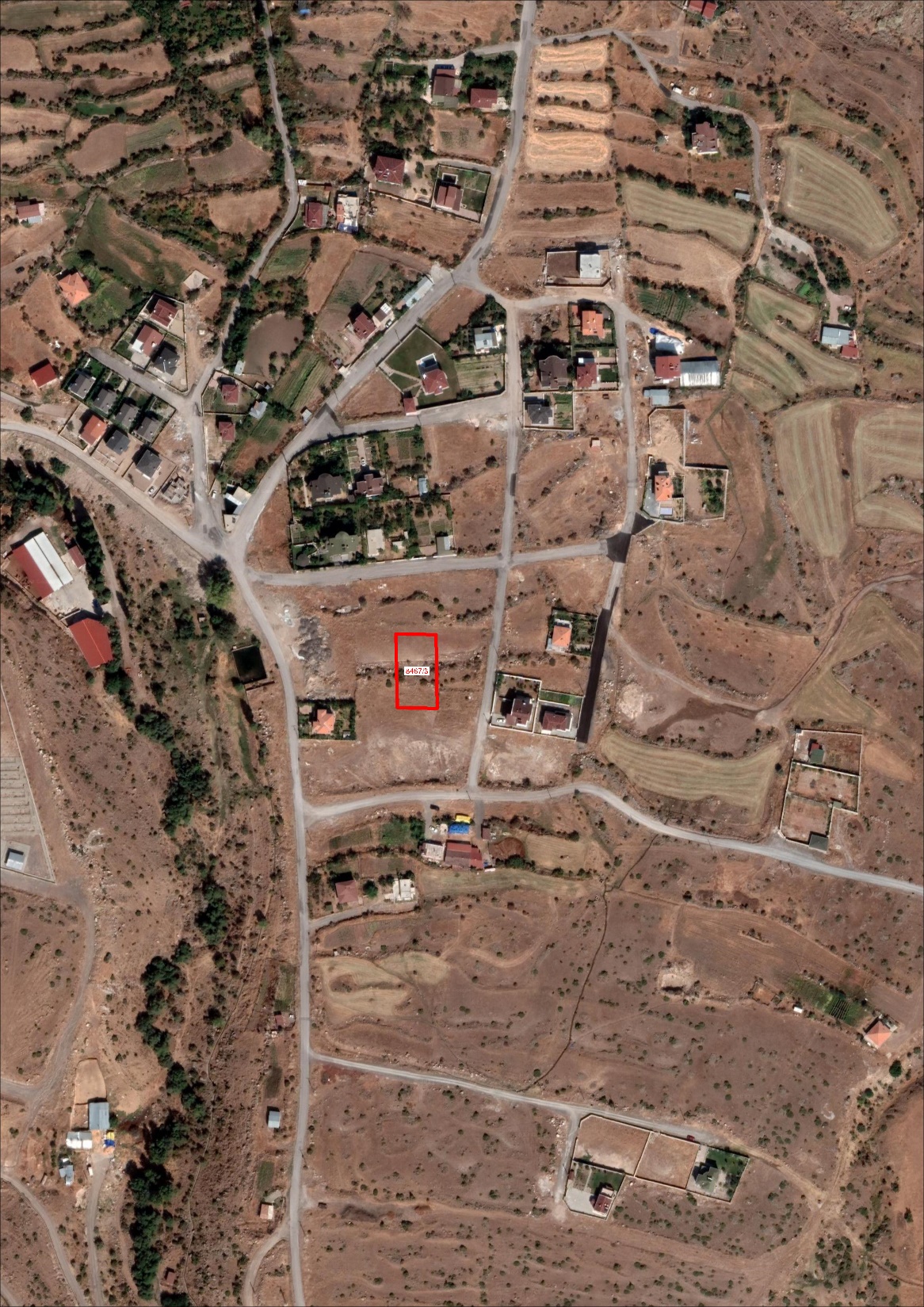 8467 ADA 3 PARSEL
15.TAŞINMAZ
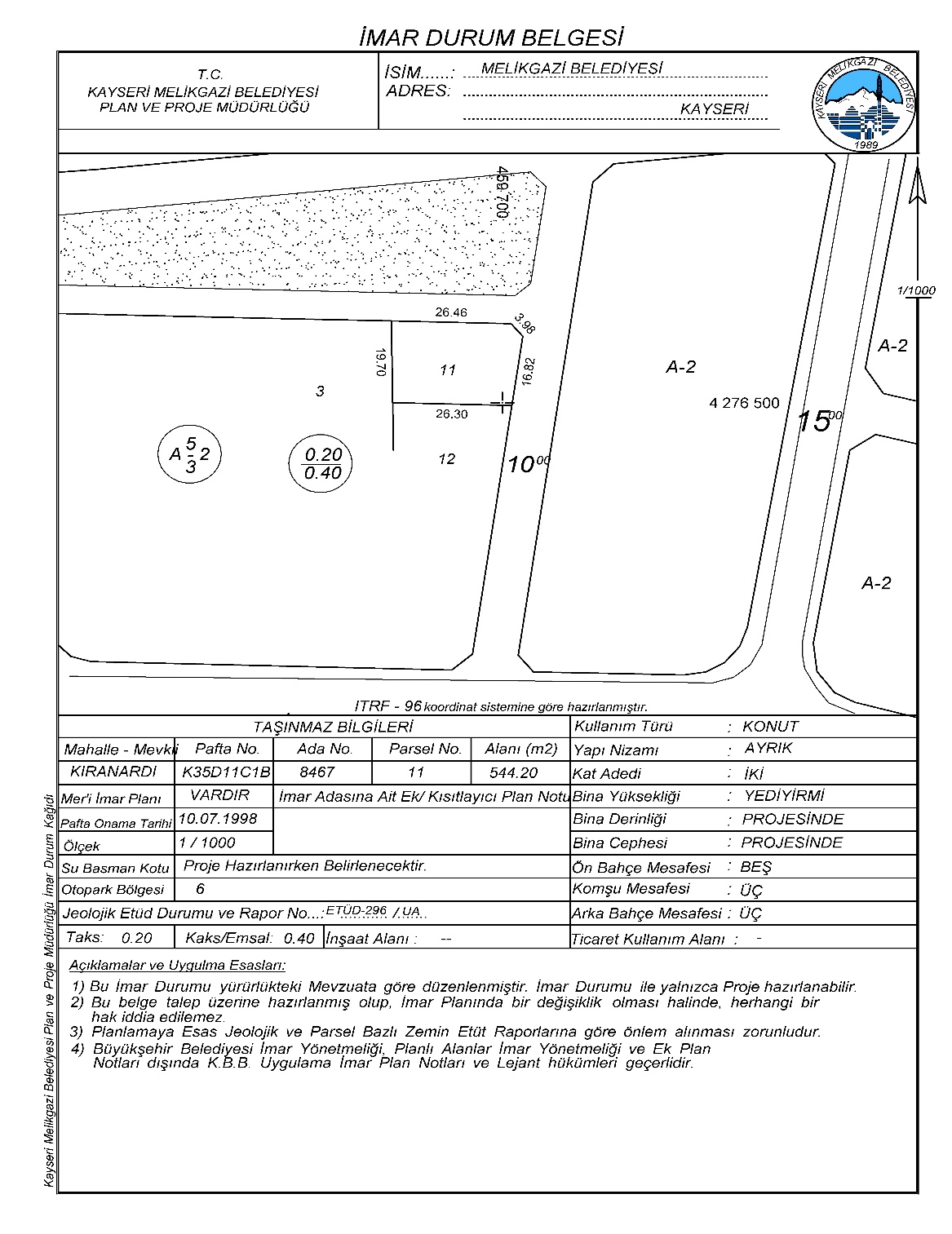 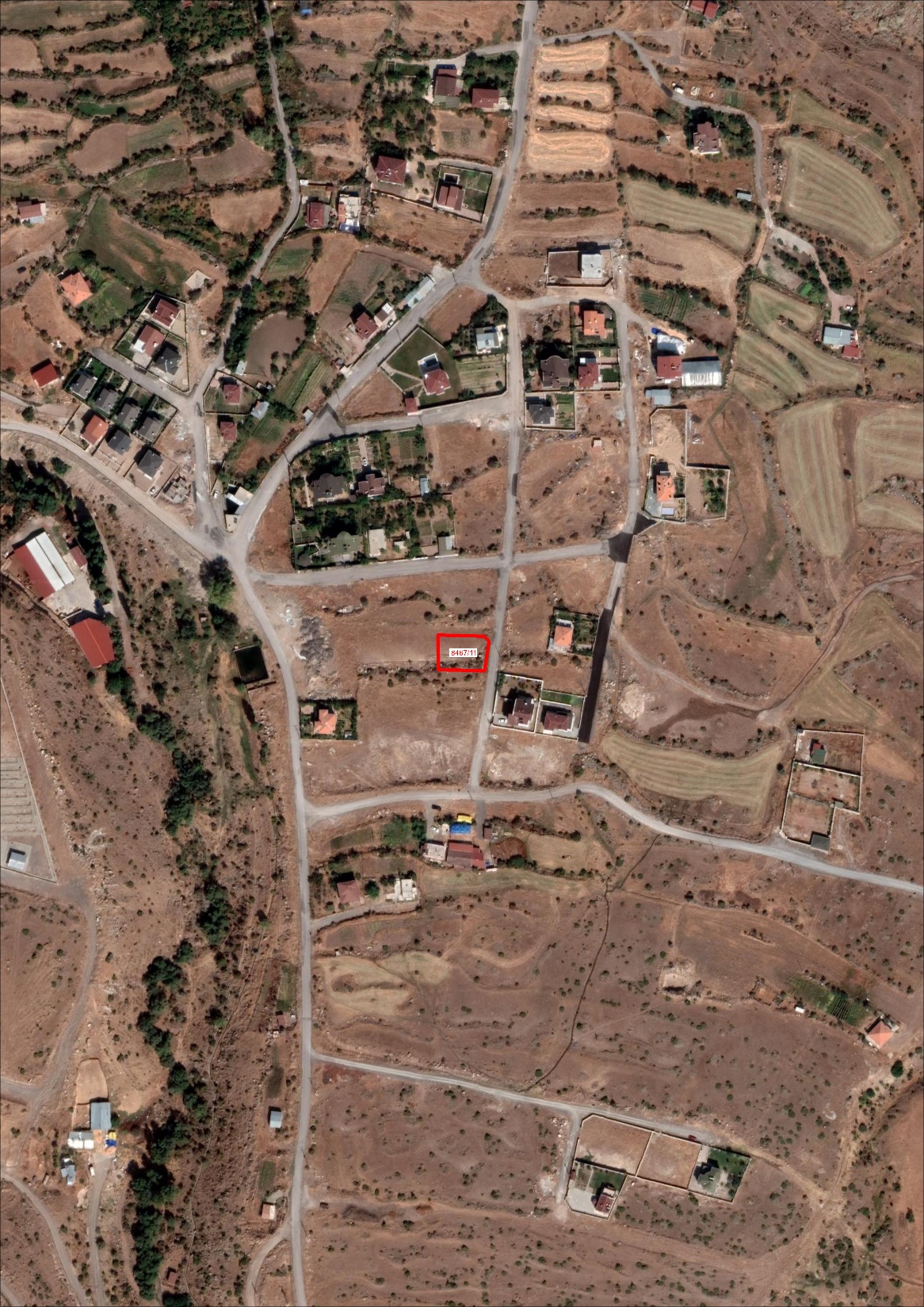 8467 ADA 11 PARSEL
16.TAŞINMAZ
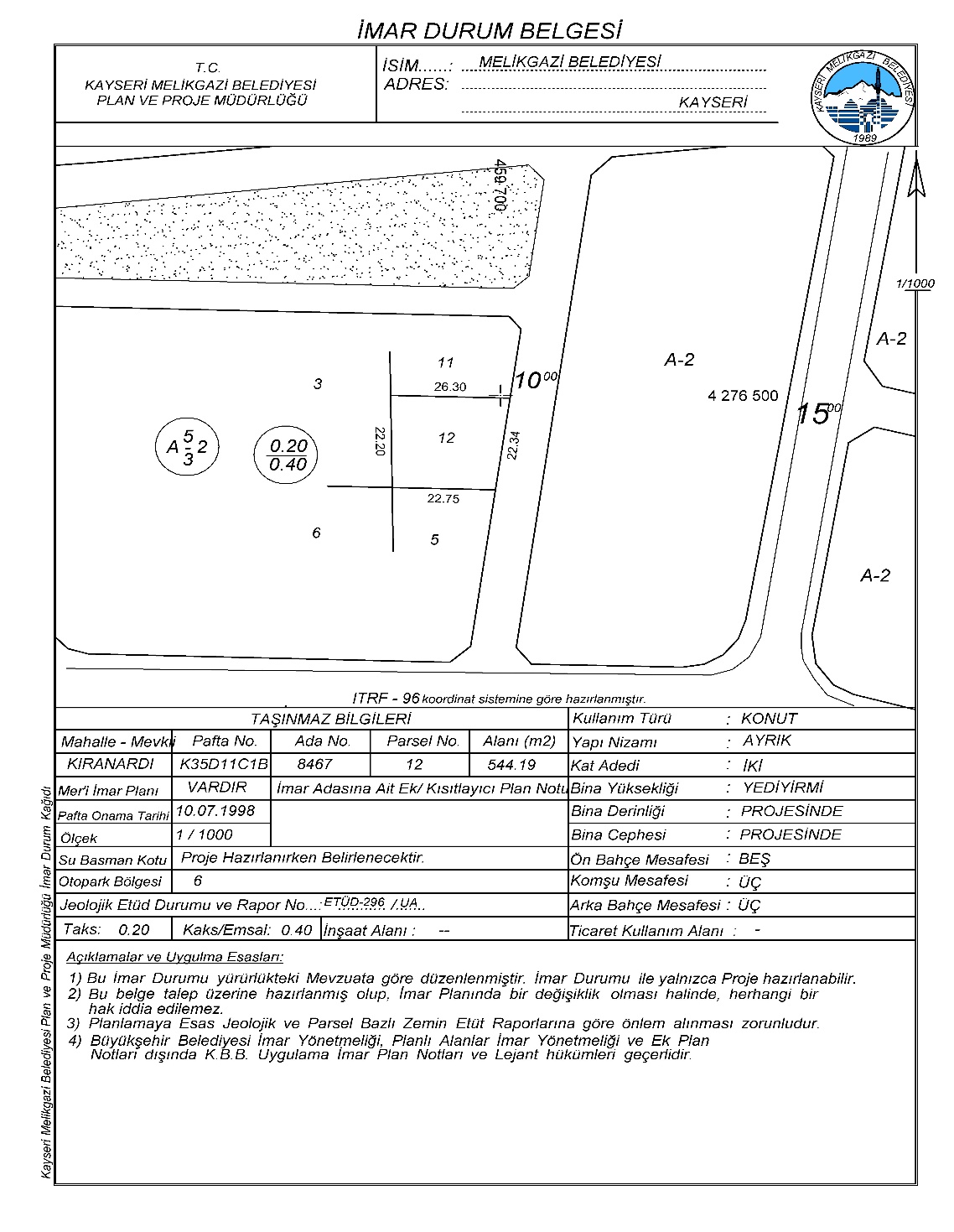 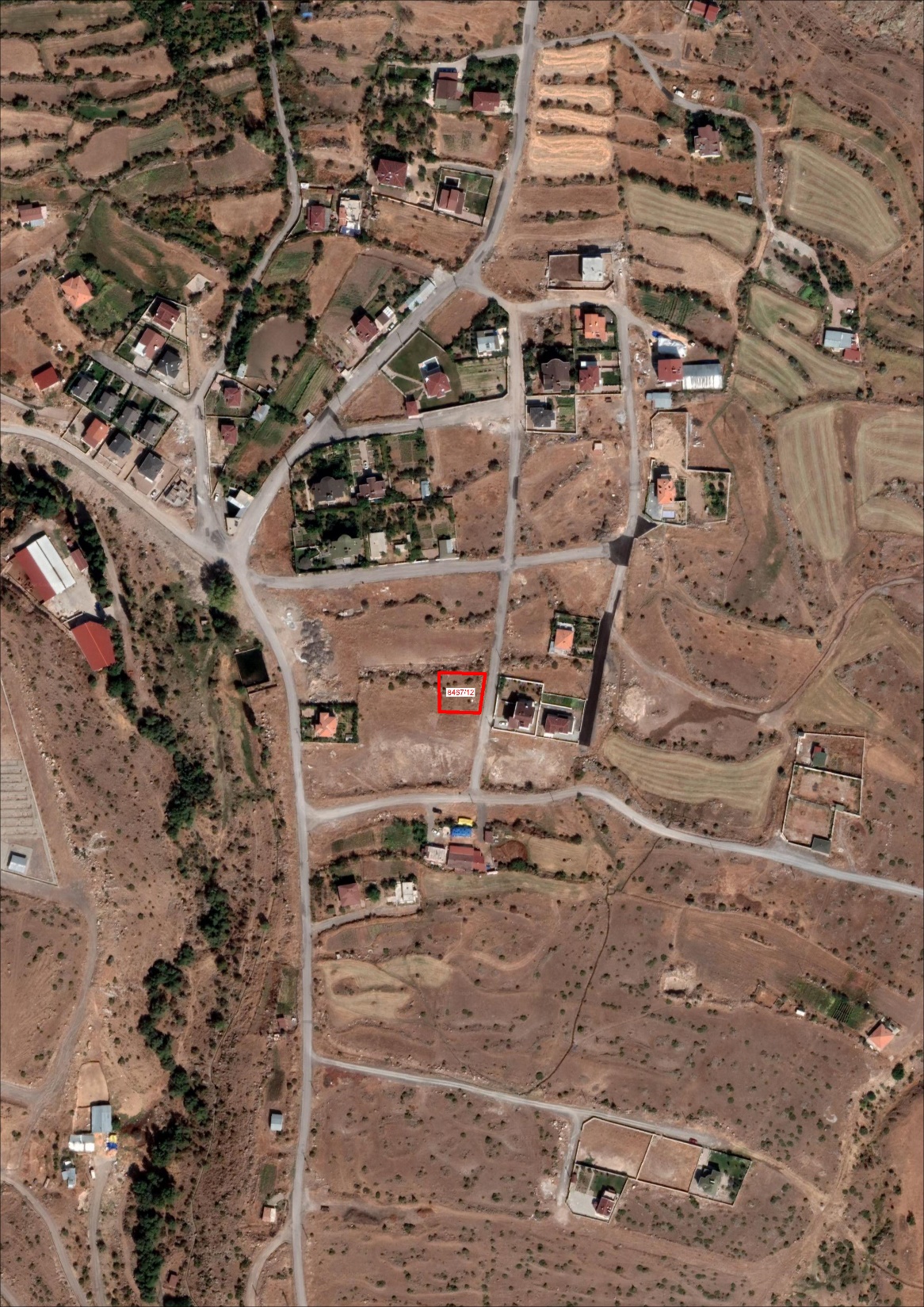 8467 ADA 12 PARSEL
17.TAŞINMAZ
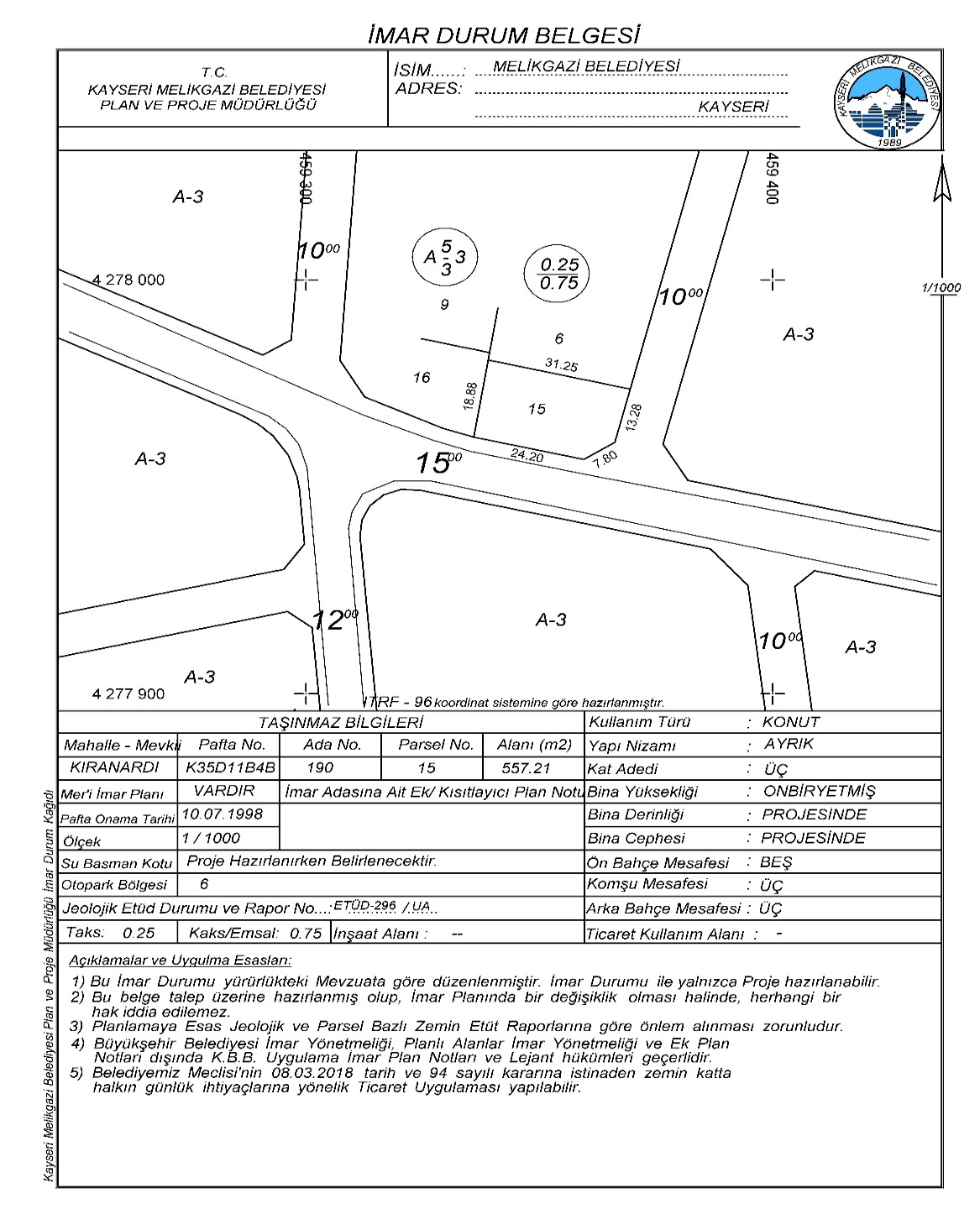 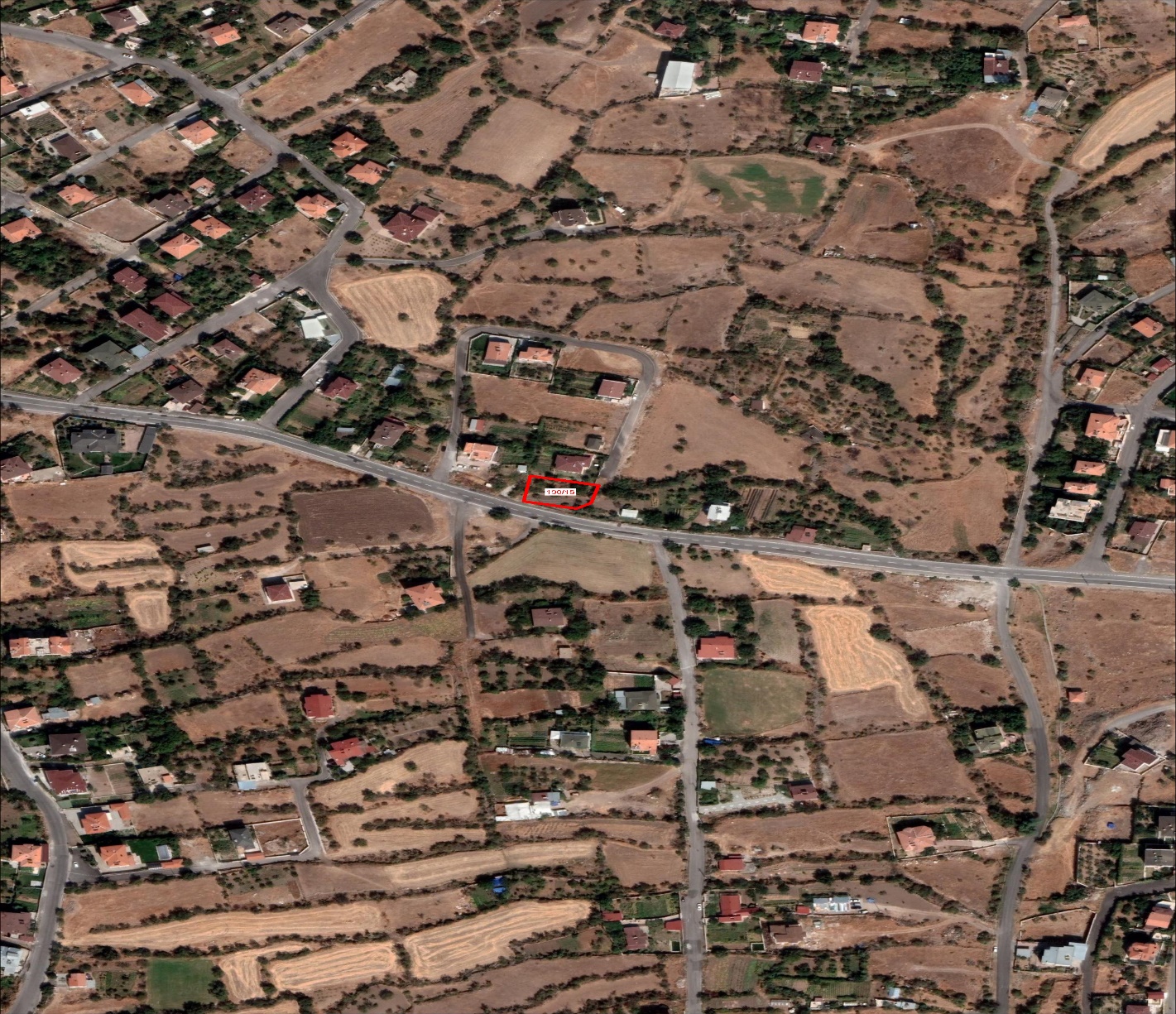 190 ADA 15 PARSEL
18.TAŞINMAZ
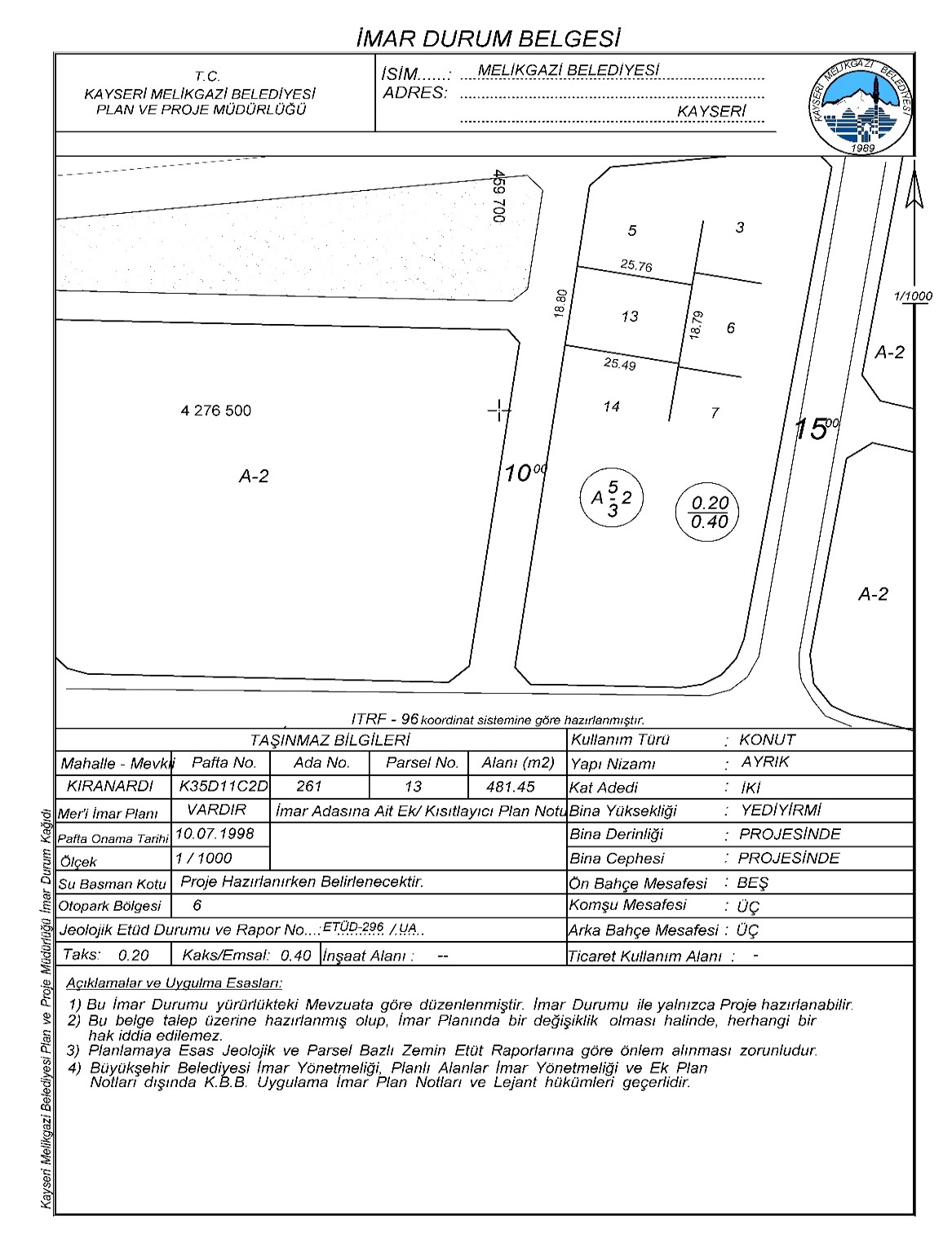 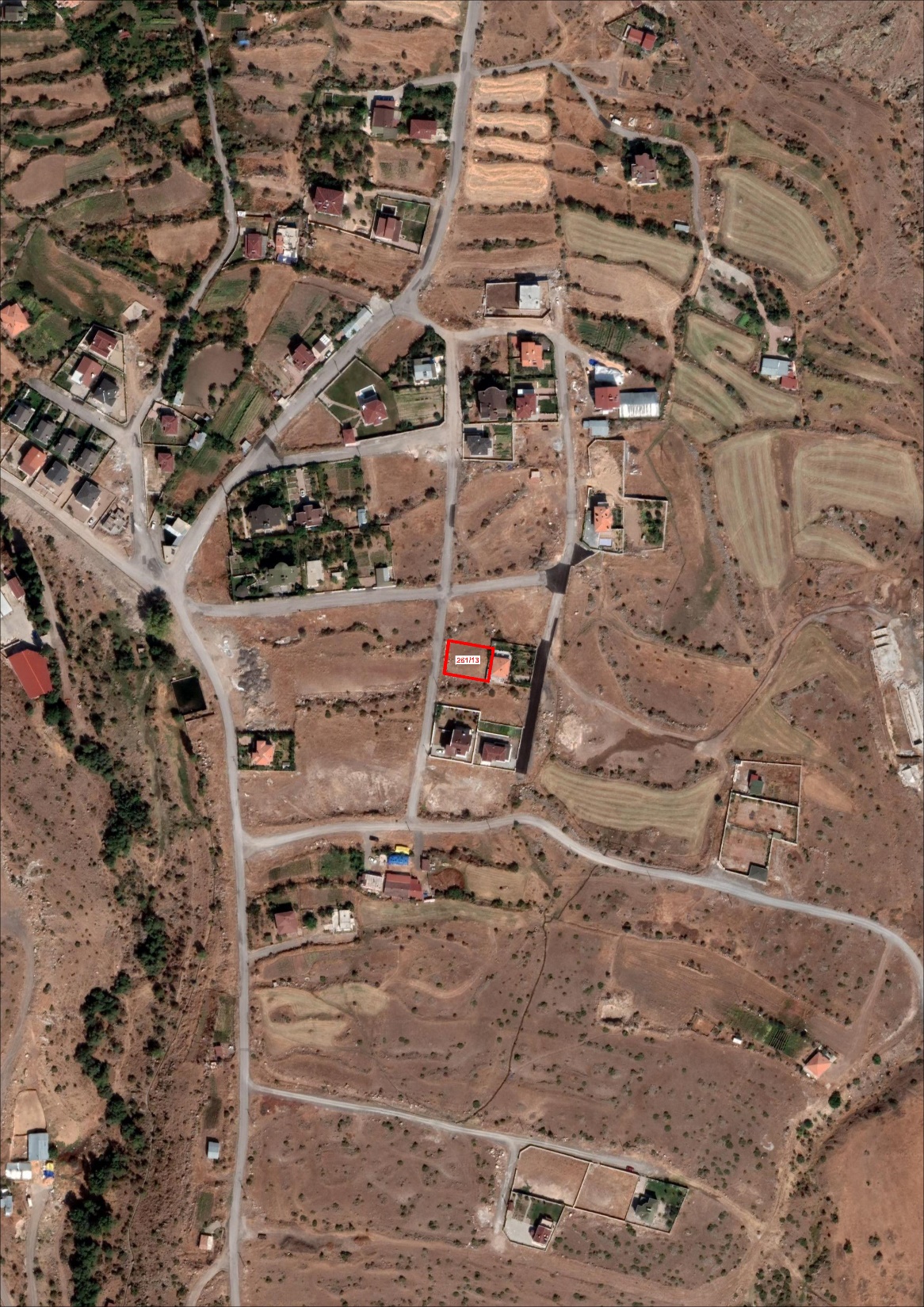 261 ADA 13 PARSEL
19.TAŞINMAZ
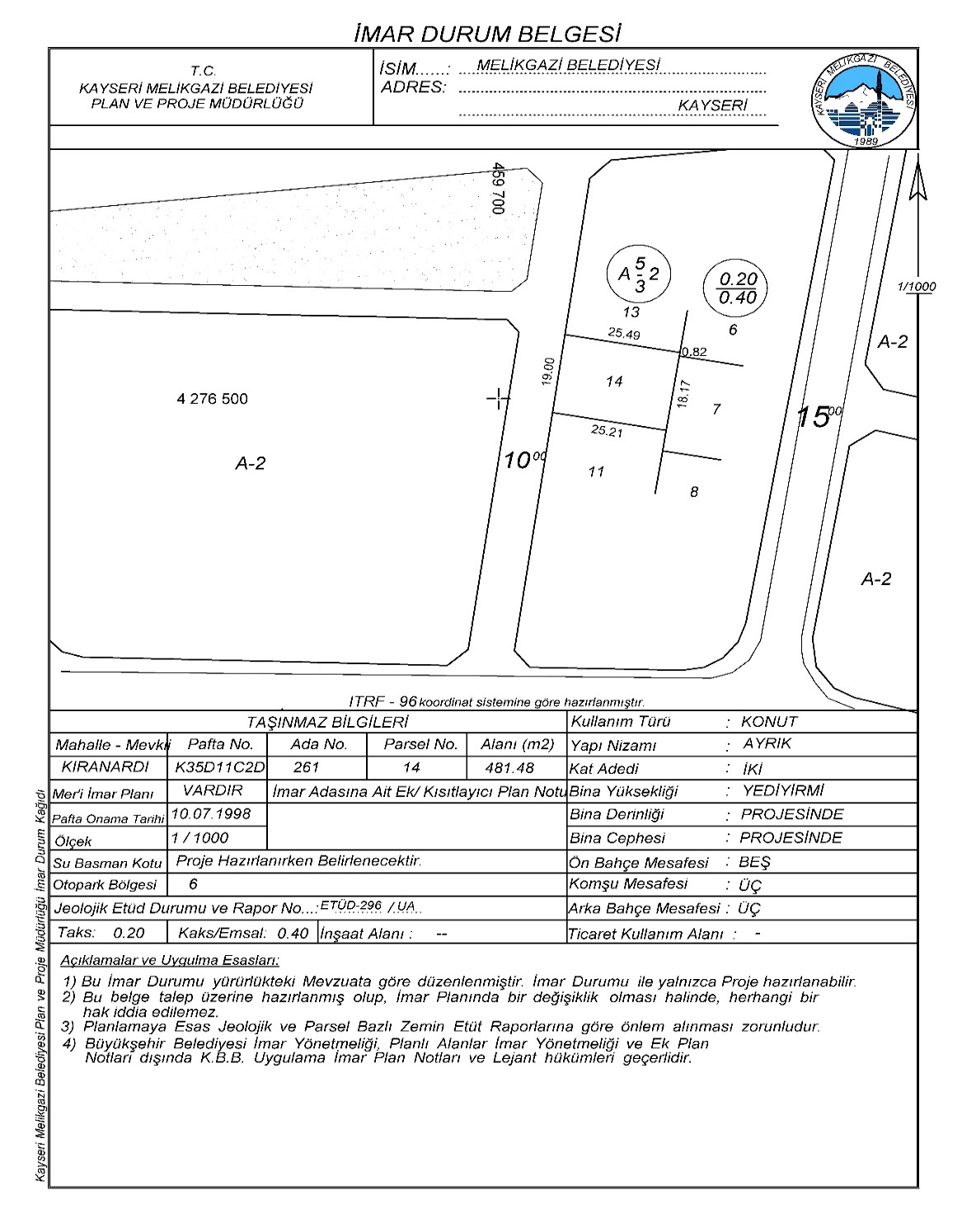 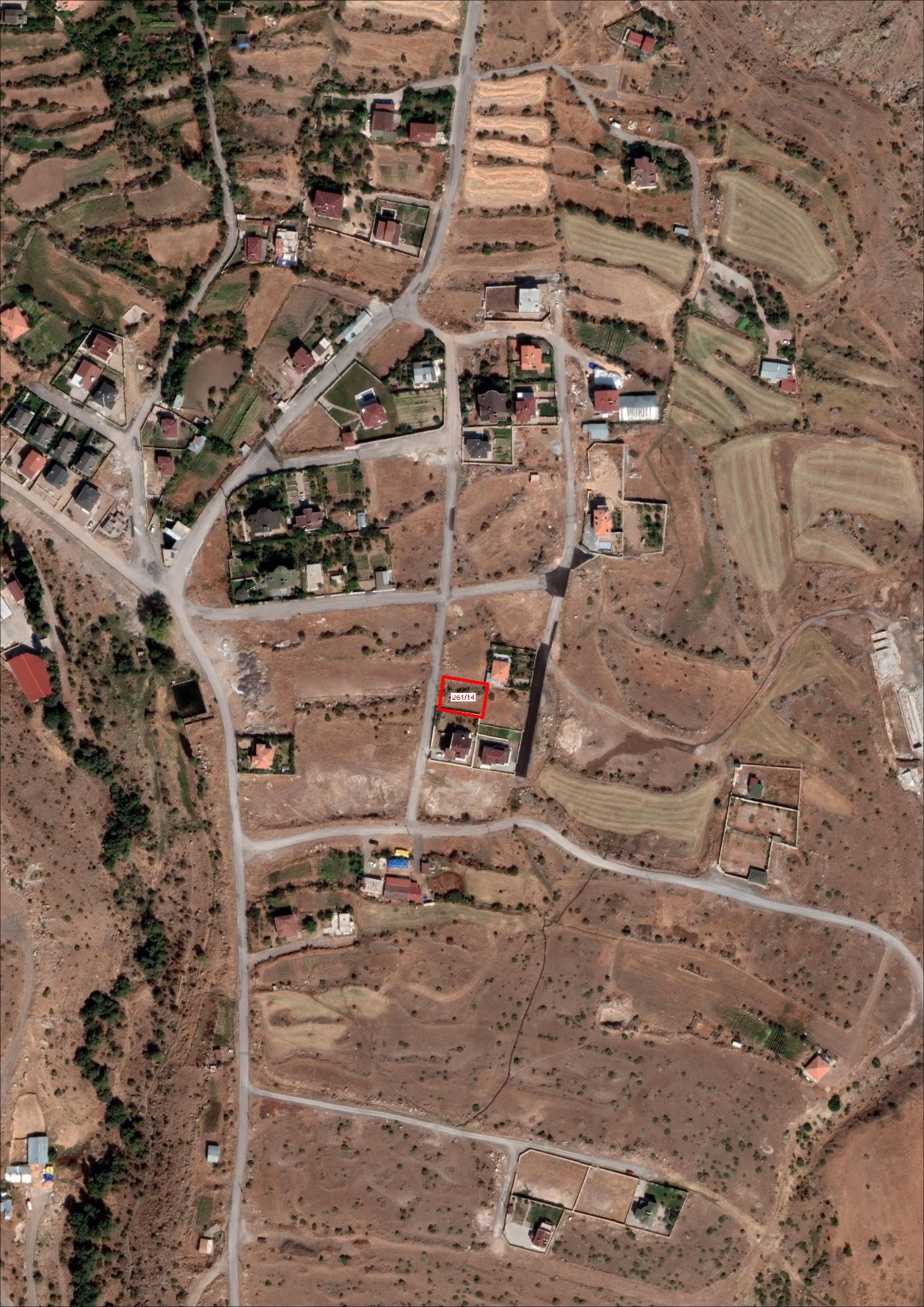 261 ADA 14 PARSEL
20.TAŞINMAZ
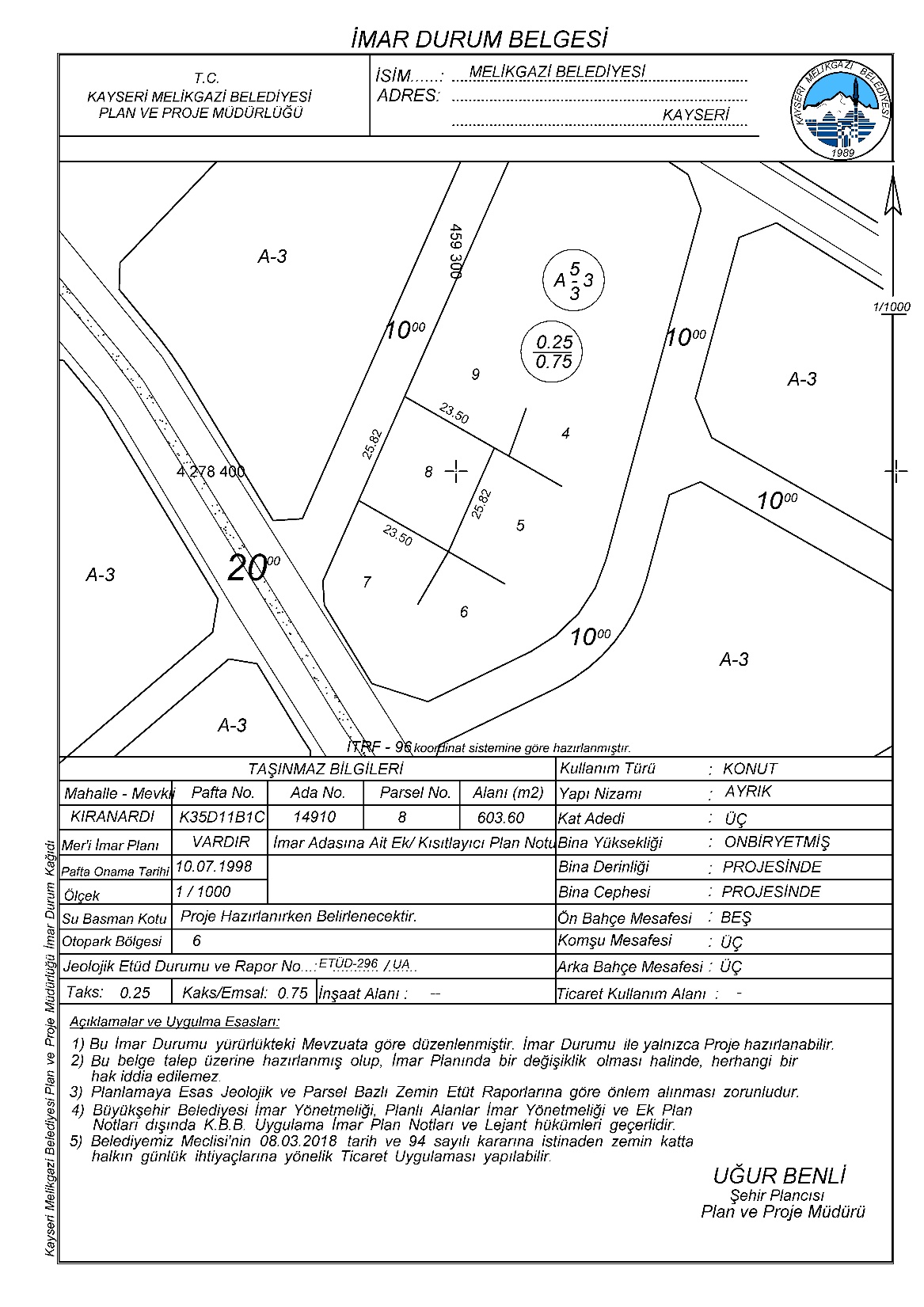 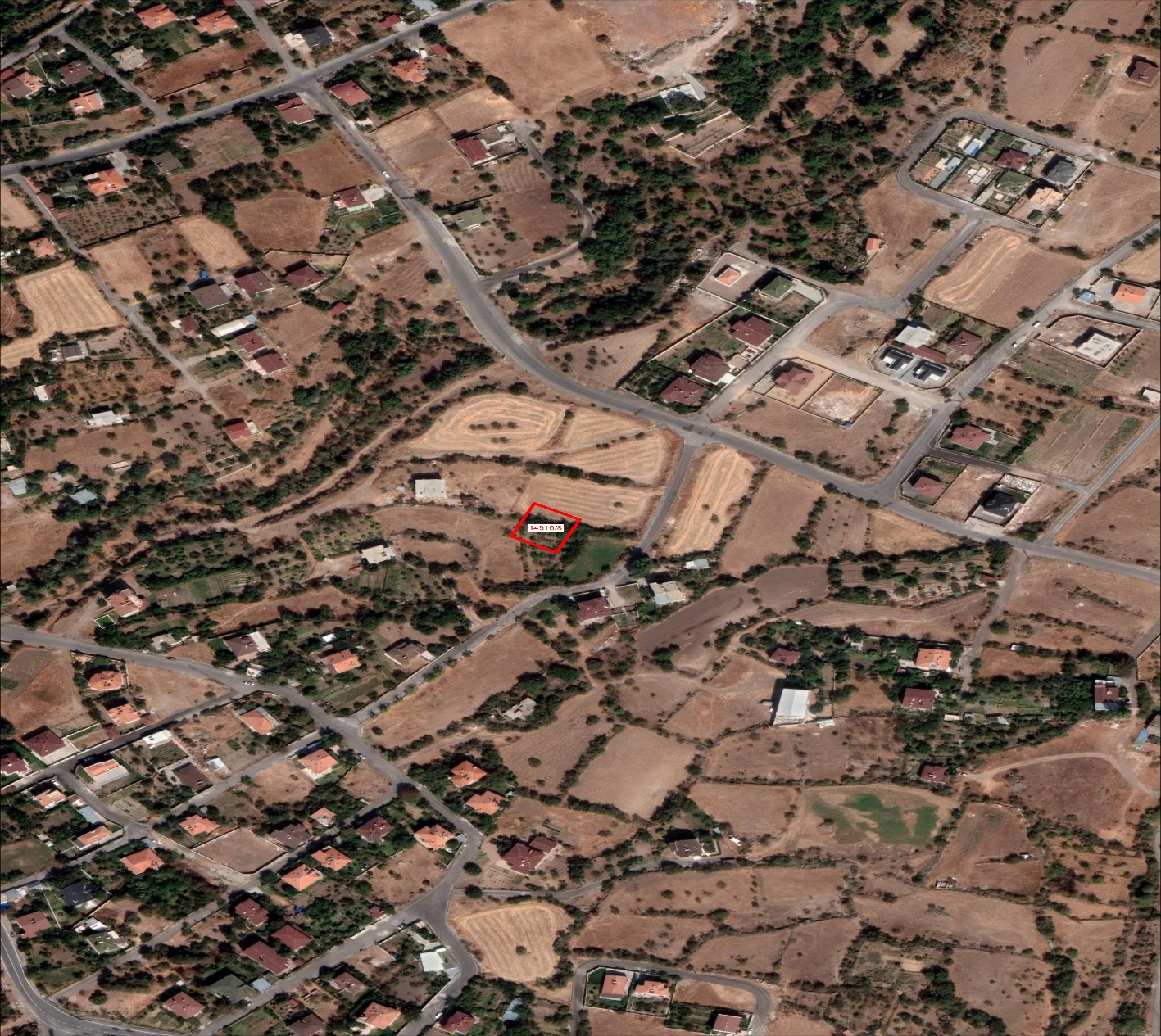 14910 ADA 8 PARSEL
21.TAŞINMAZ
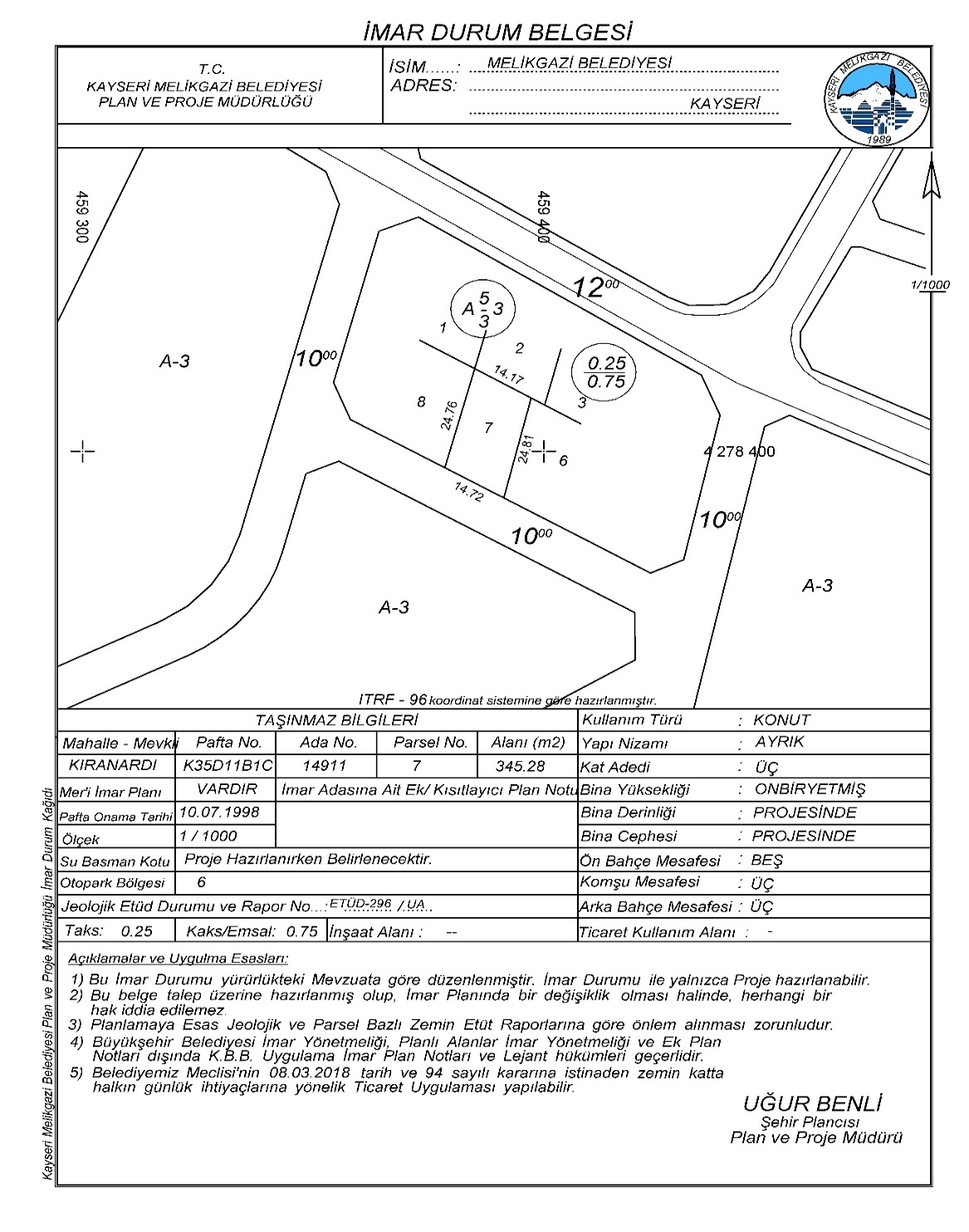 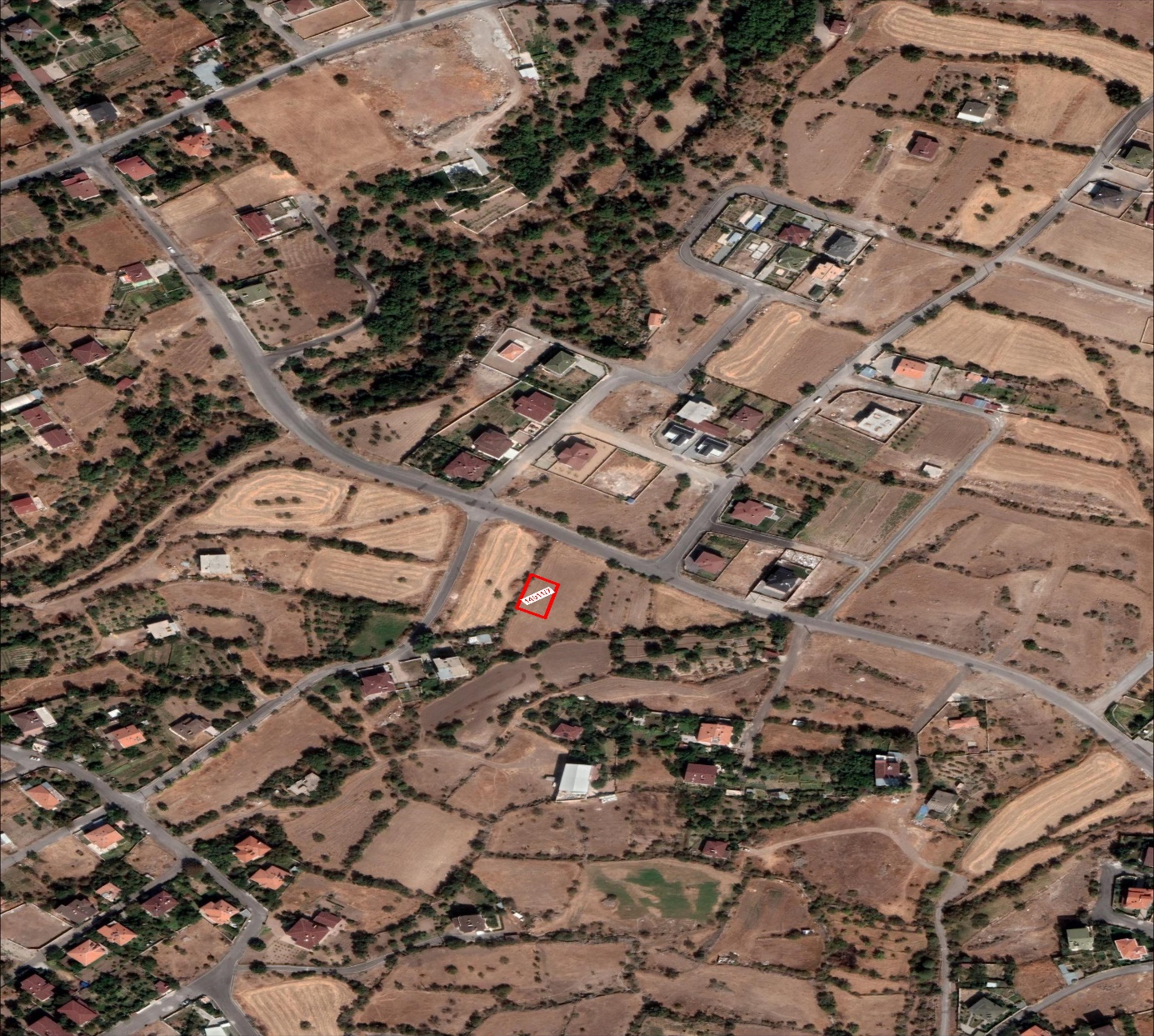 14911 ADA 7 PARSEL
22.TAŞINMAZ
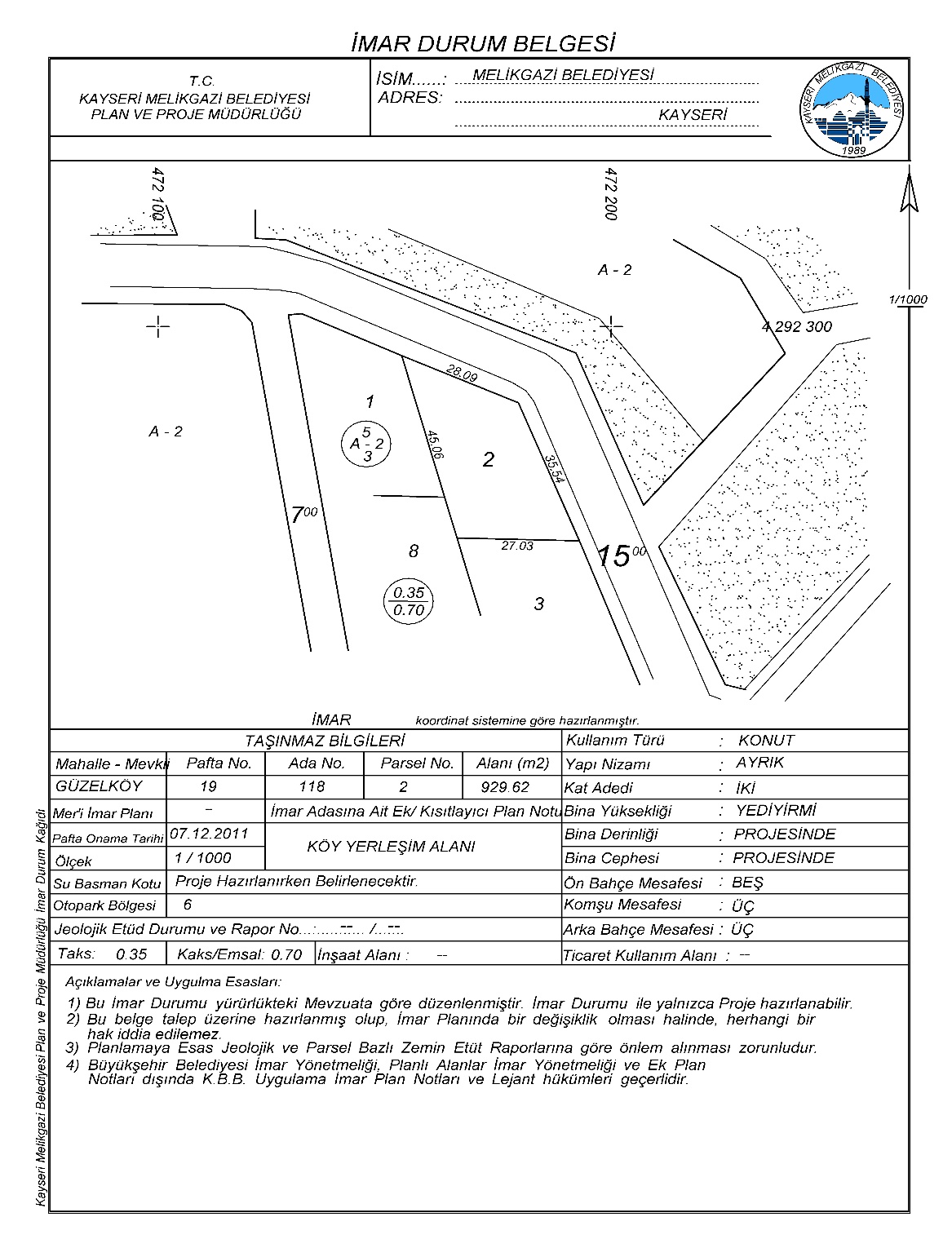 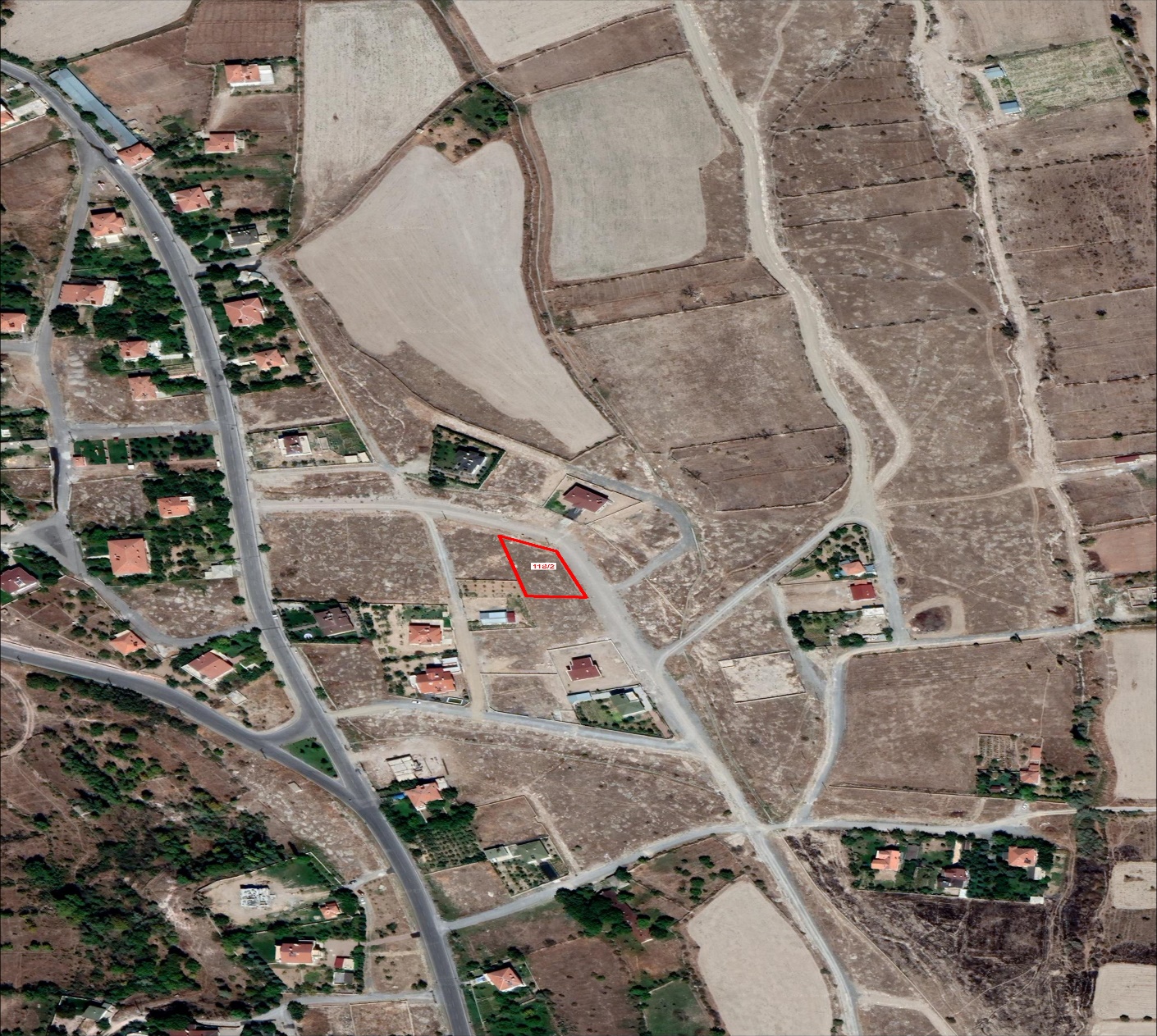 118 ADA 2 PARSEL
23.TAŞINMAZ
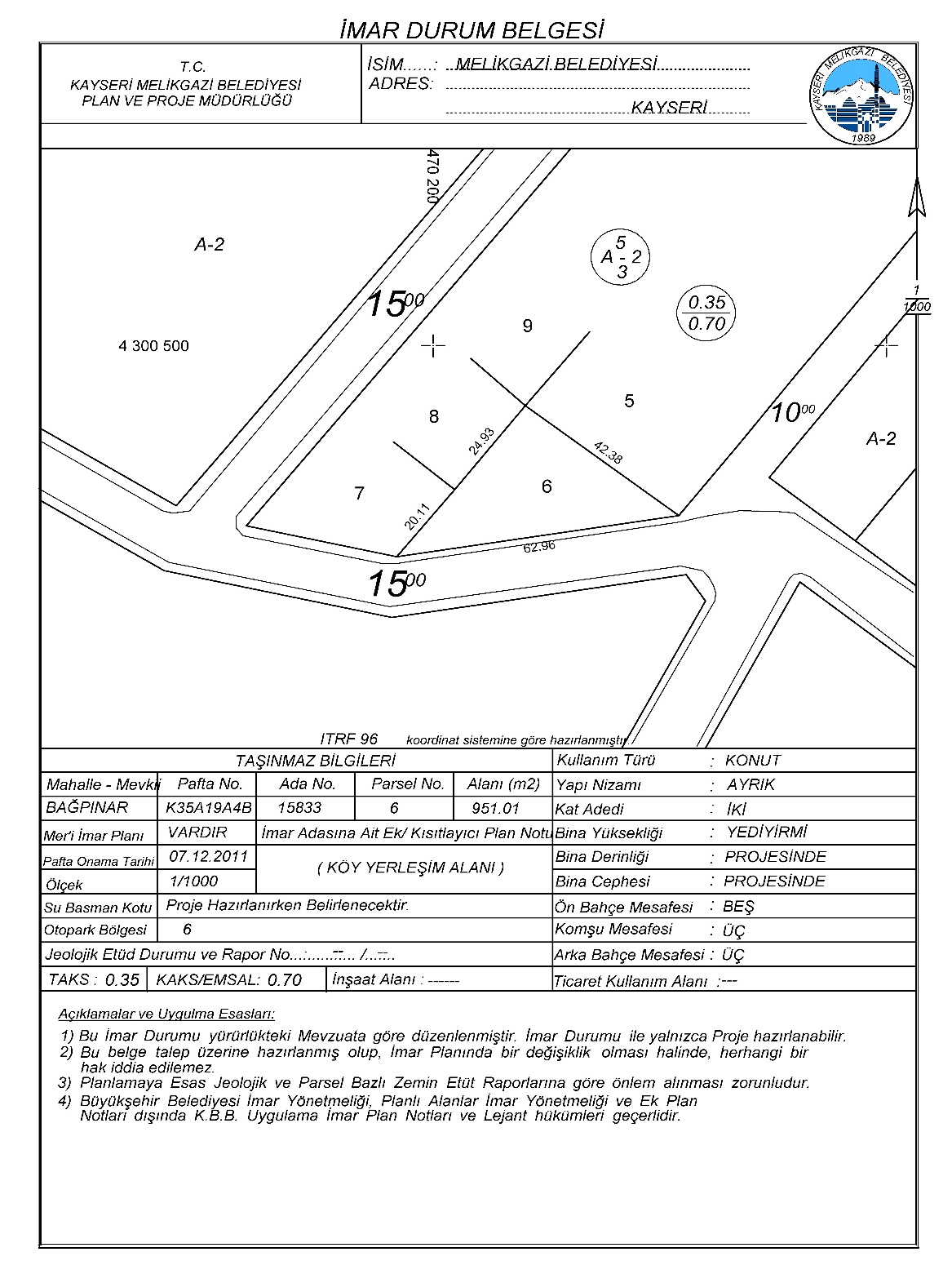 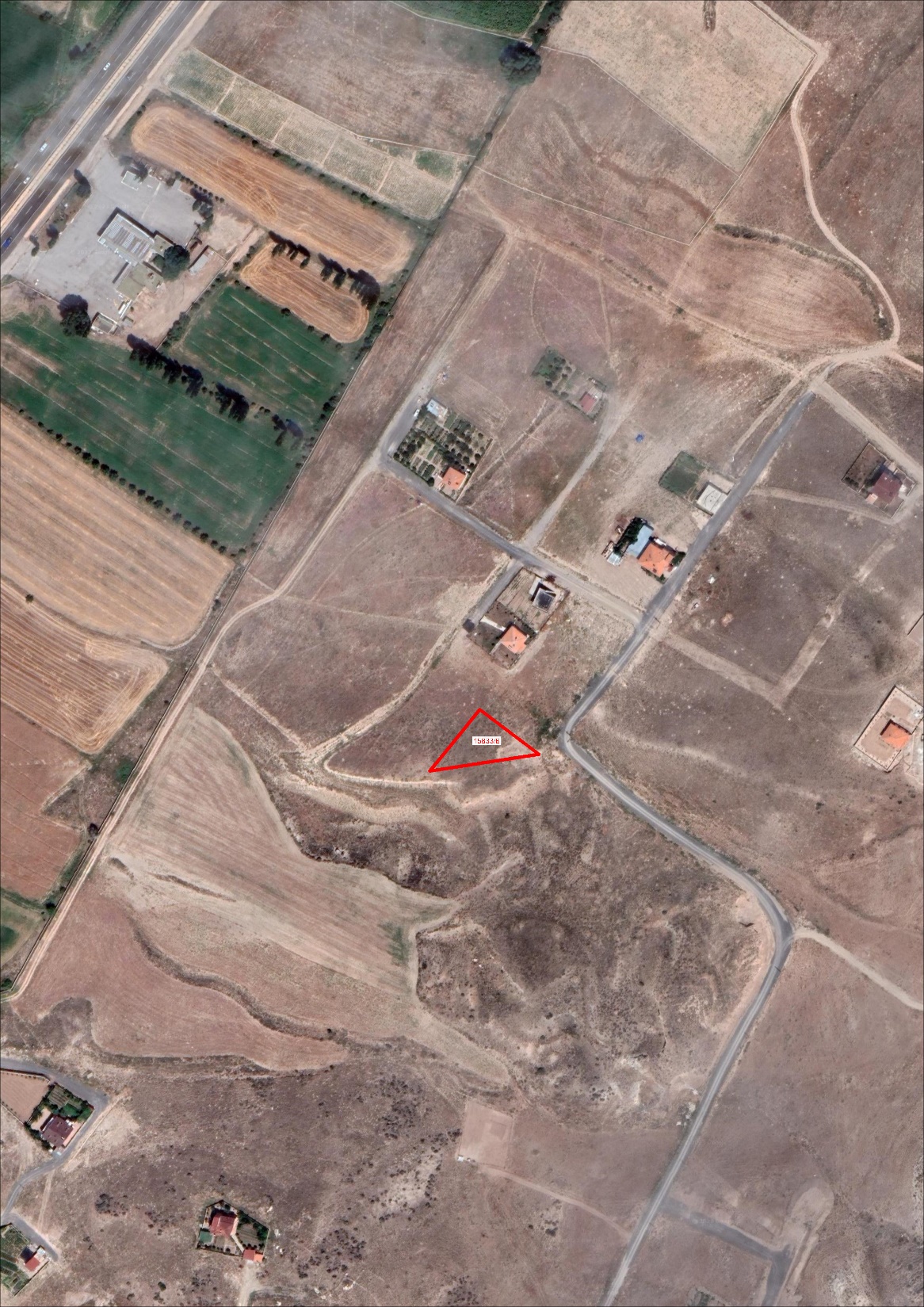 15833 ADA 6 PARSEL
24.TAŞINMAZ
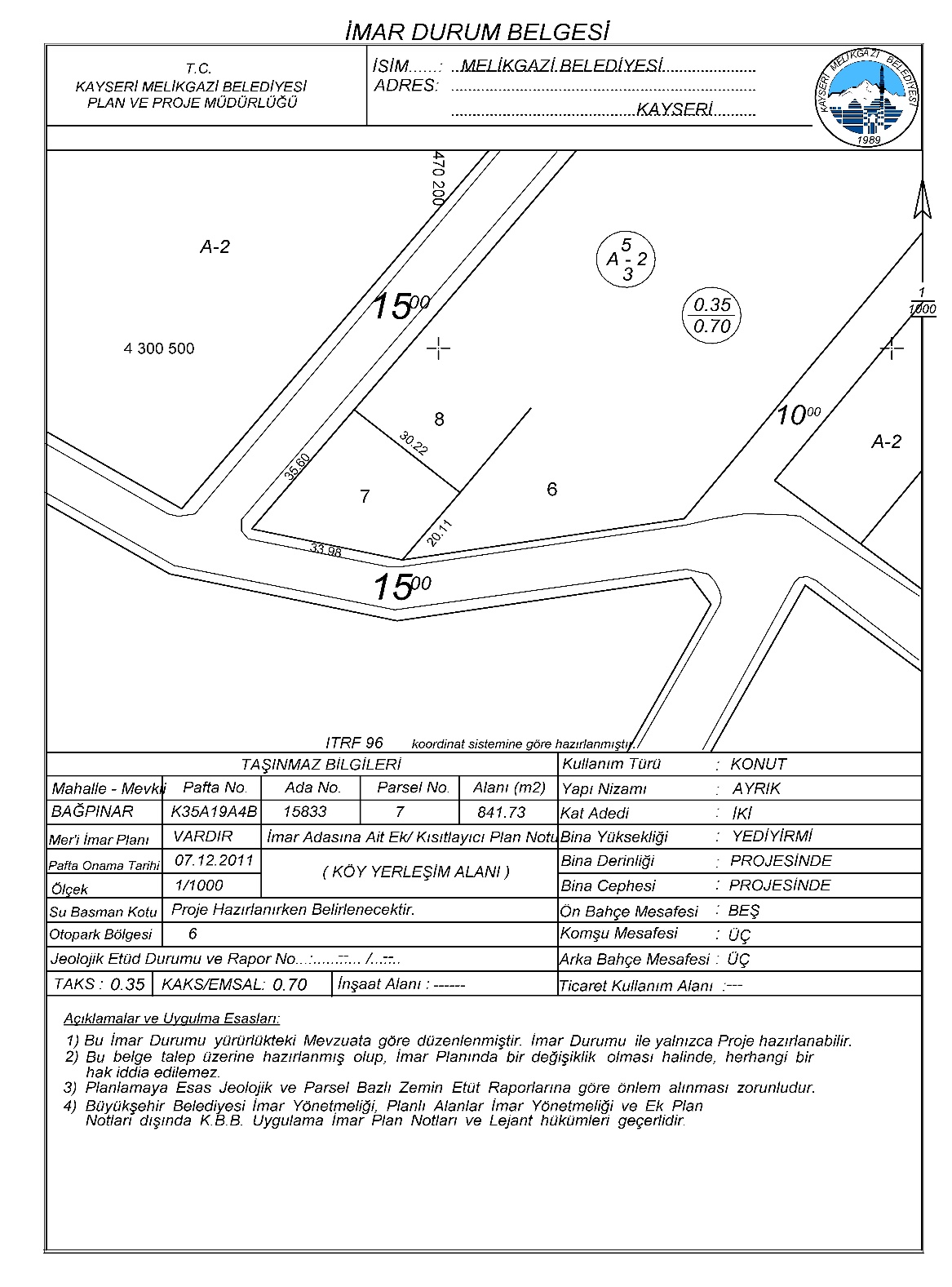 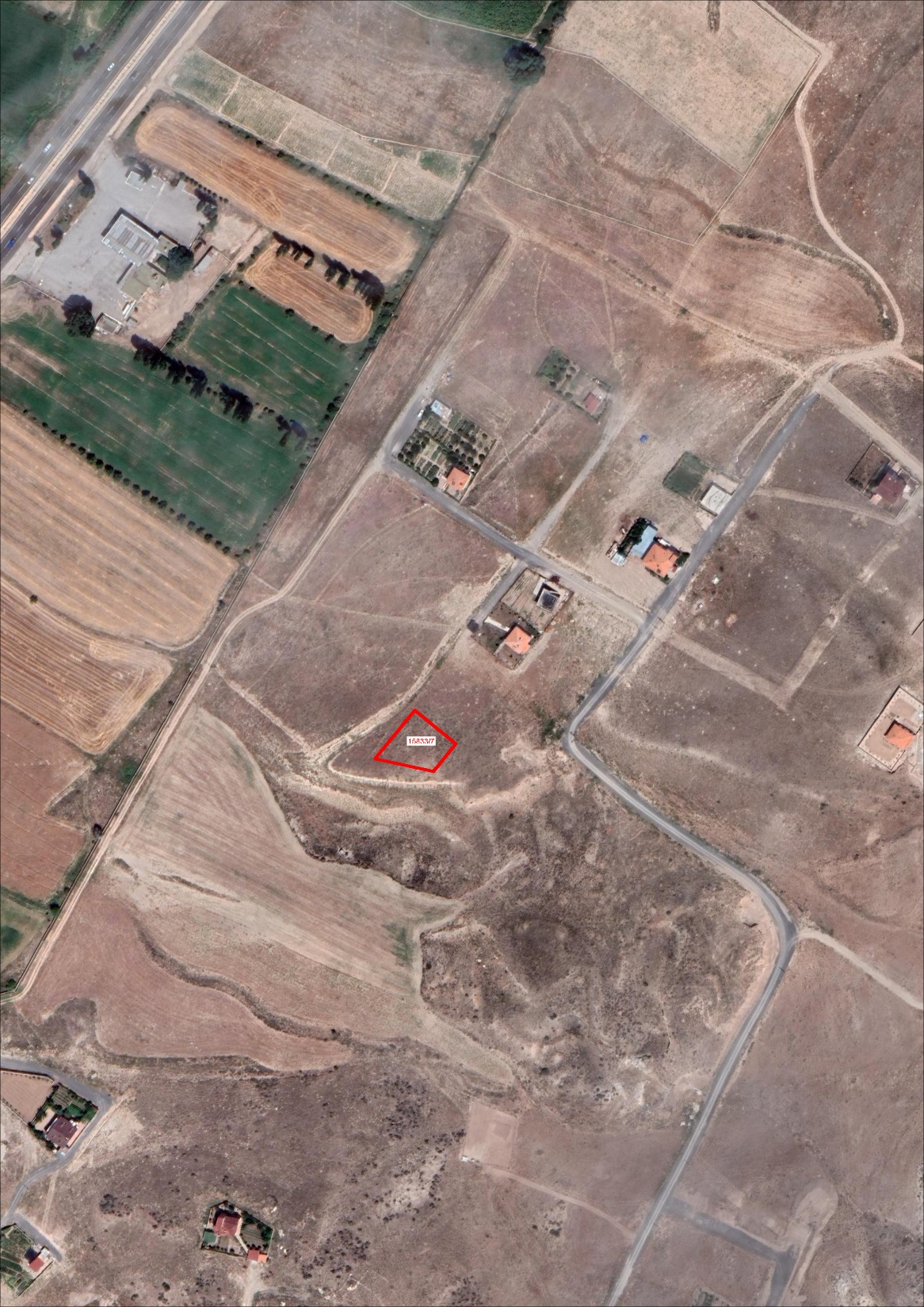 15833 ADA 7 PARSEL
25.TAŞINMAZ
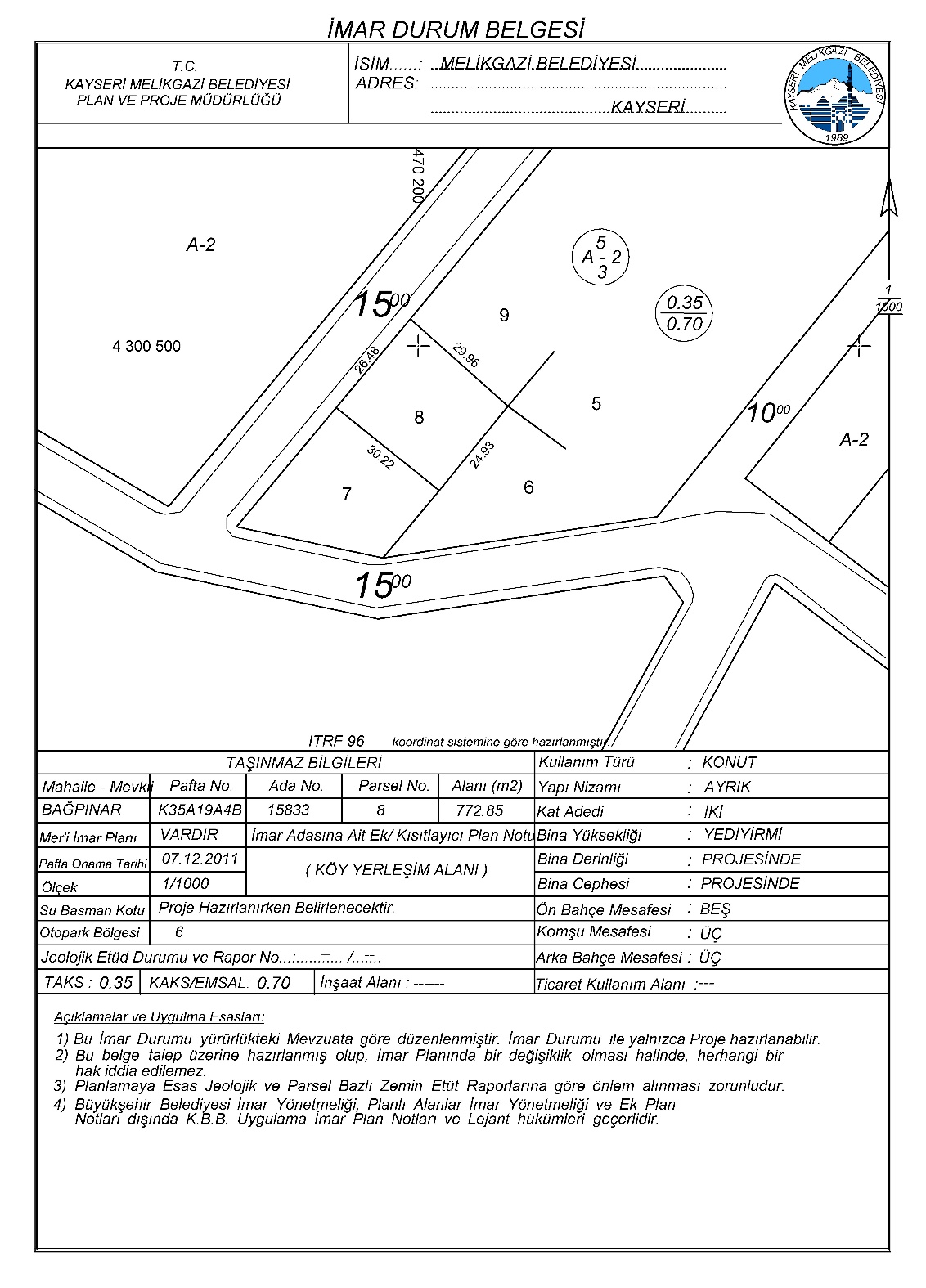 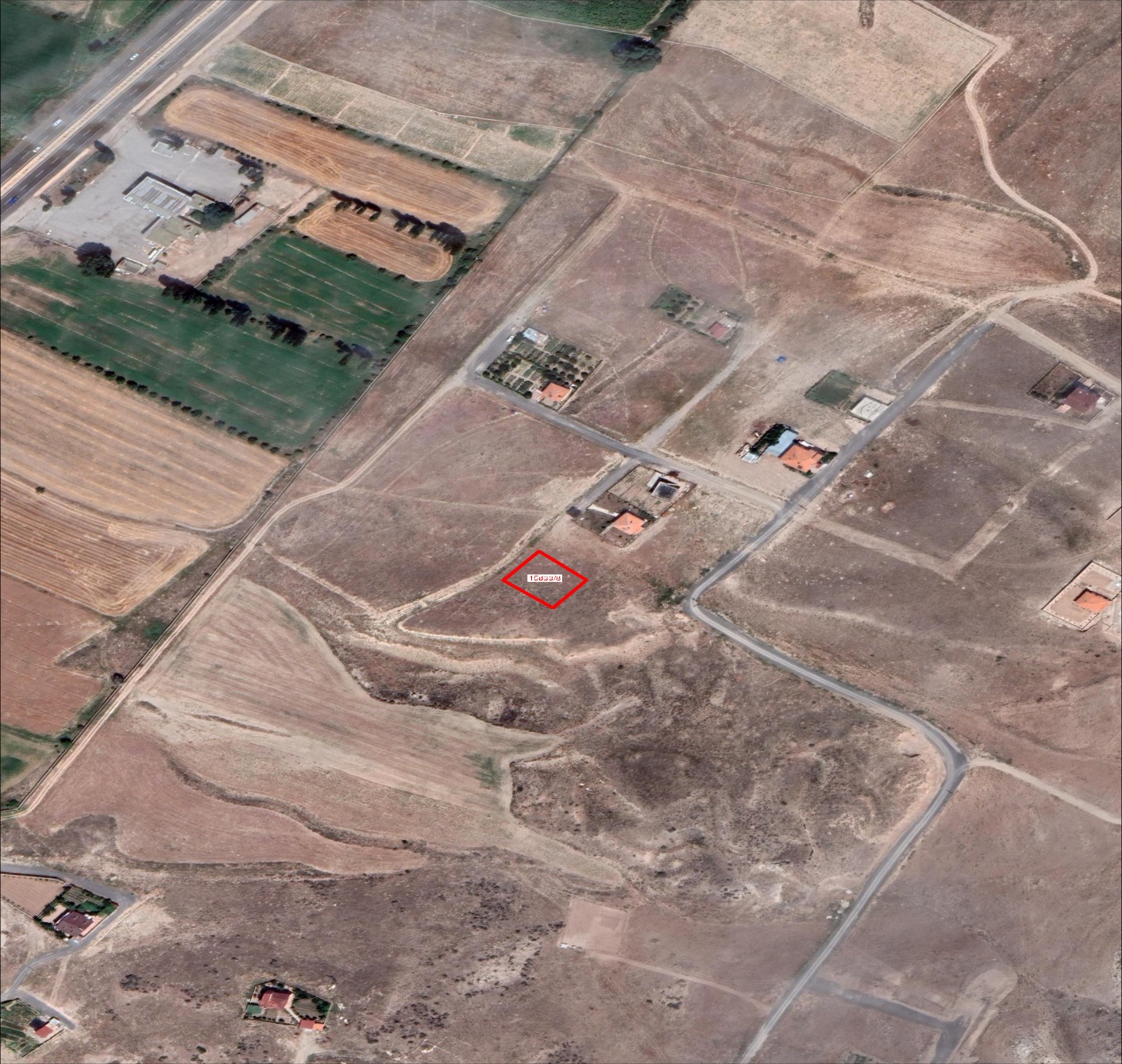 15833 ADA 8 PARSEL
26.TAŞINMAZ
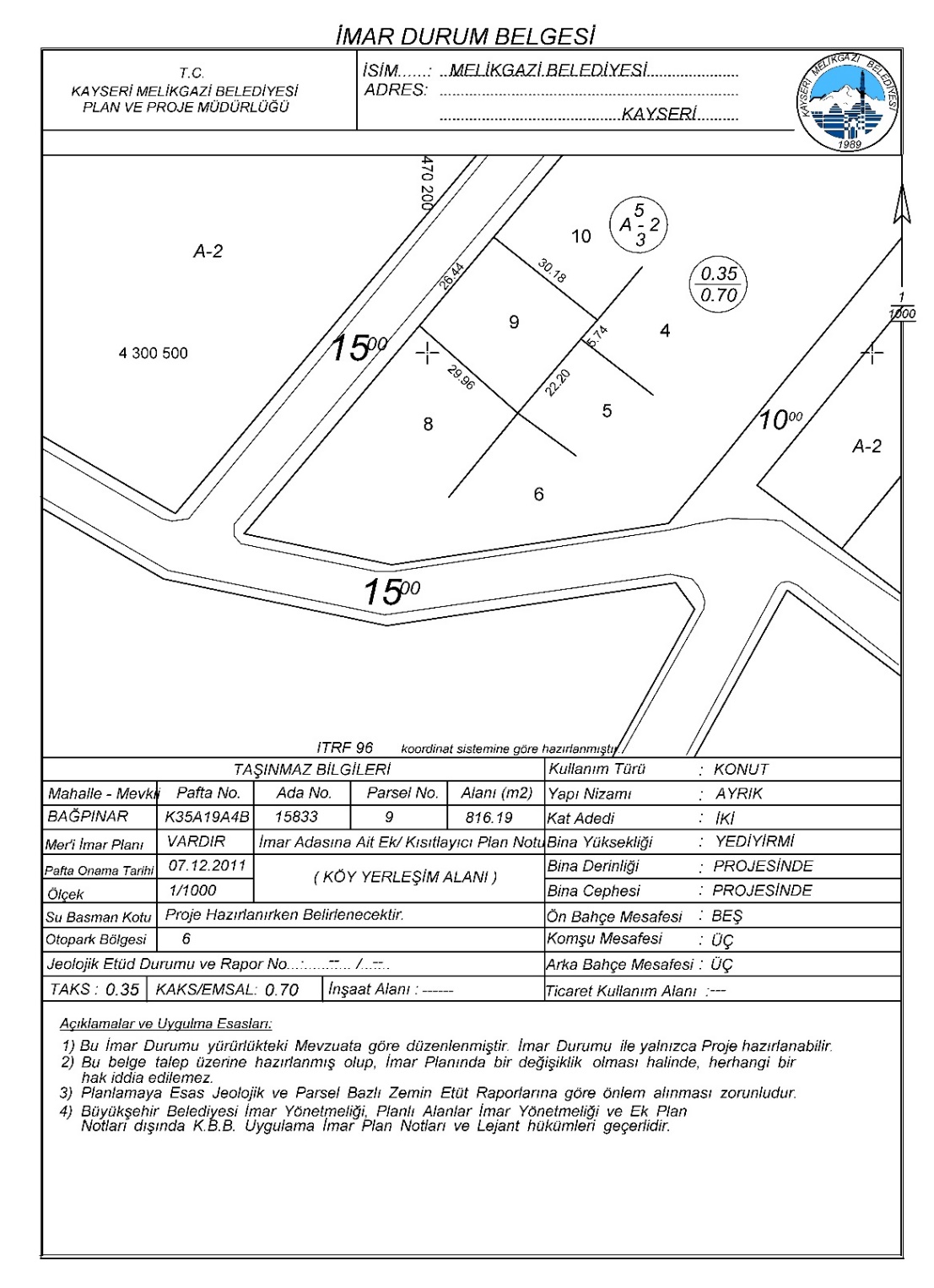 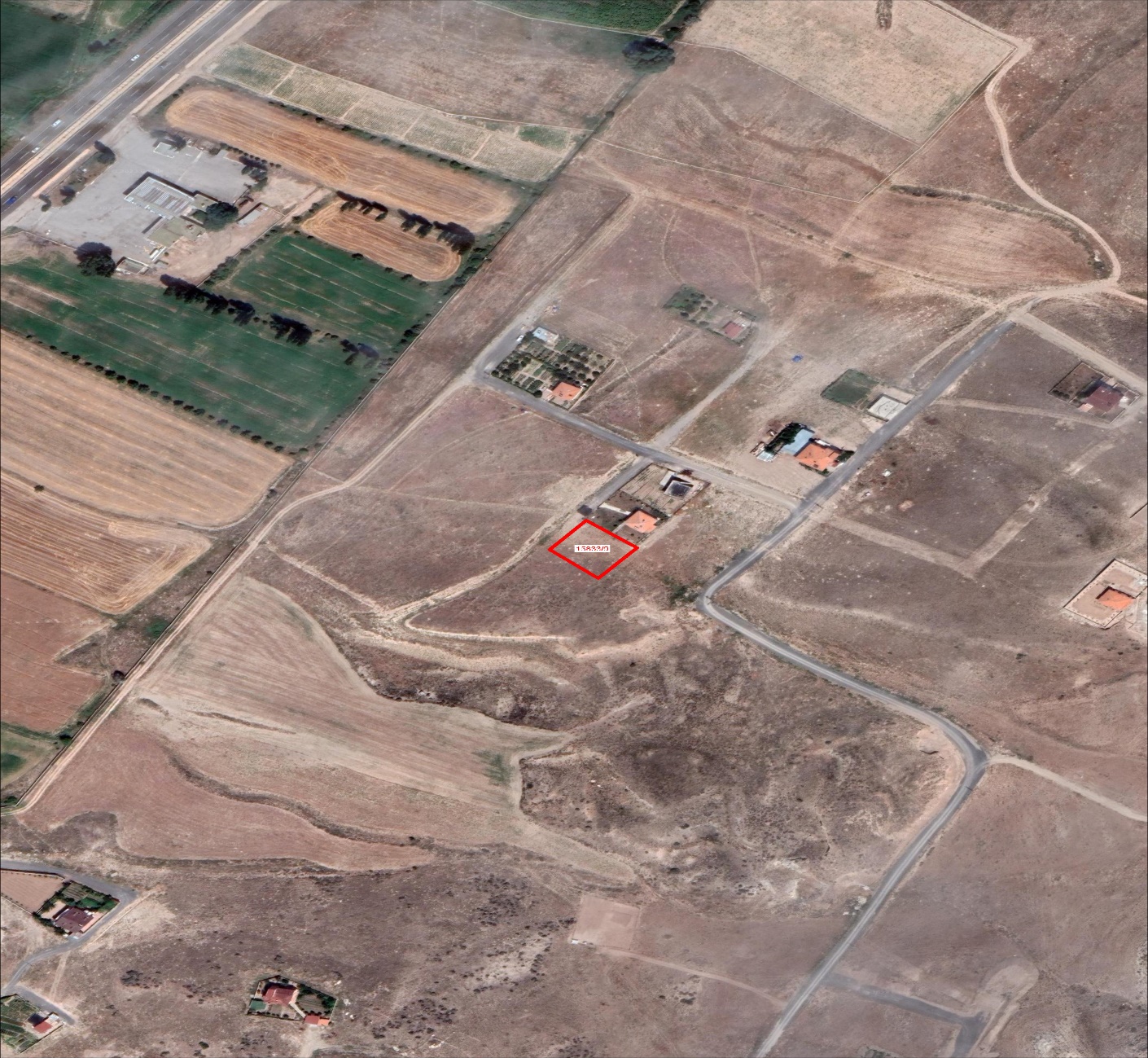 15833 ADA 9 PARSEL
27.TAŞINMAZ
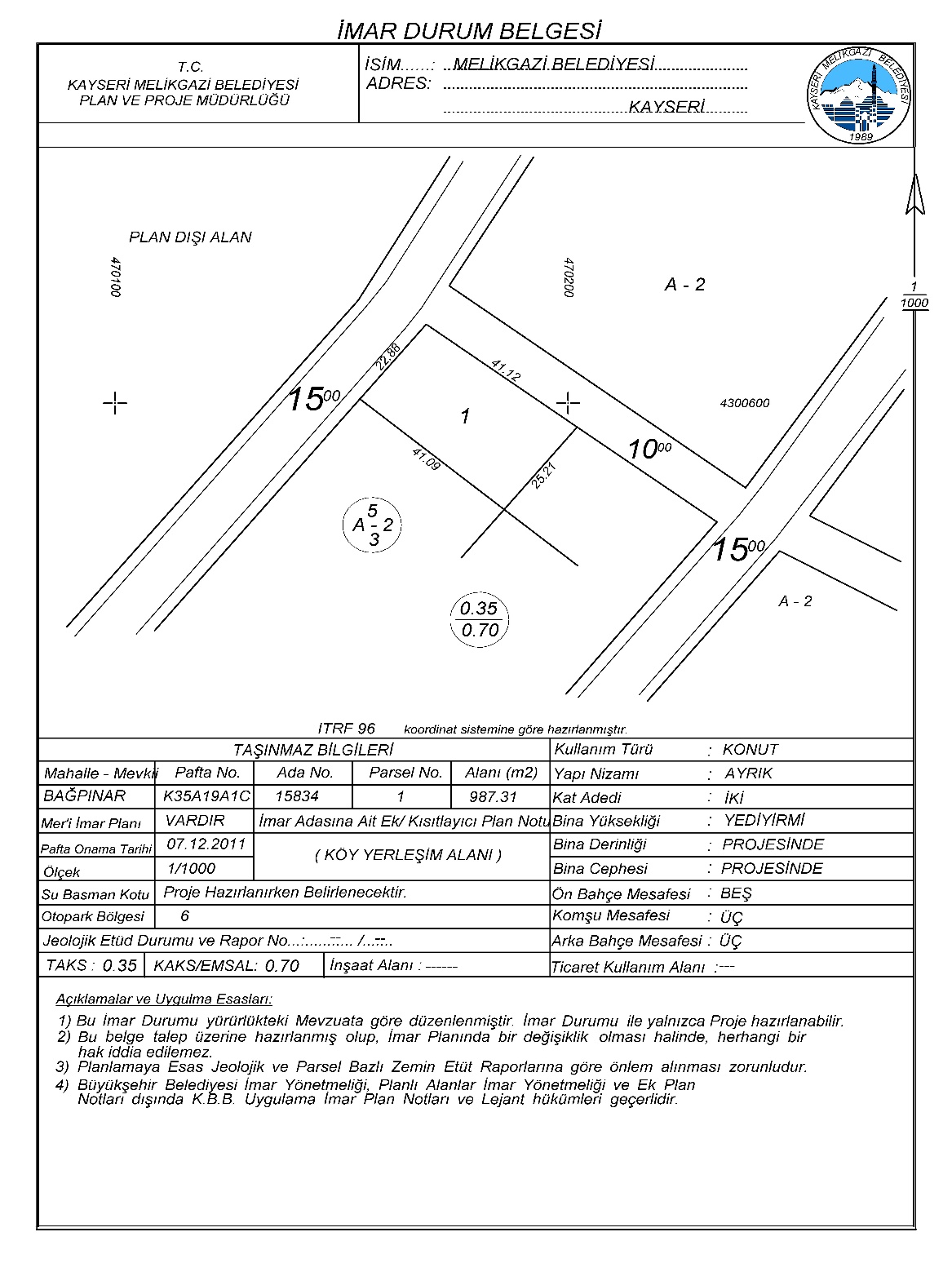 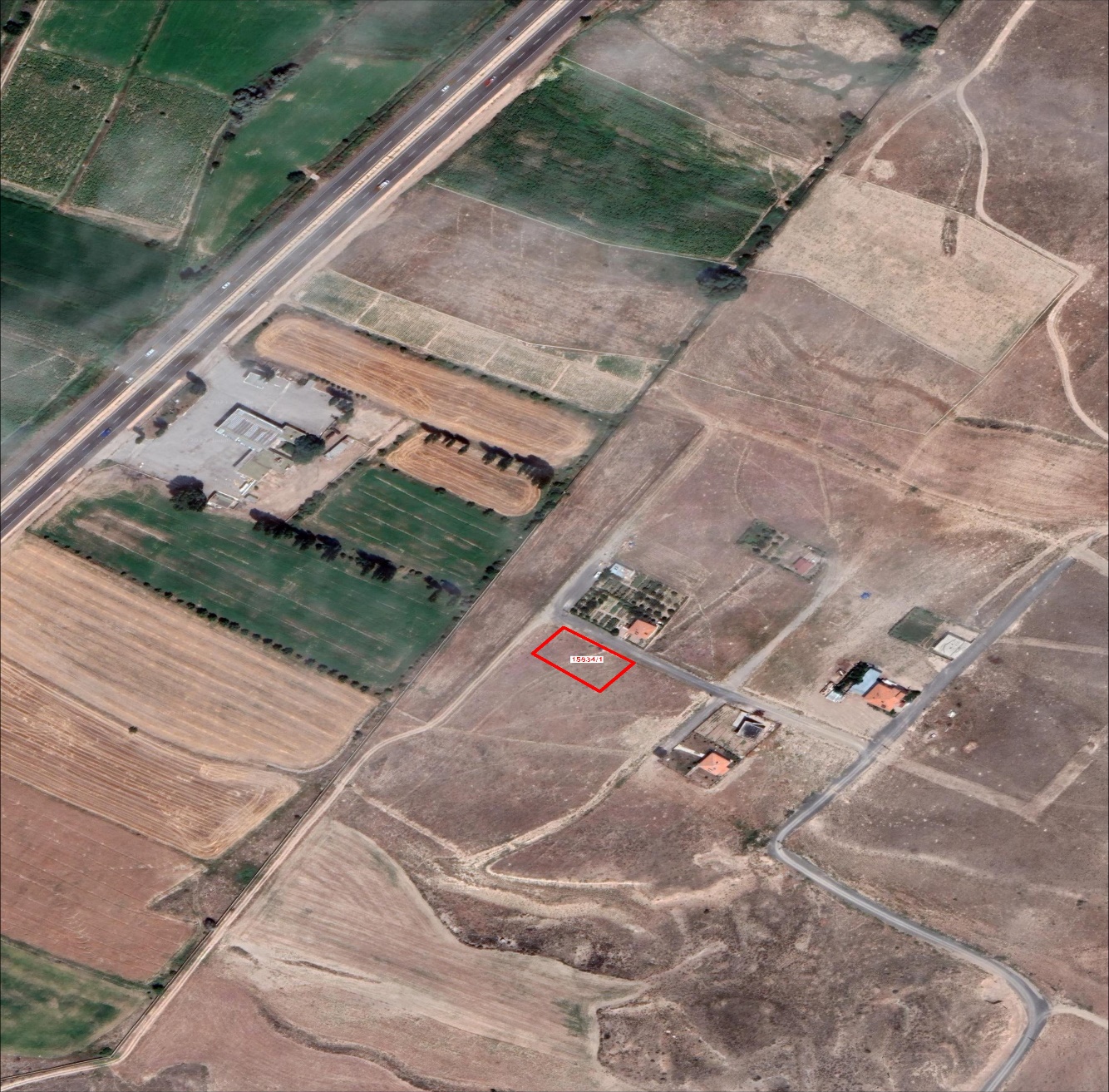 15834 ADA 1 PARSEL
28.TAŞINMAZ
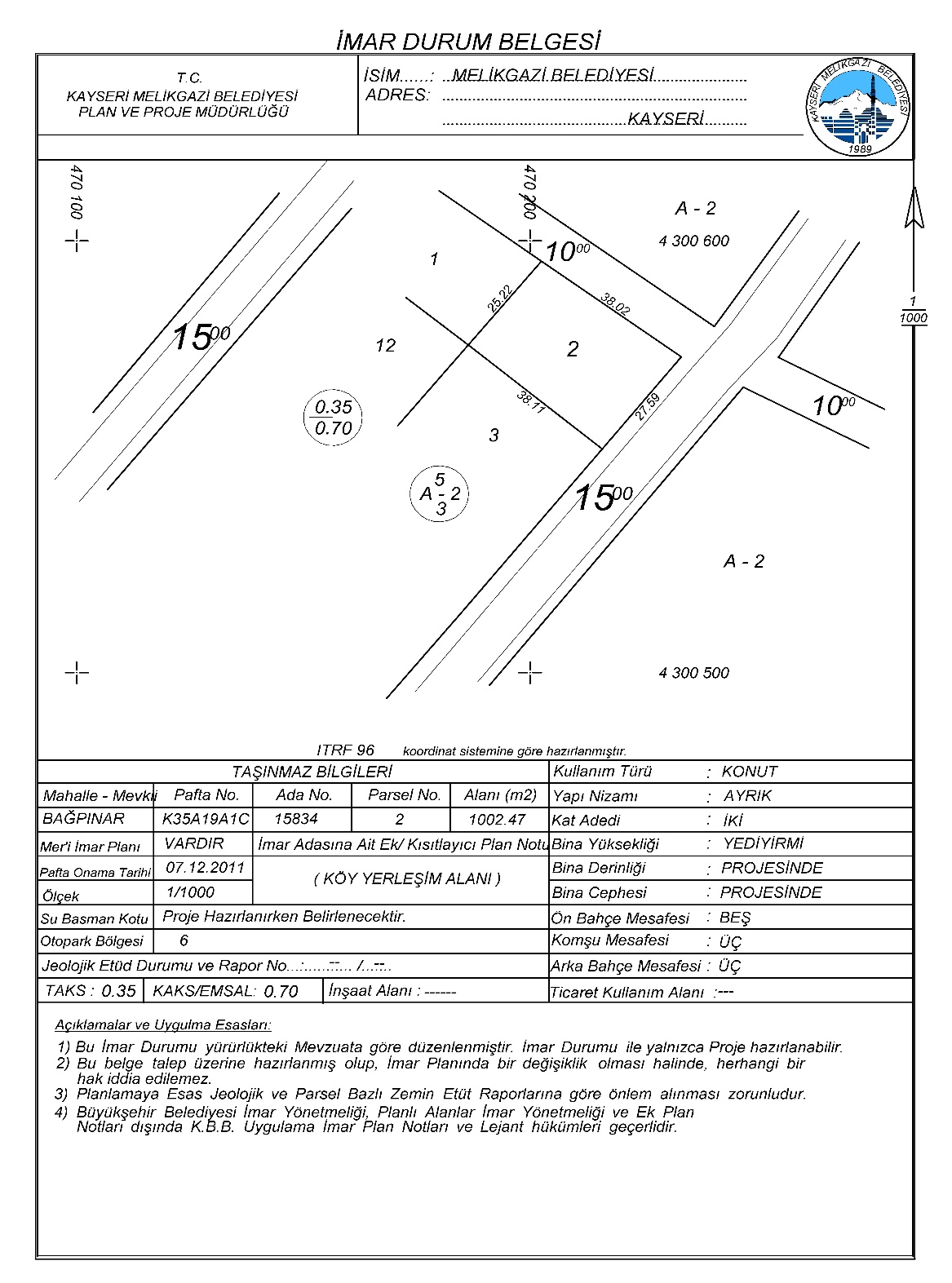 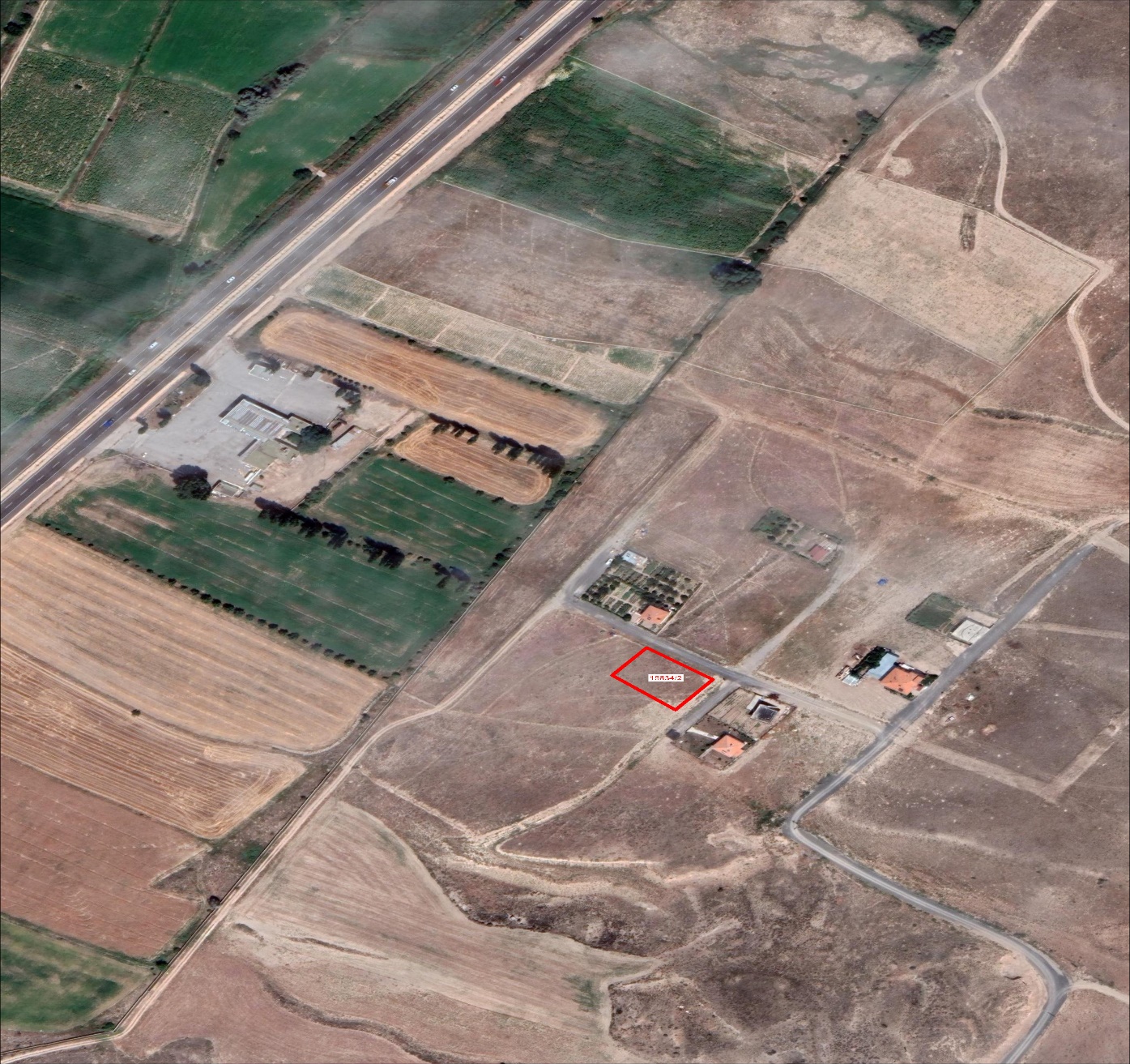 15834 ADA 2 PARSEL
29.TAŞINMAZ
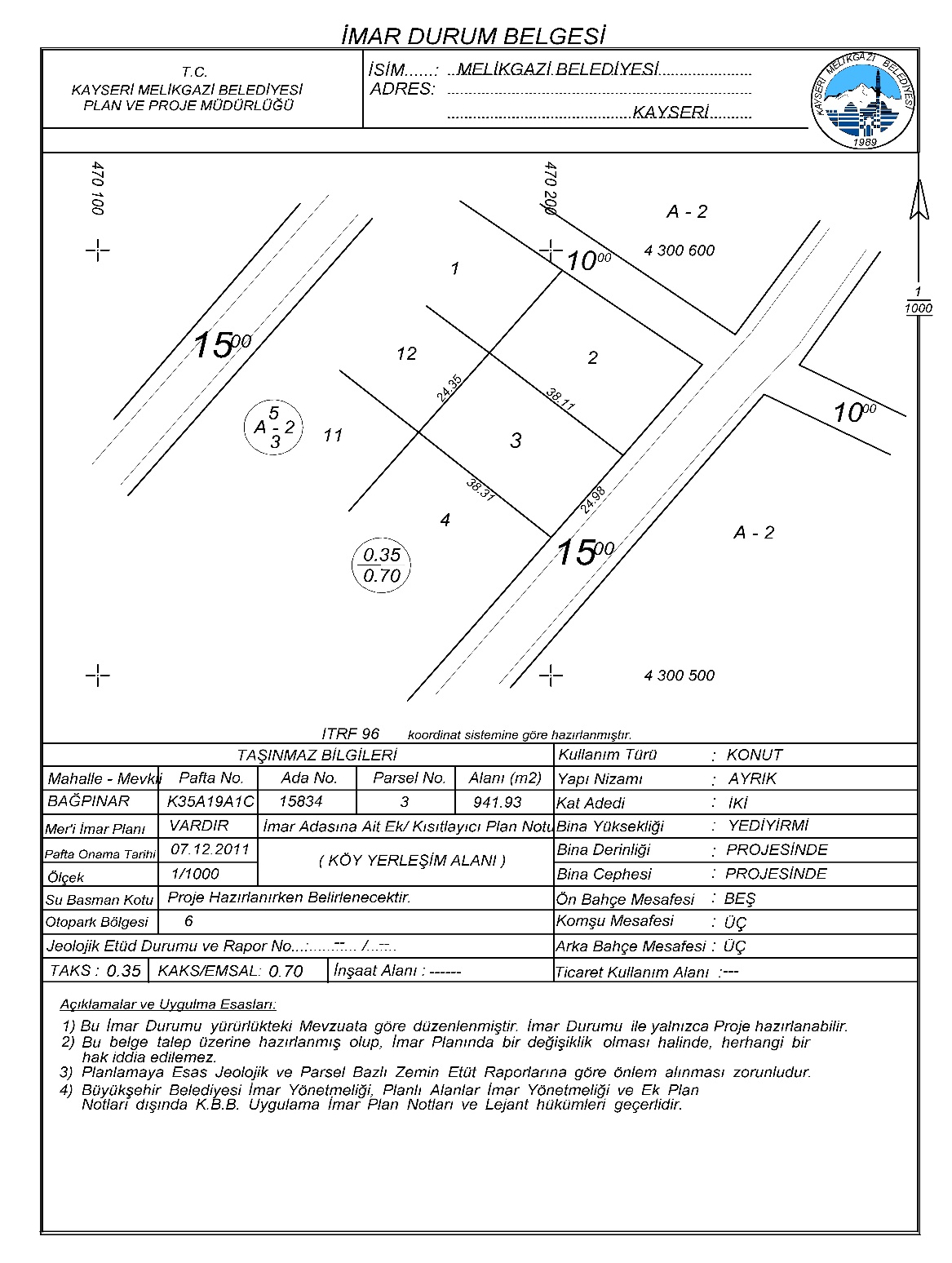 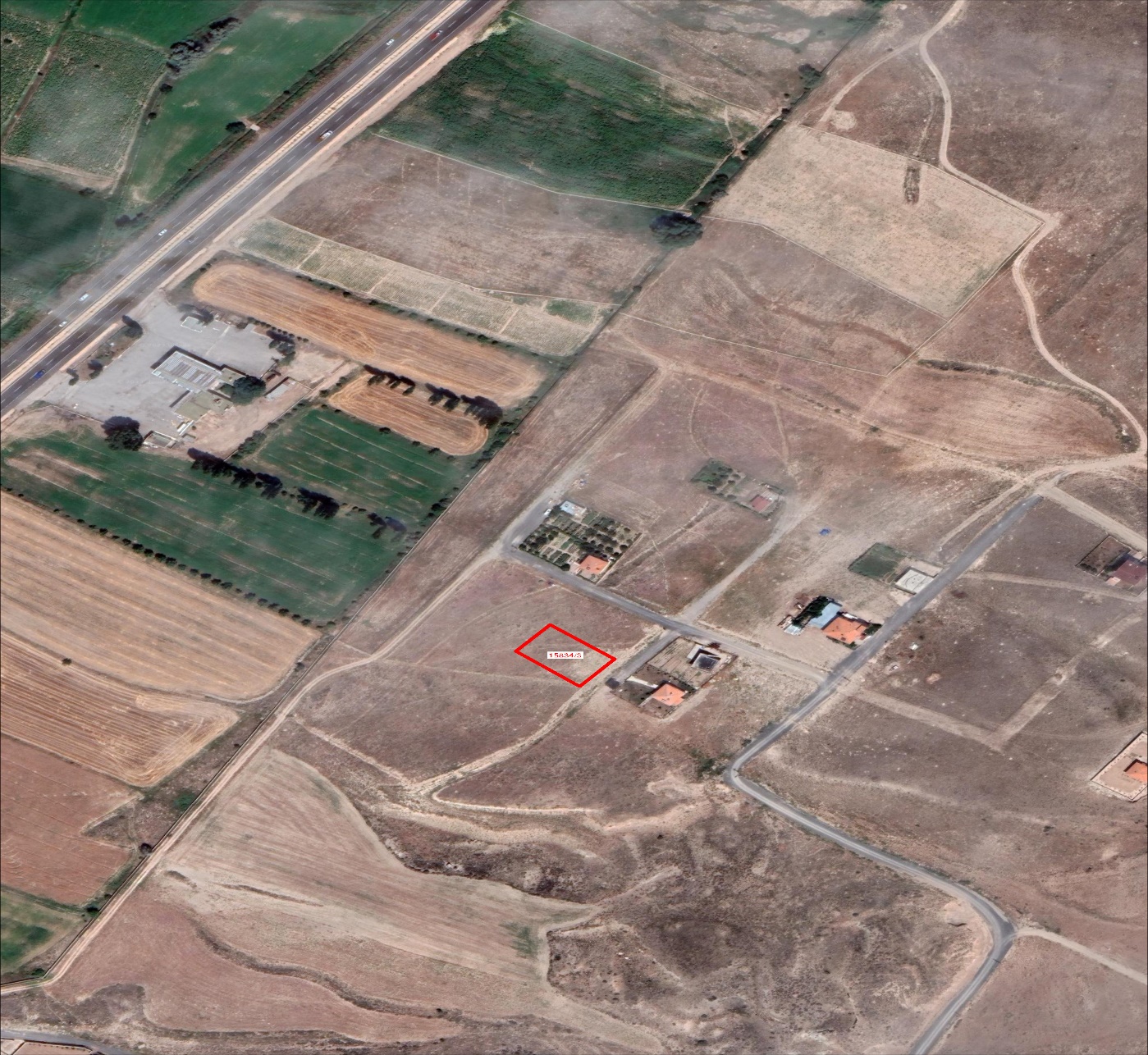 15834 ADA 3 PARSEL
30.TAŞINMAZ
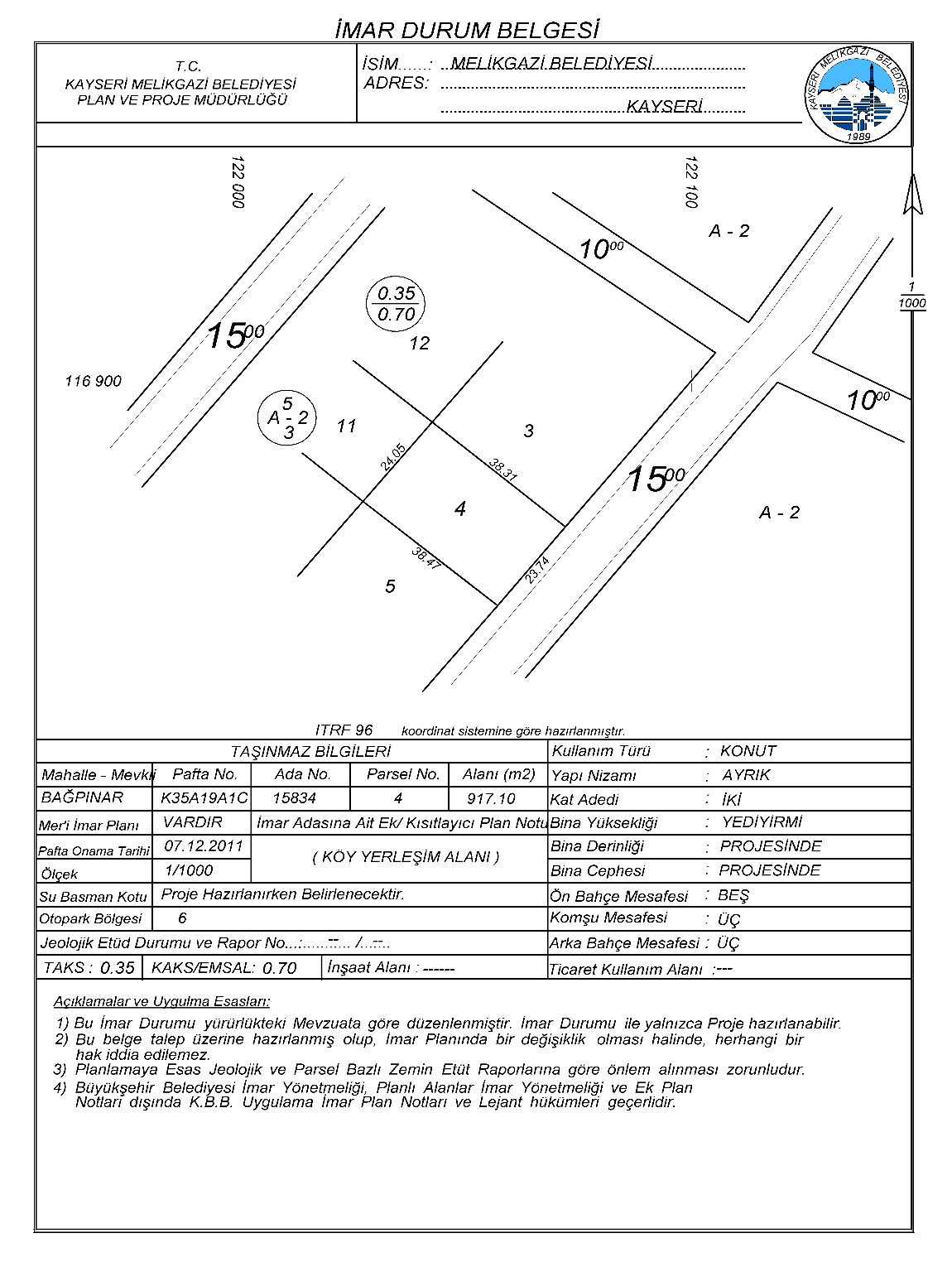 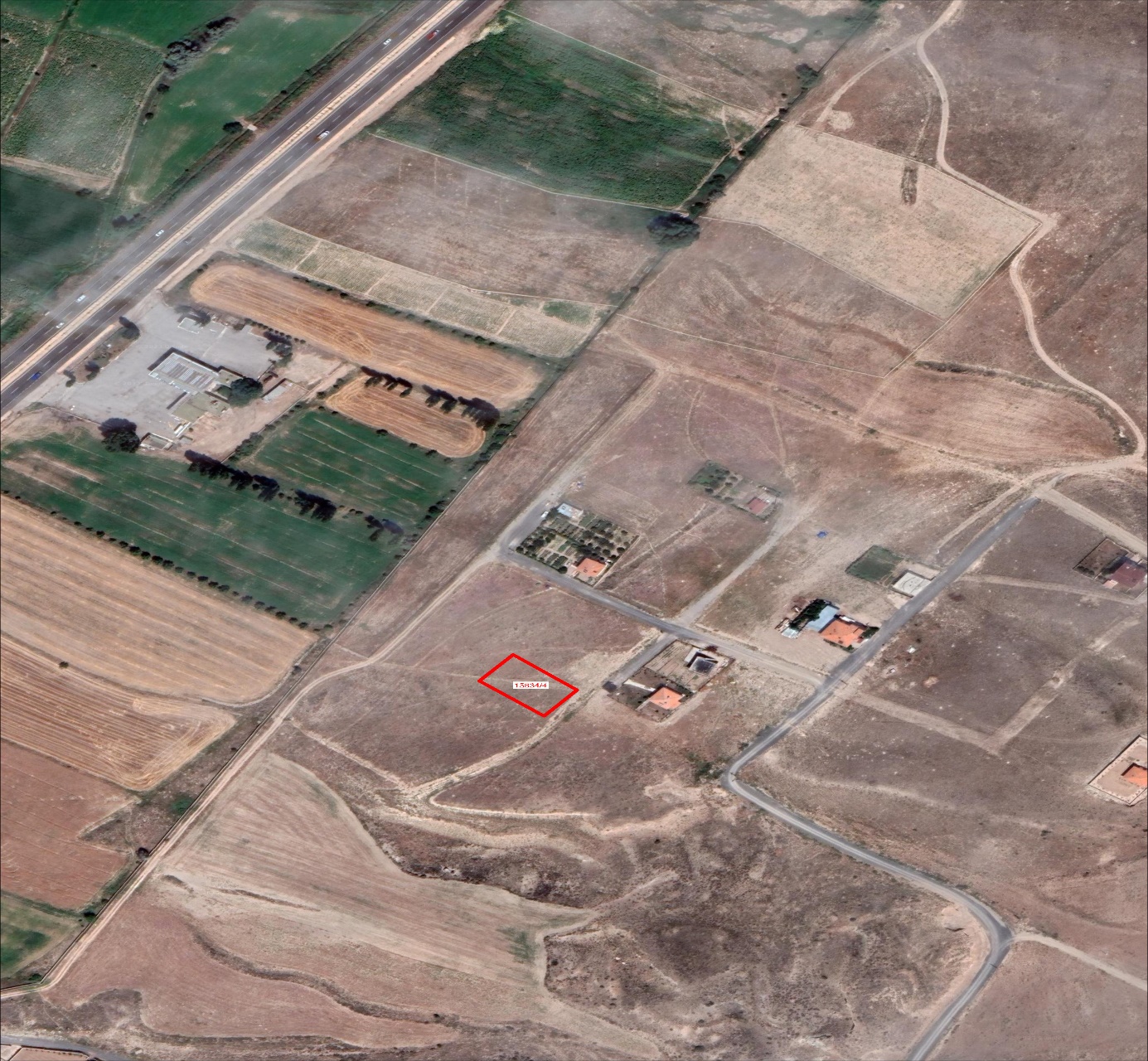 15834 ADA 4 PARSEL
31.TAŞINMAZ
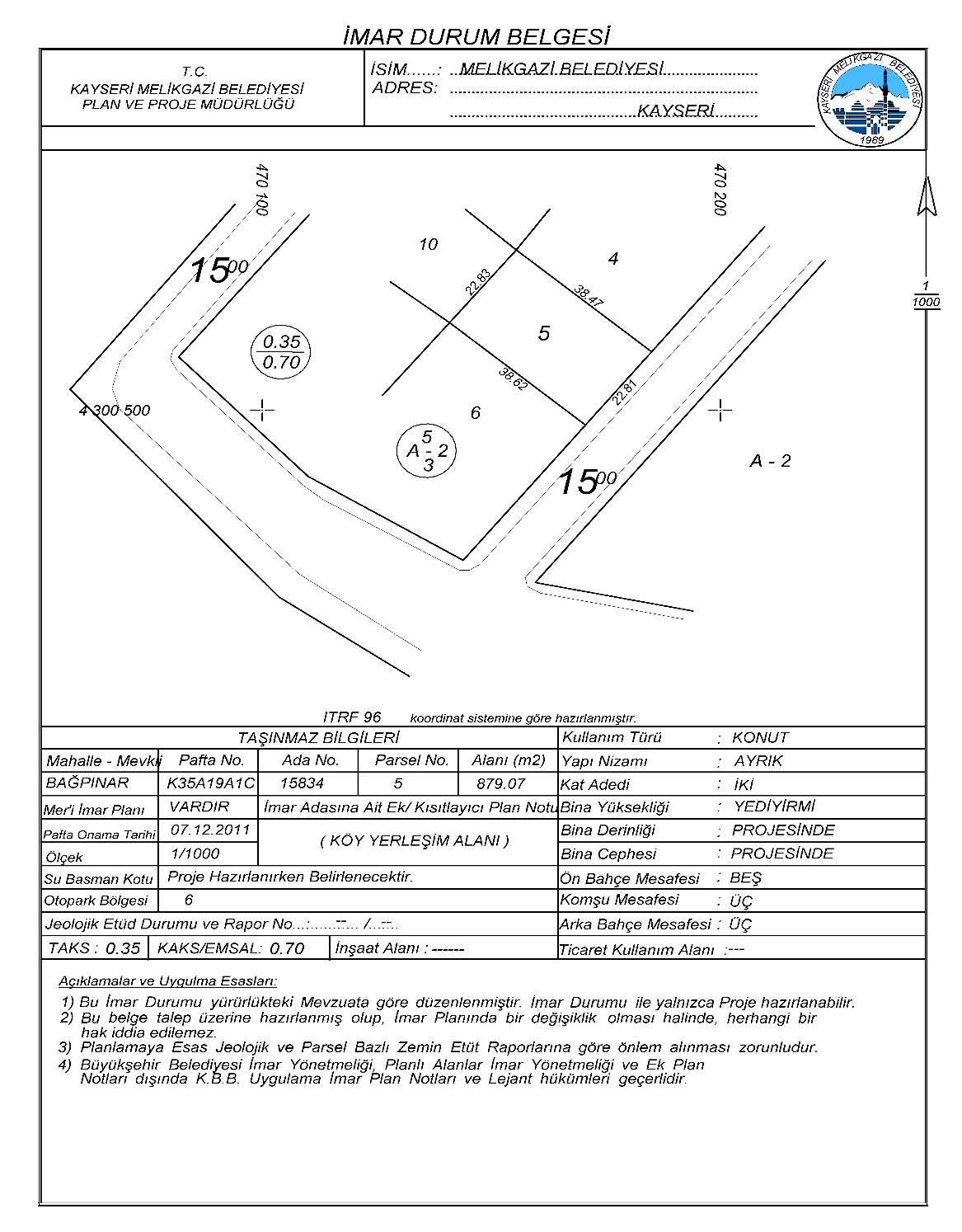 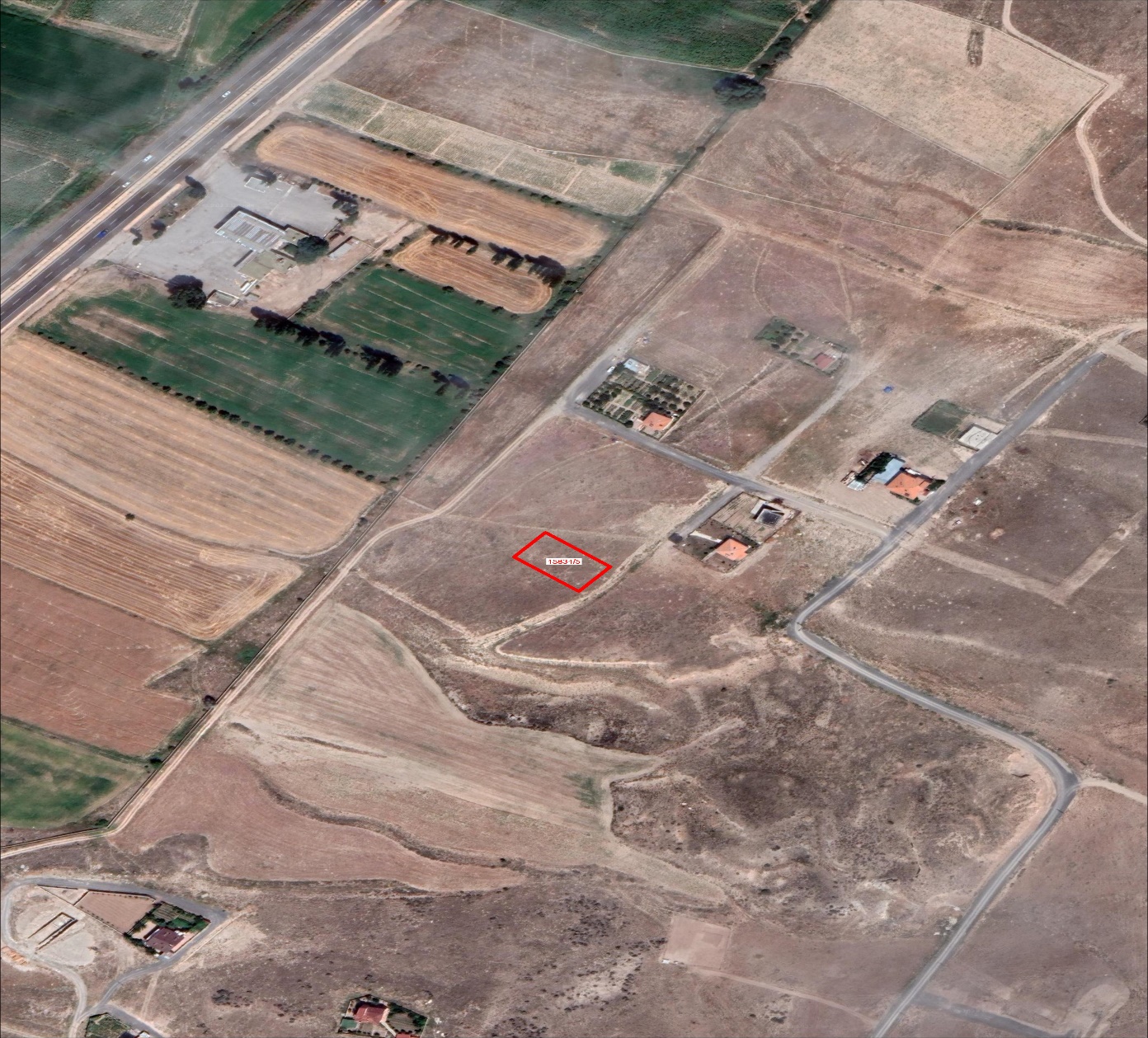 15834 ADA 5 PARSEL
32.TAŞINMAZ
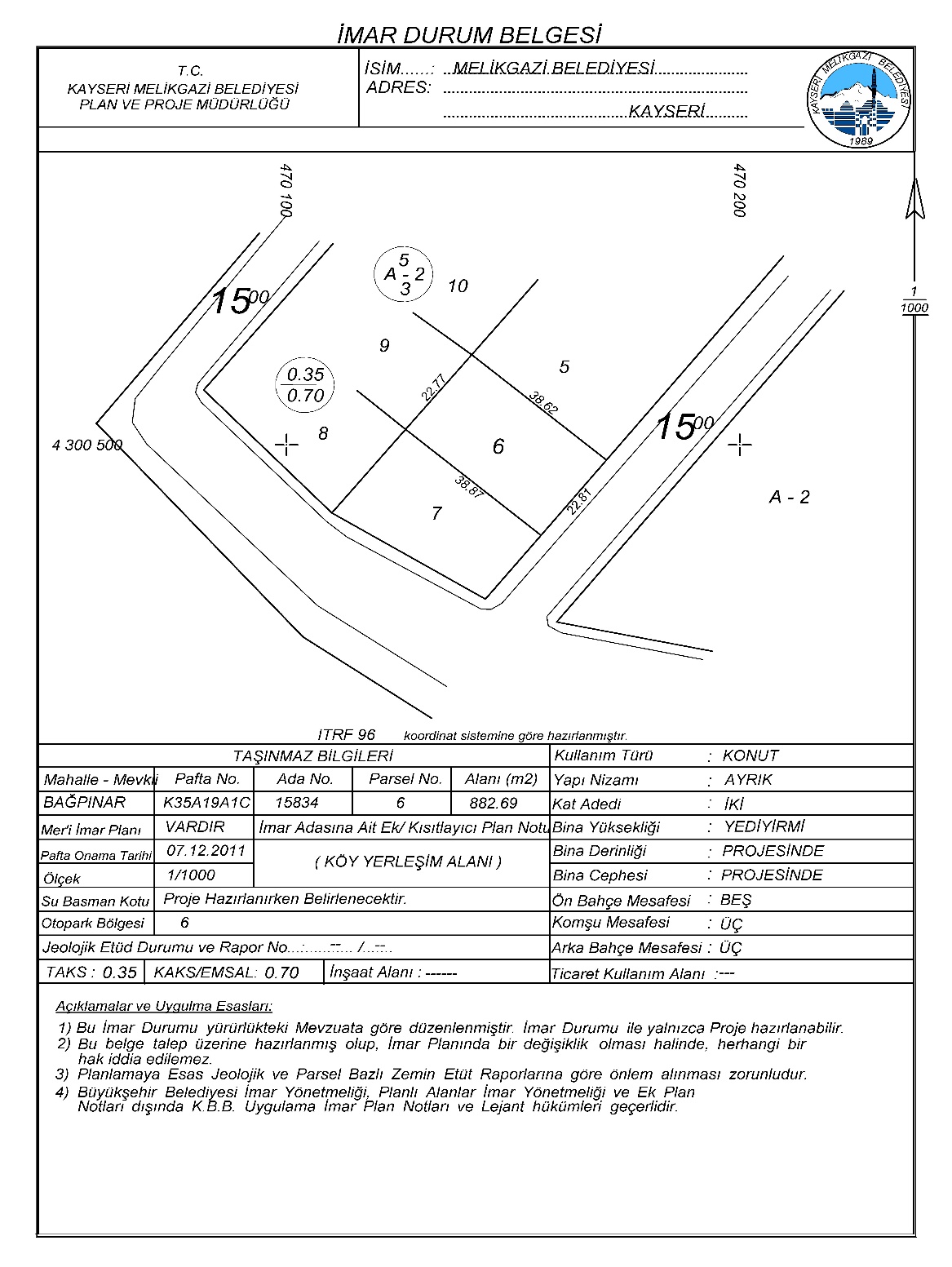 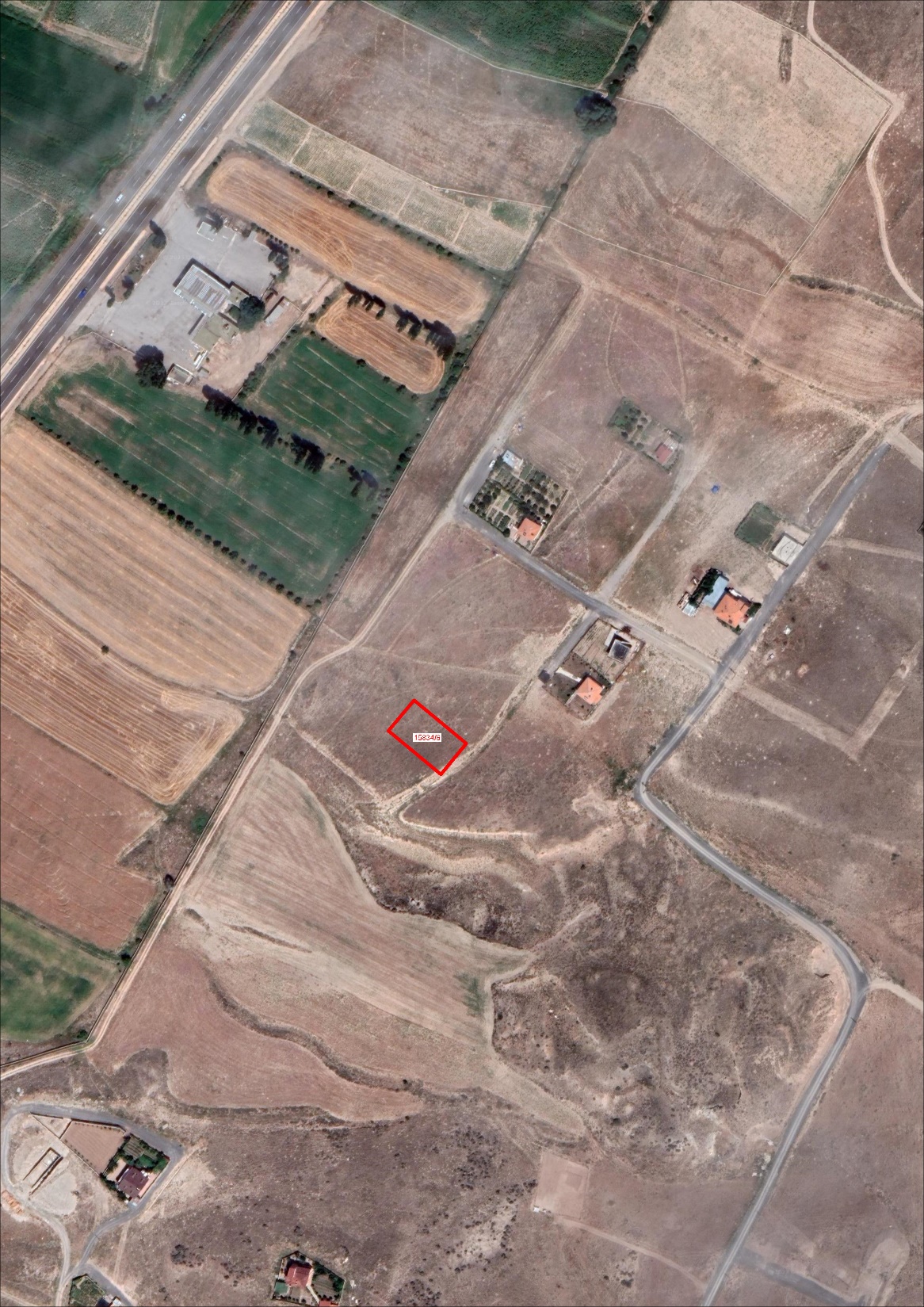 15834 ADA 6 PARSEL
33.TAŞINMAZ
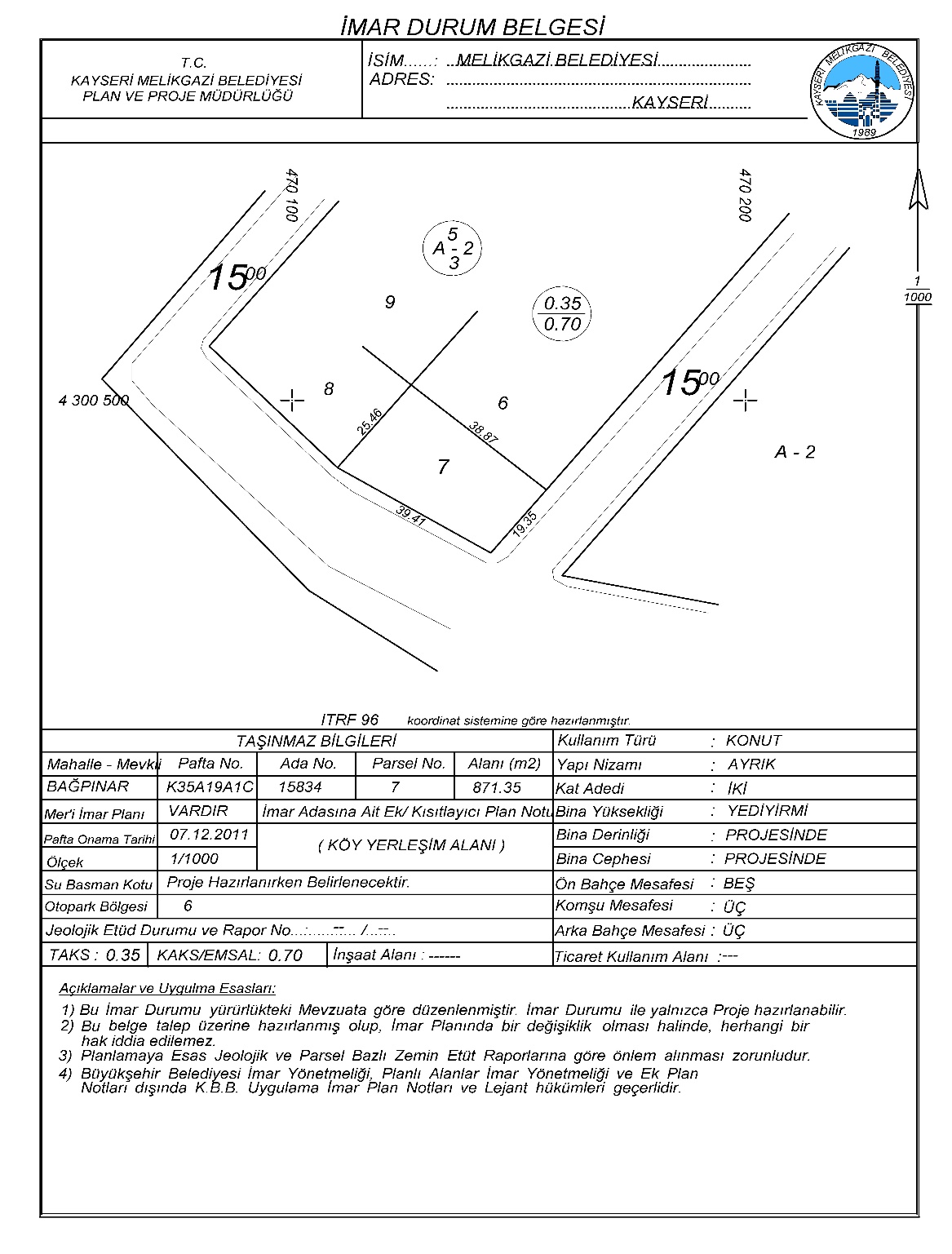 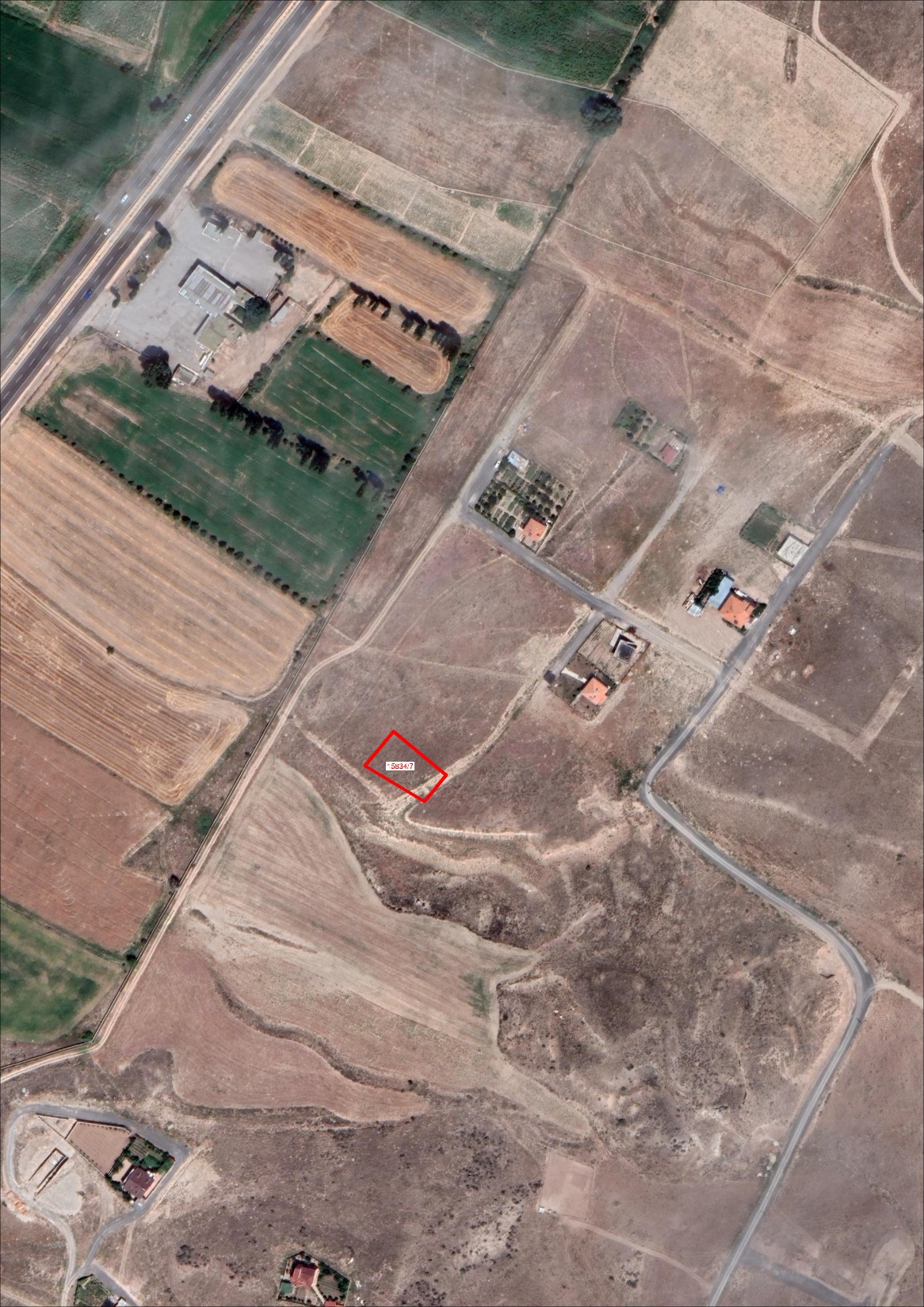 15834 ADA 7 PARSEL
34.TAŞINMAZ
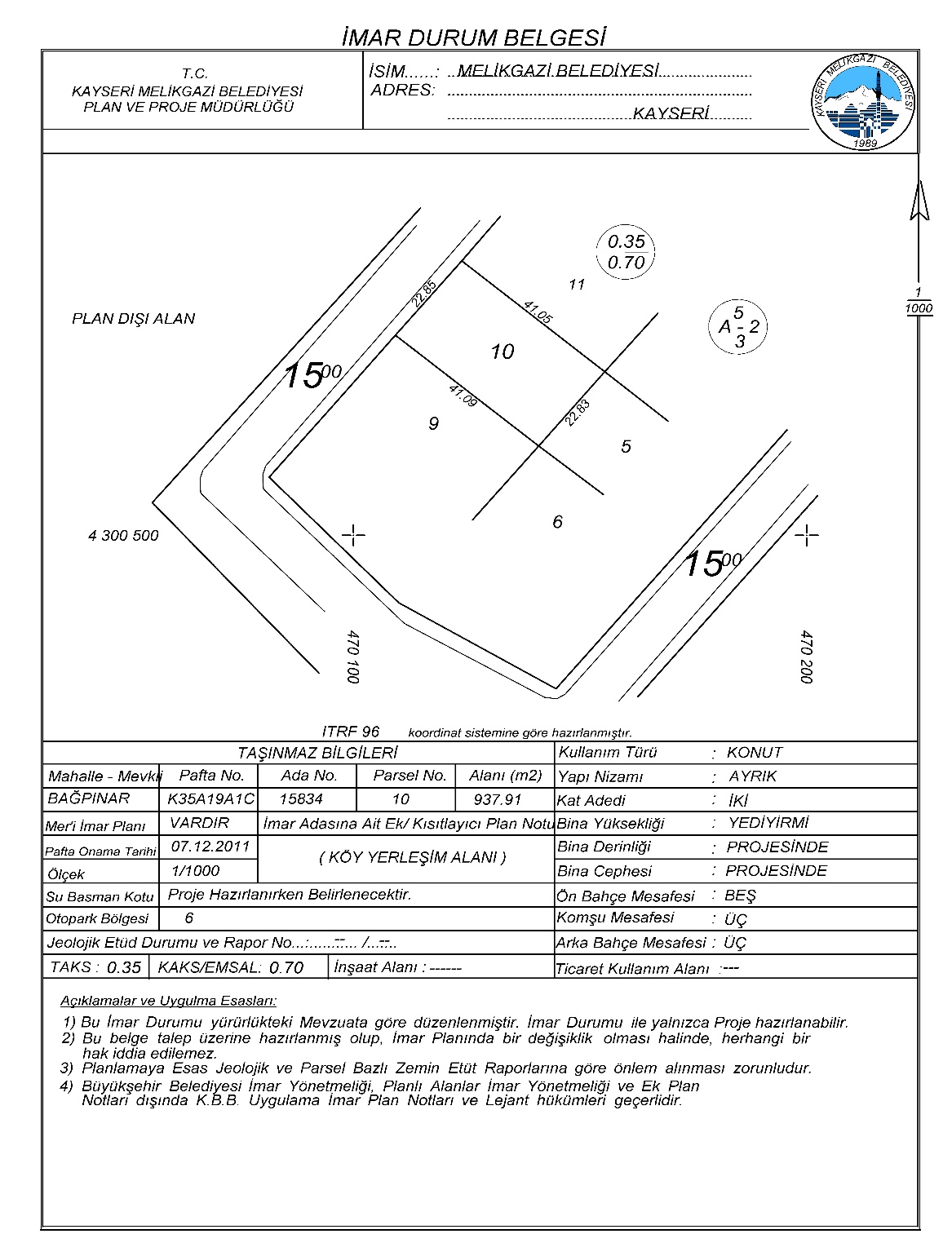 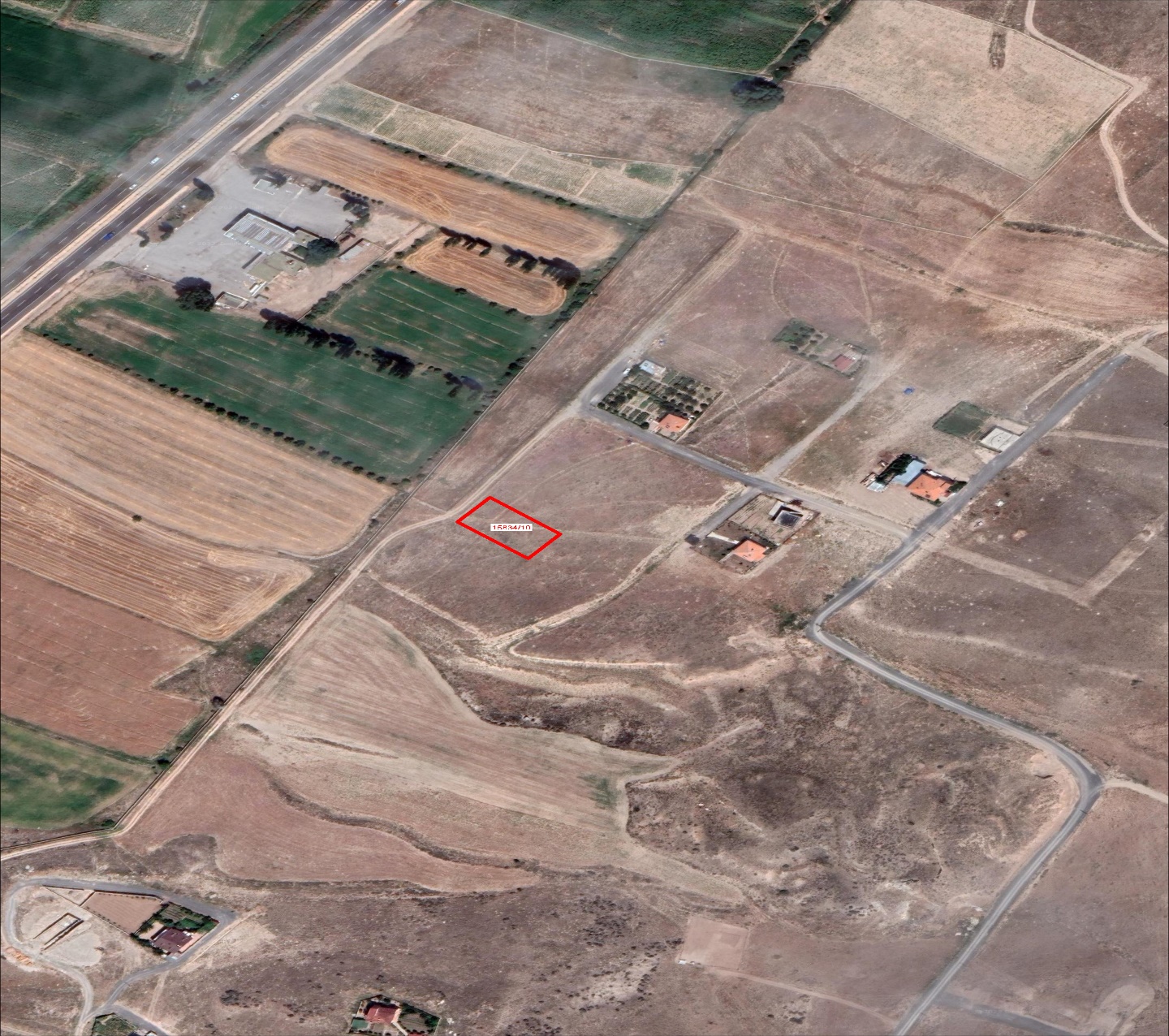 15834 ADA 10 PARSEL
35.TAŞINMAZ
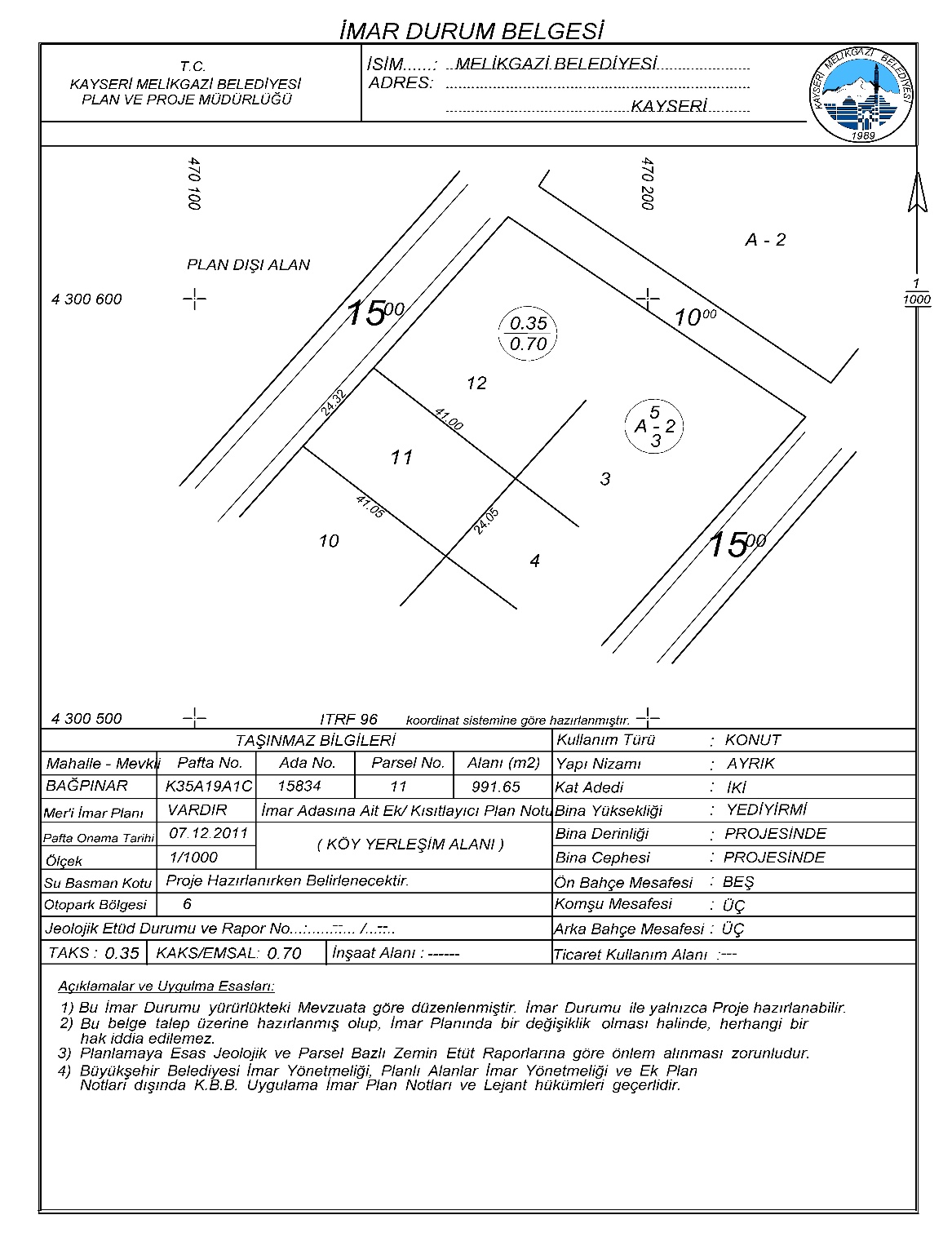 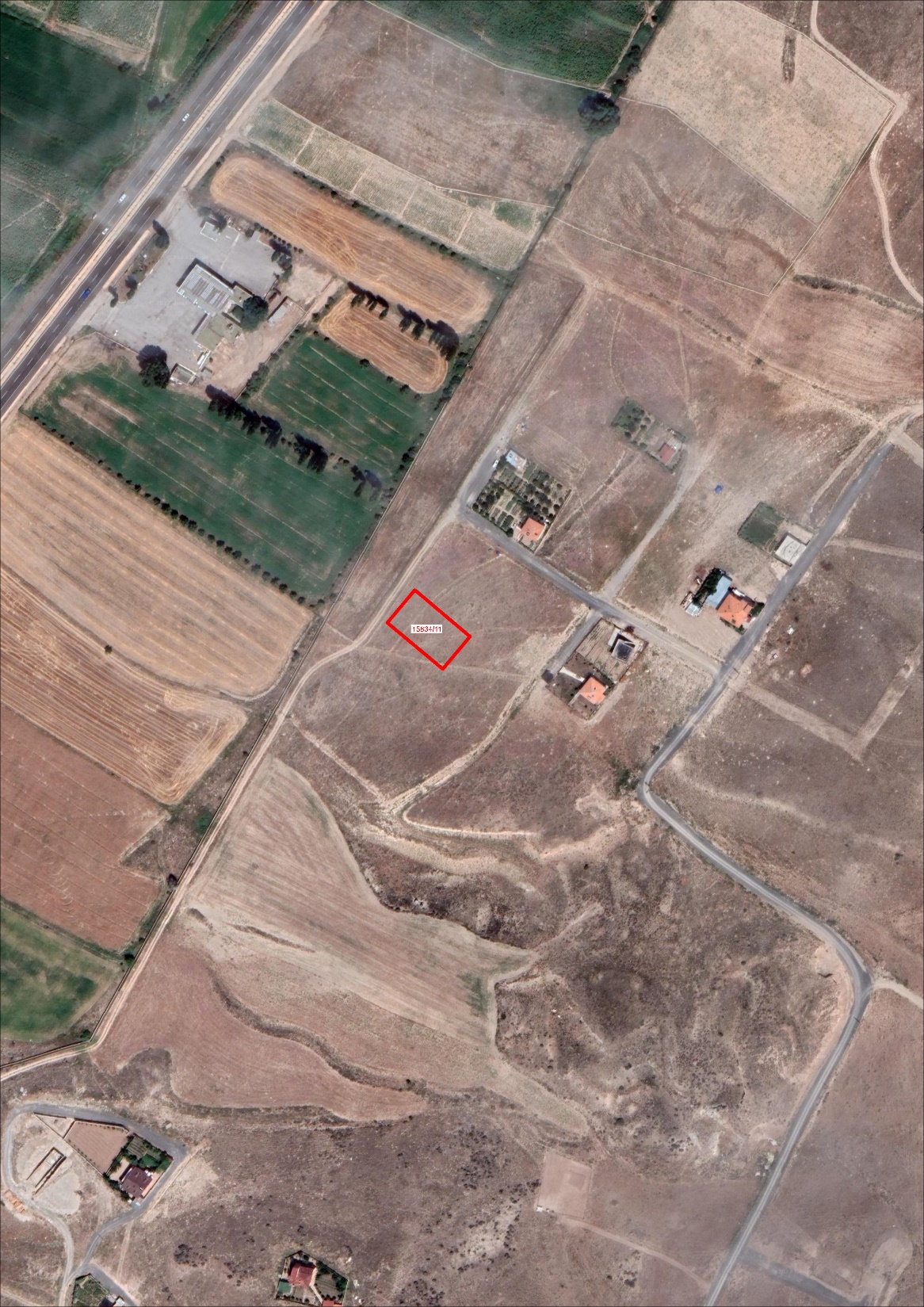 15834 ADA 11 PARSEL
36.TAŞINMAZ
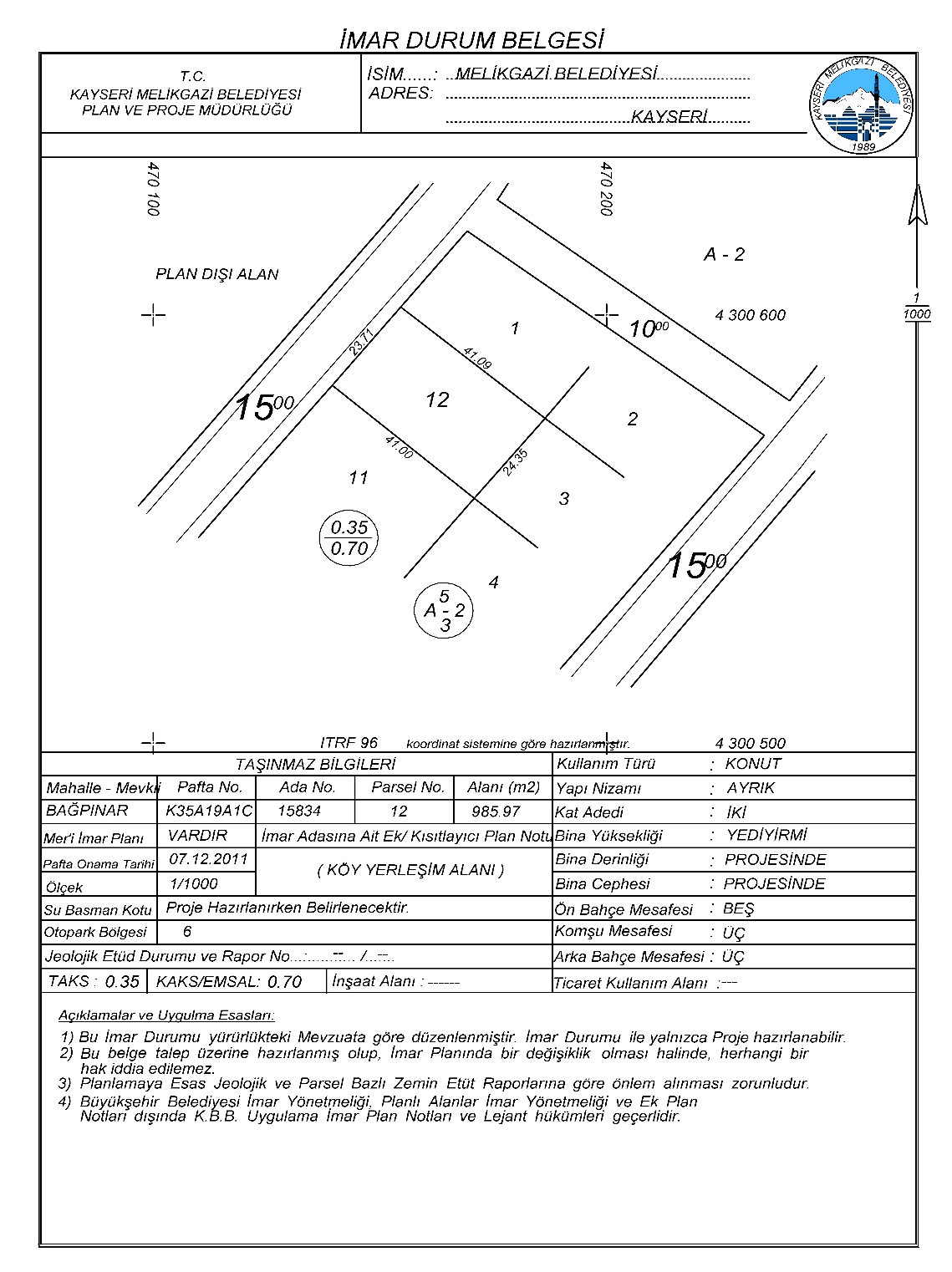 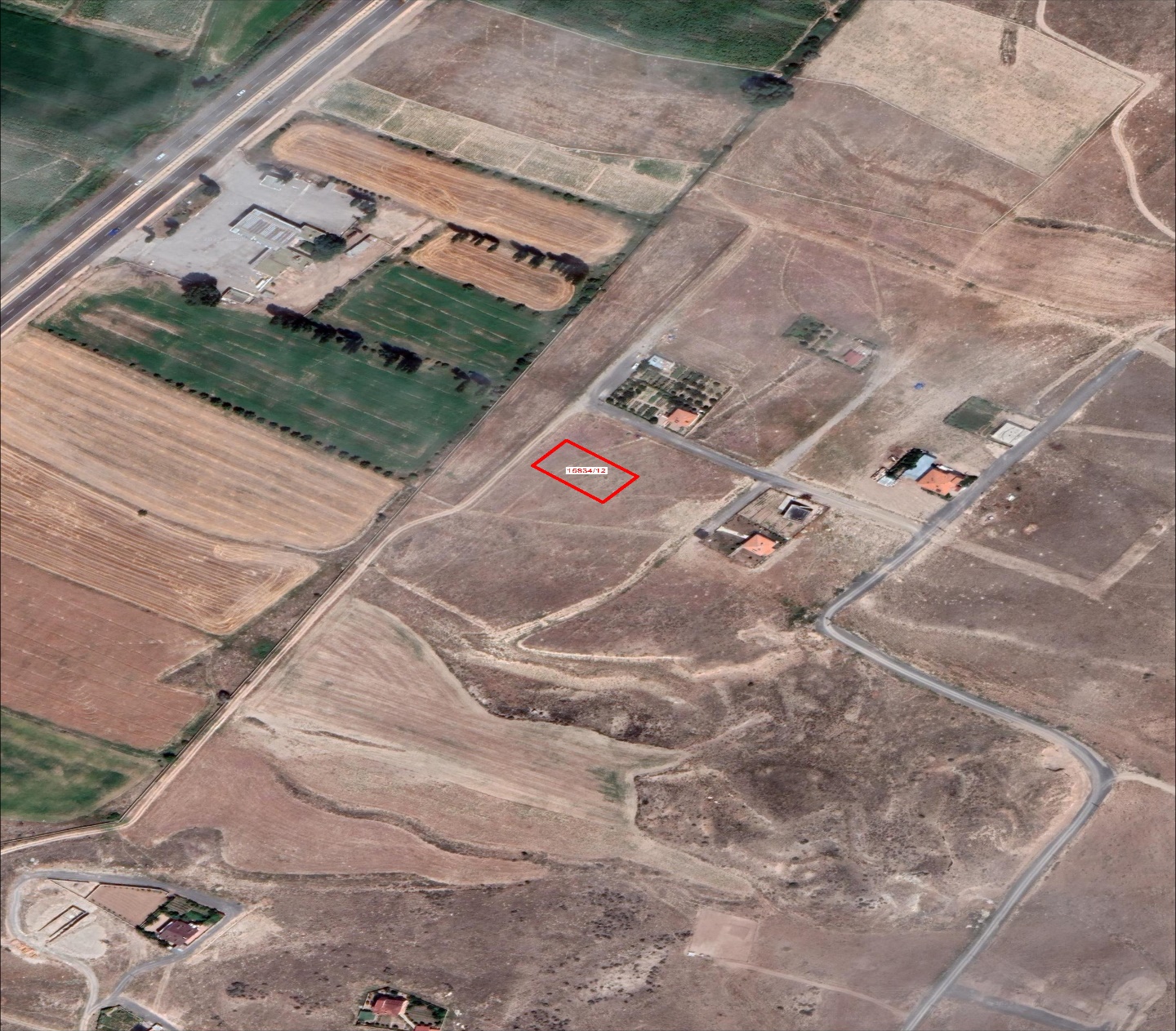 15834 ADA 12 PARSEL